Lecture 4
Signal Processing
6.003 Signals and systems
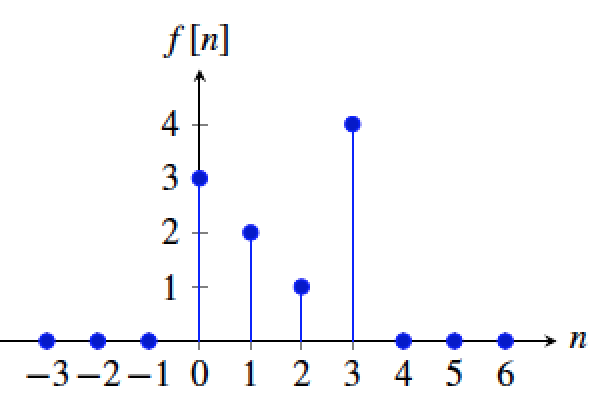 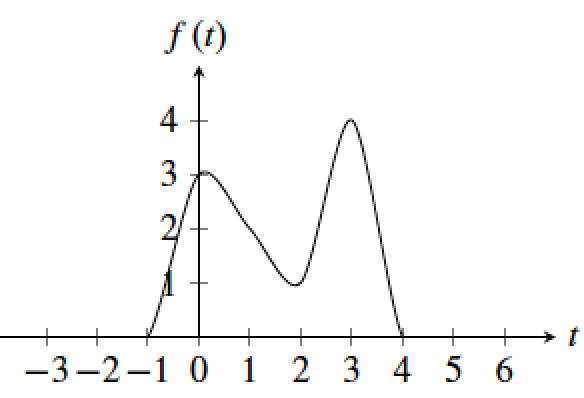 Time discrete signal
Time continuous signal
Review class notes!
What an image looks like for a computer:
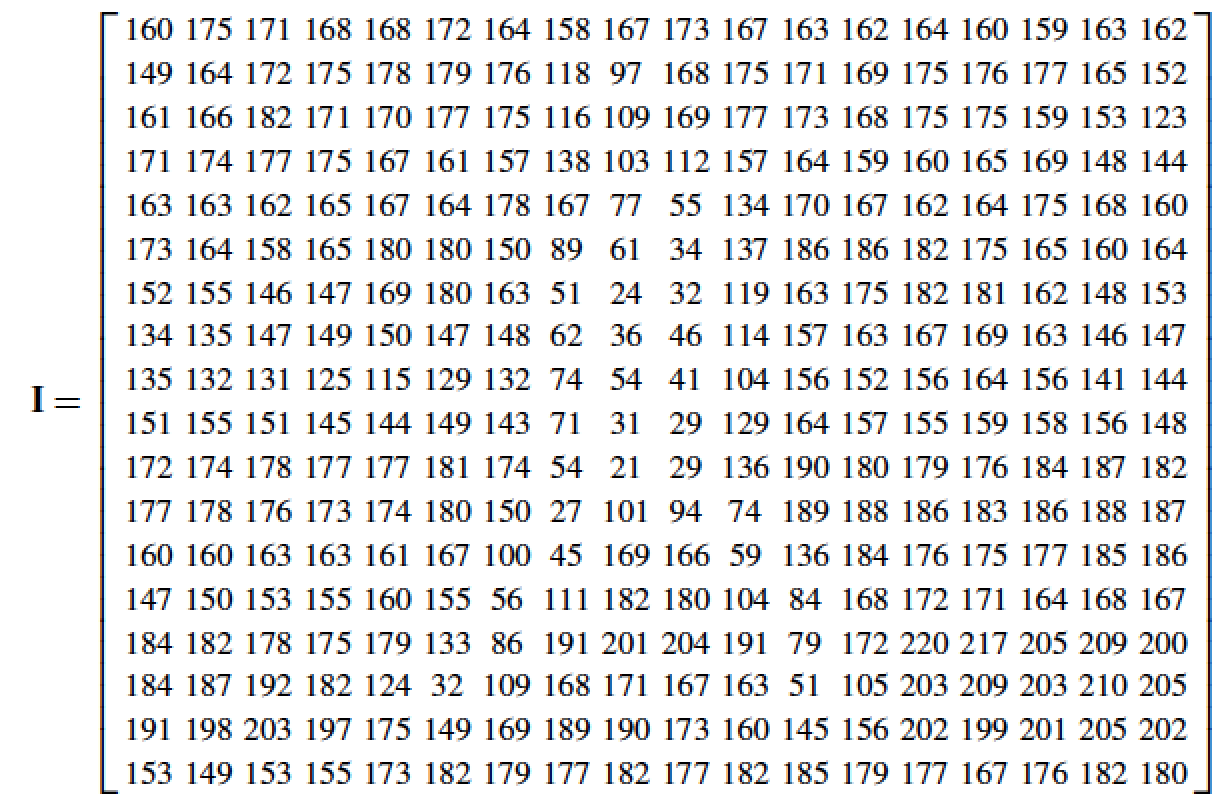 Remember, an image is just an array of numbers
What we see
What the machine gets
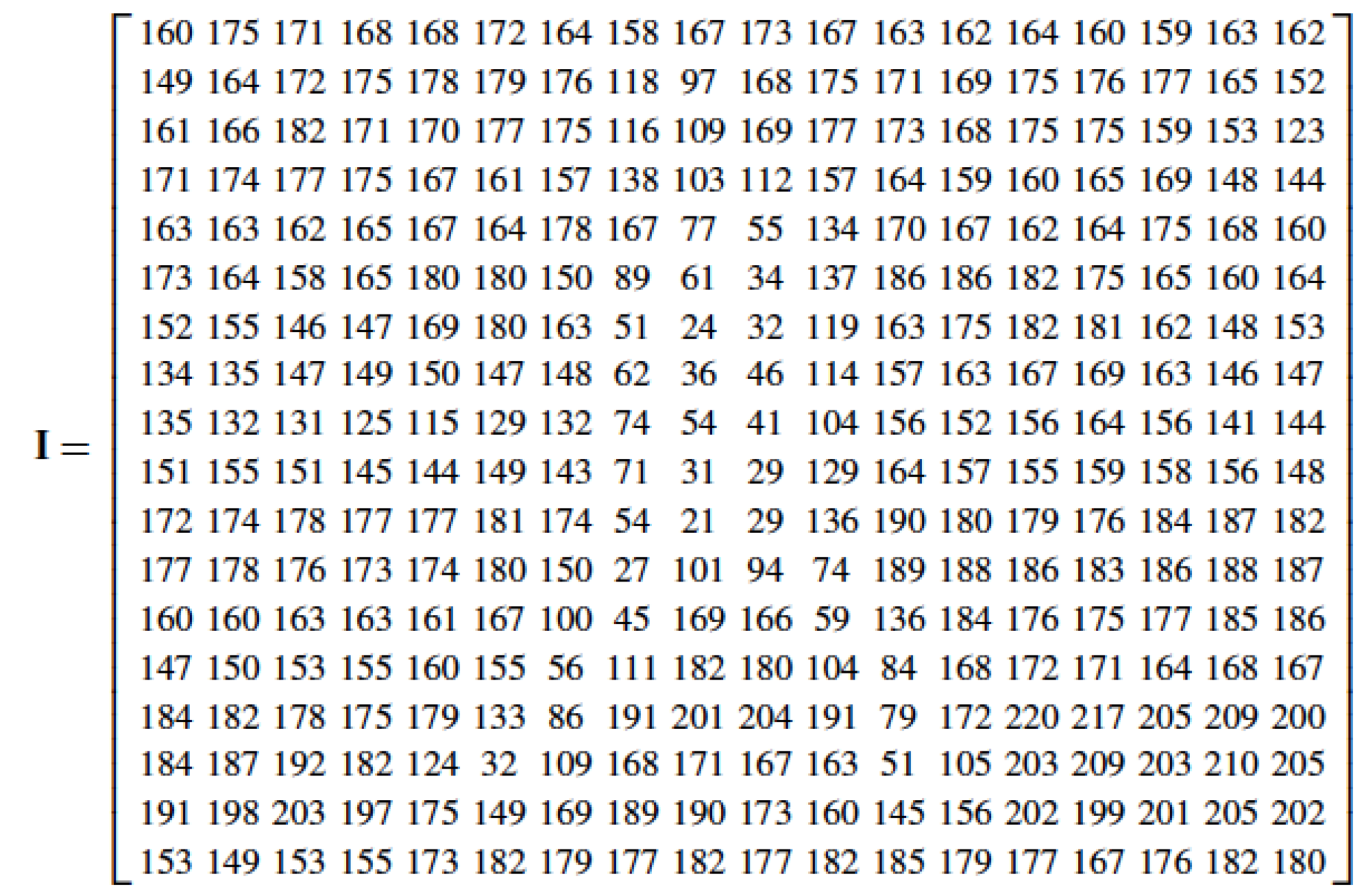 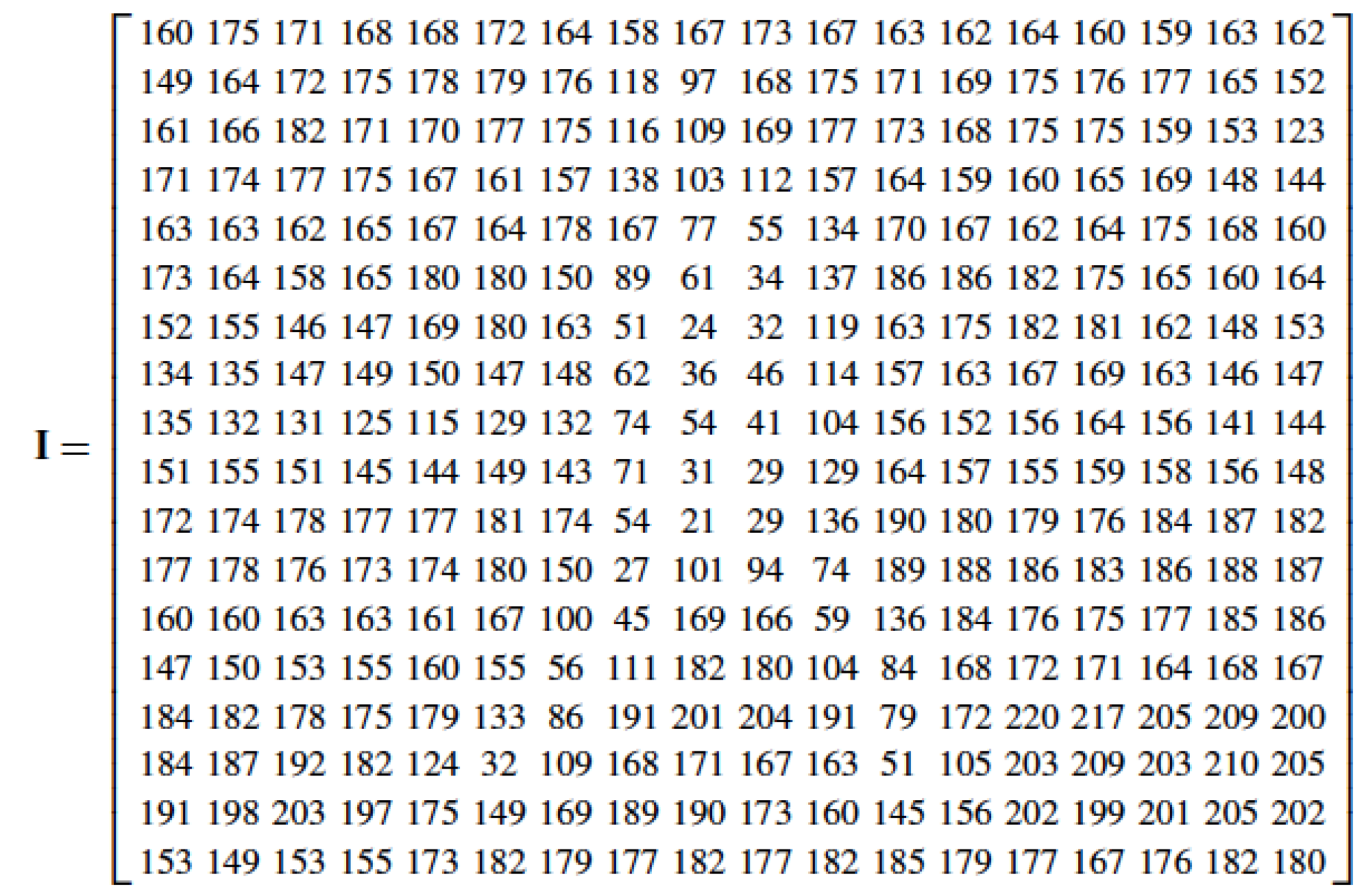 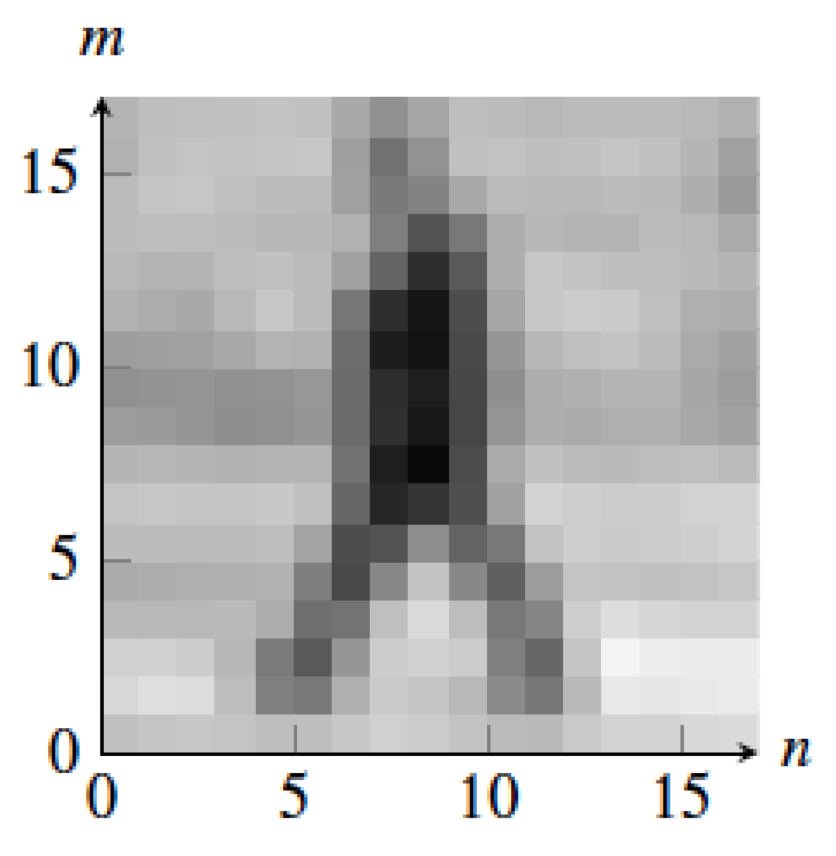 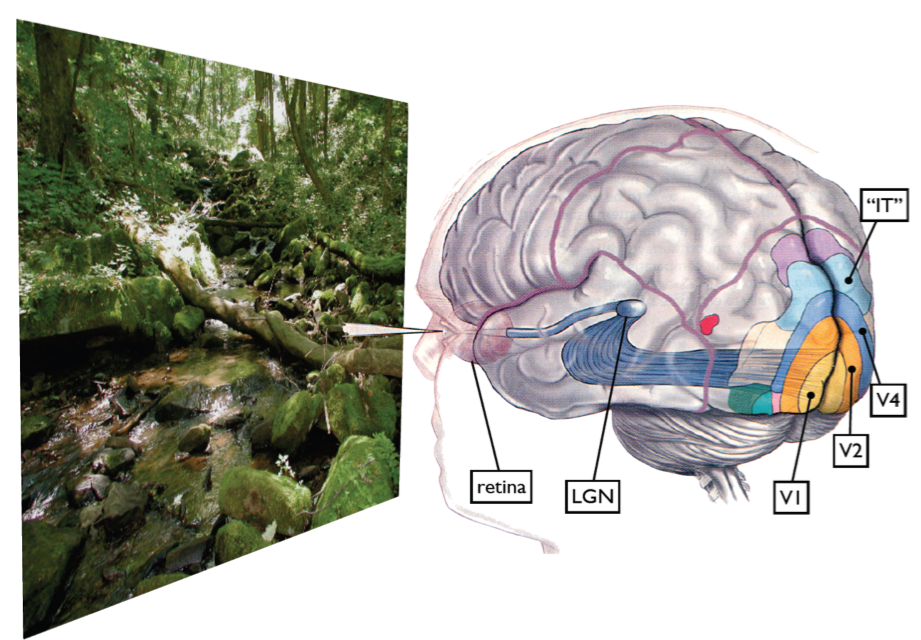 Some visual areas…
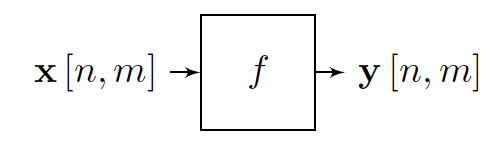 From M. Lewicky
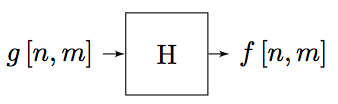 [Speaker Notes: Slides from lewicki]
Signals and systems
Input
Output
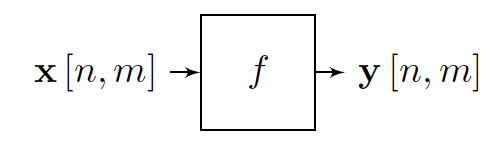 One important class of systems is the set of linear systems. 
A function f is linear if it satisfies:
Linear system:
A linear function f can be written as a matrix multiplication:
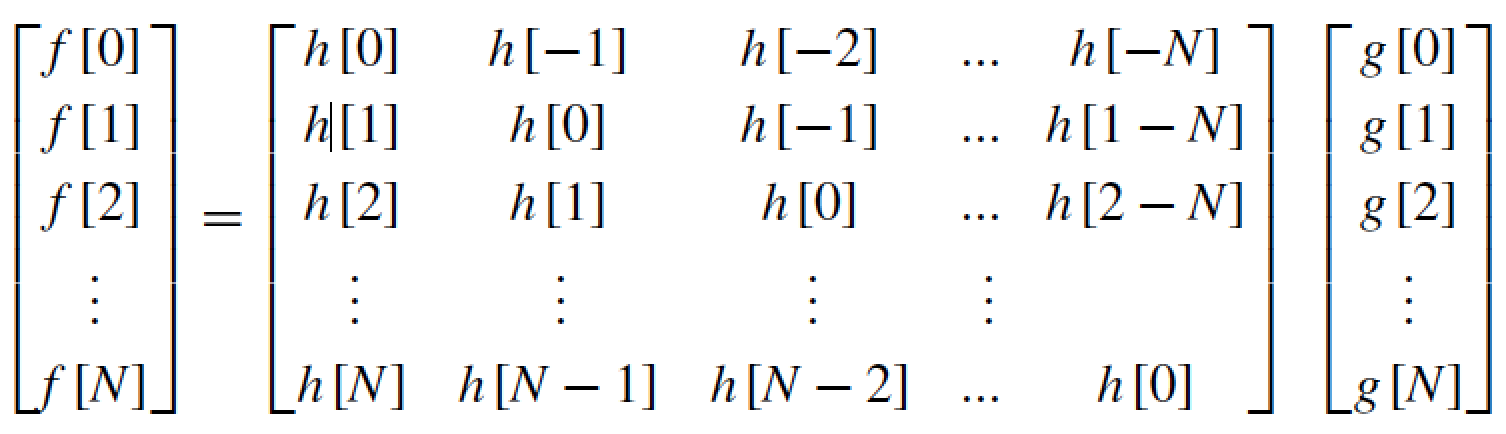 y
x
n indexes rows,k indexes columns
Linear system:
It can also be represented as a fully connected linear neural network
A linear function f can be written as a matrix multiplication:
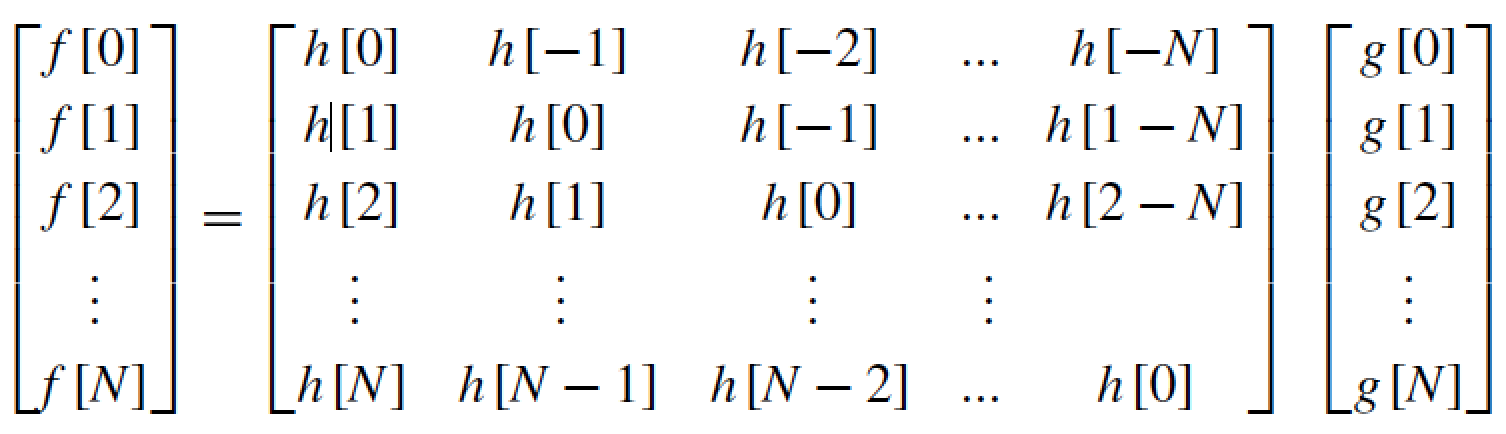 y
x
…
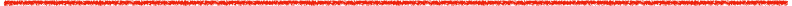 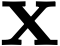 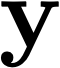 …
n indexes rows,k indexes columns
Is the strength of the connectionbetween x[k] and y[n]
Linear system:
It can also be represented as a fully connected linear neural network
A linear function f can be written as a matrix multiplication:
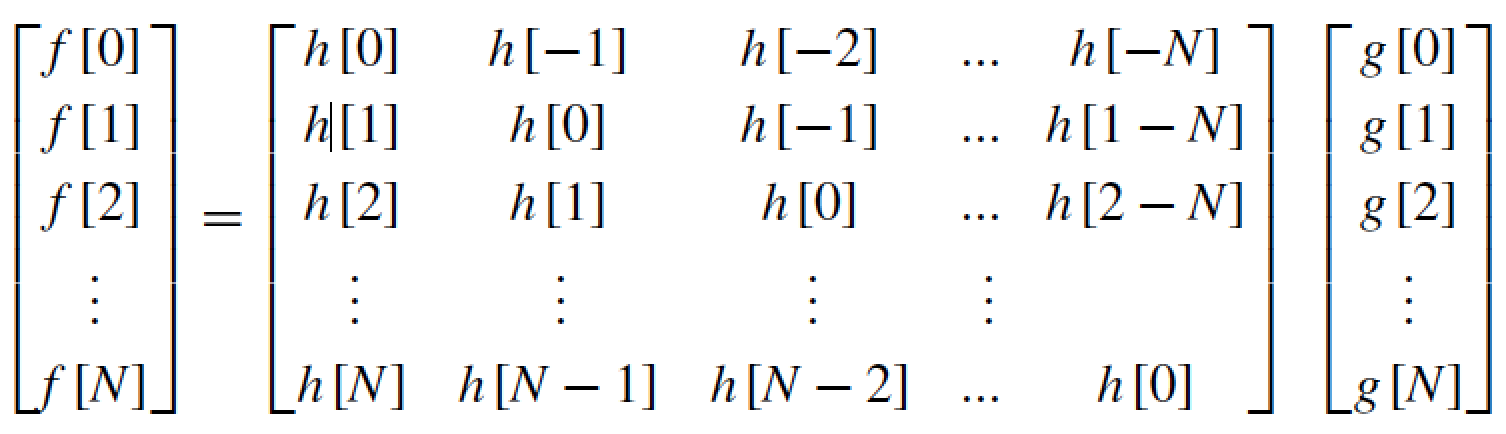 y
x
…
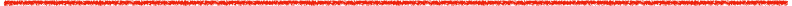 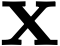 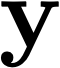 …
n indexes rows,k indexes columns
Is the strength of the connectionbetween x[k] and y[n]
Quiz: what operation is linear?
Quiz: what operation is linear?
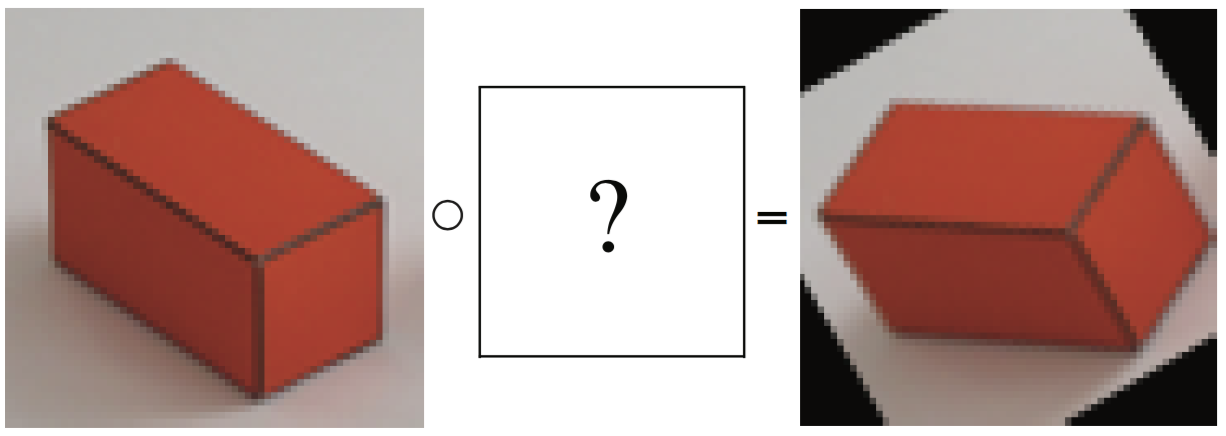 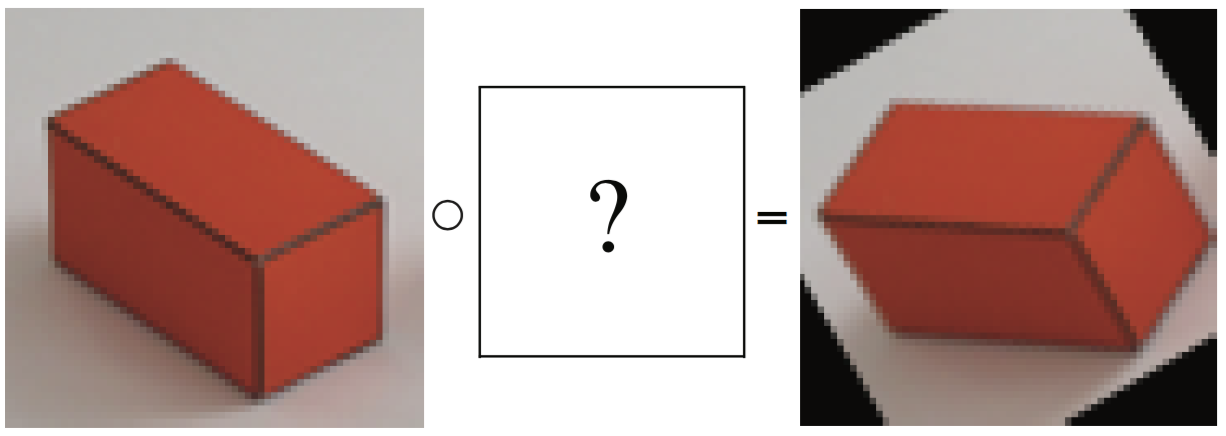 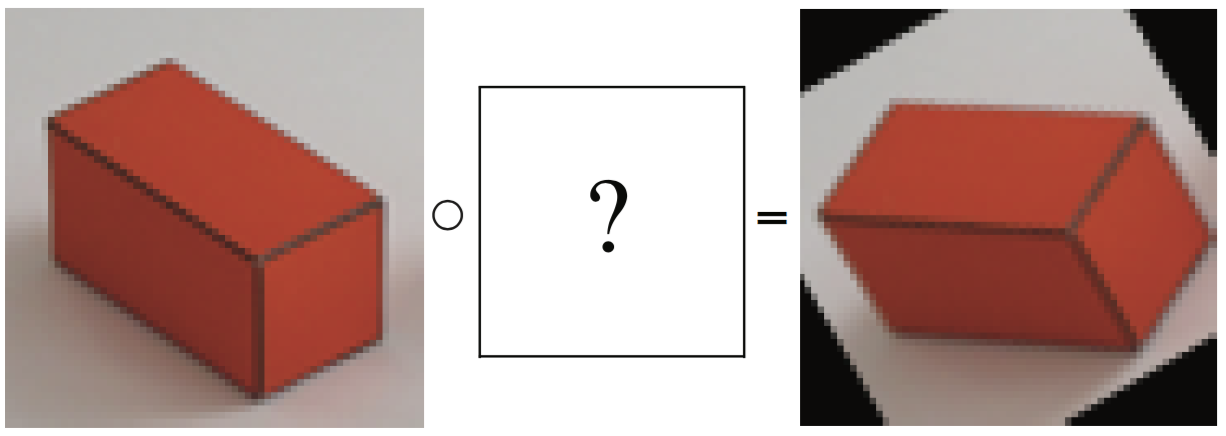 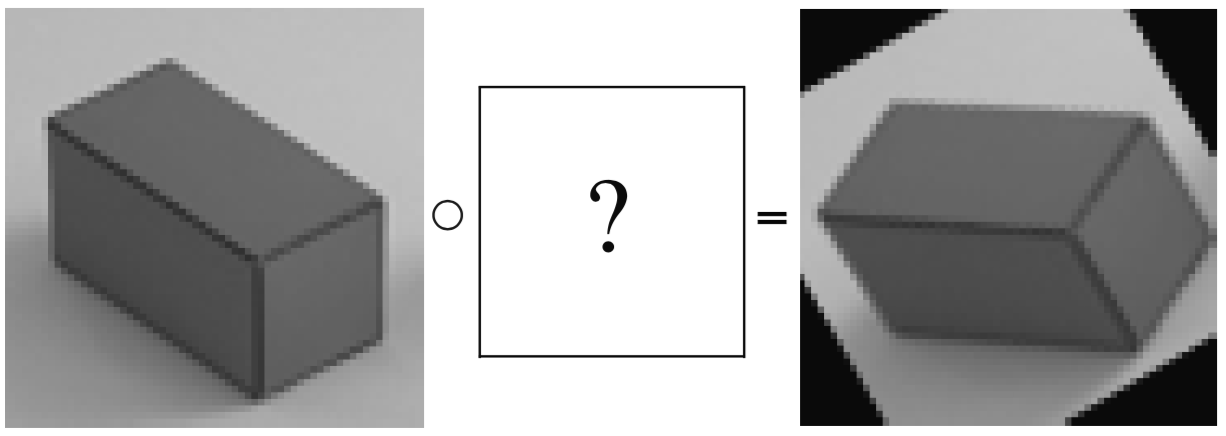 C
Rotation
rgb2gray
A
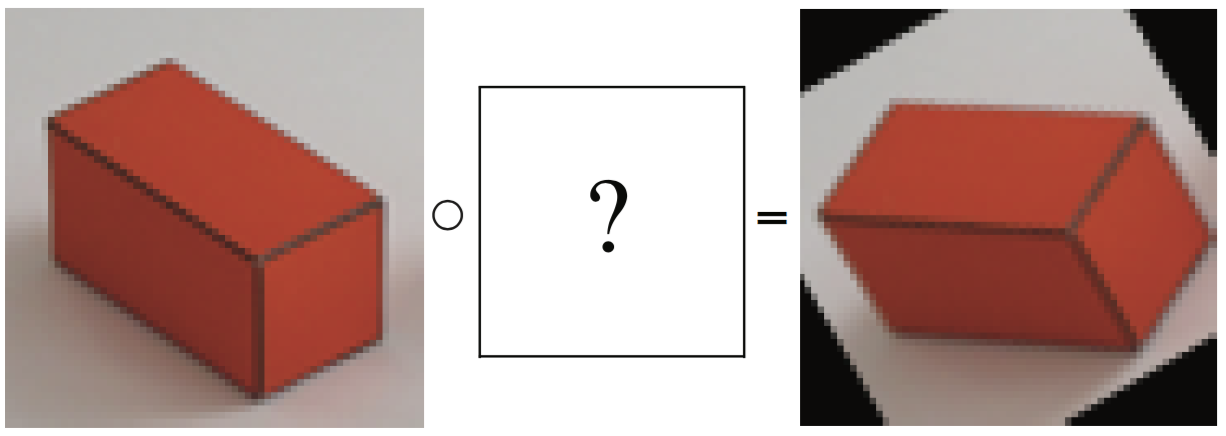 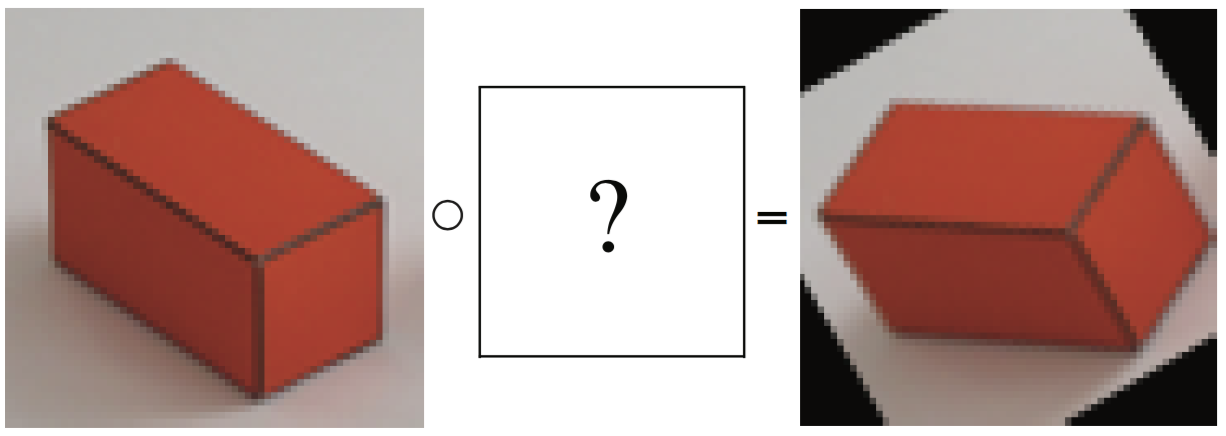 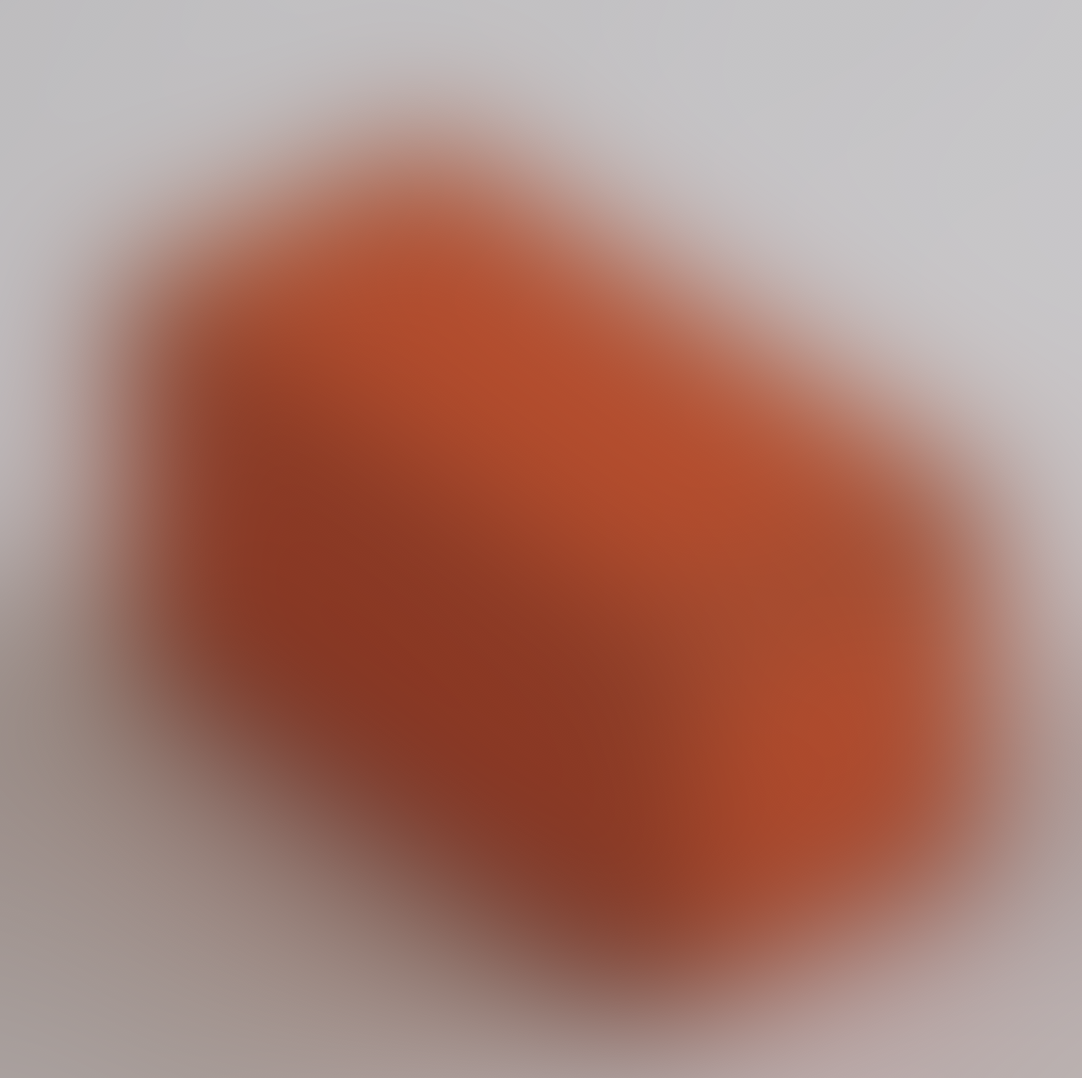 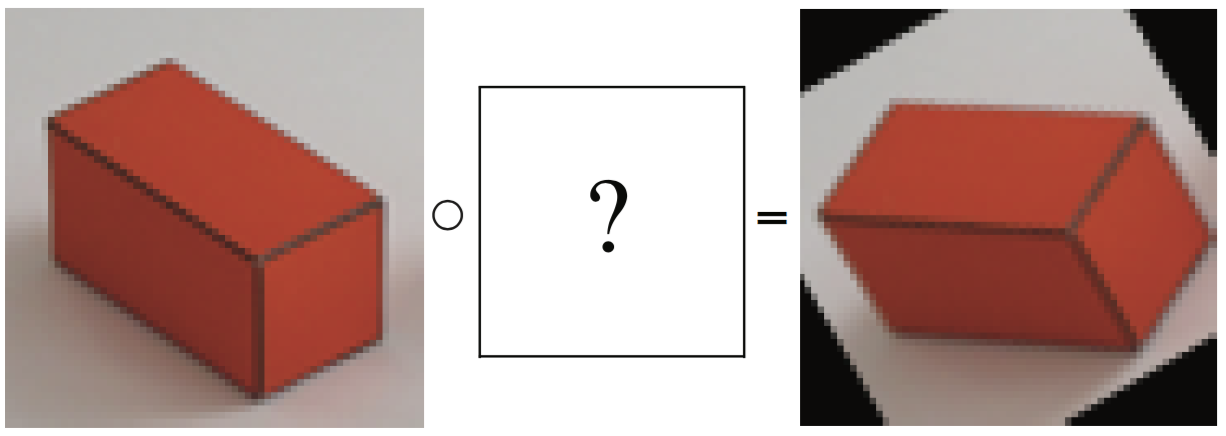 B
Defocus
Scaling
D
Convolutional Neural Networks
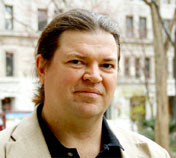 Neural network with specialized connectivity structure
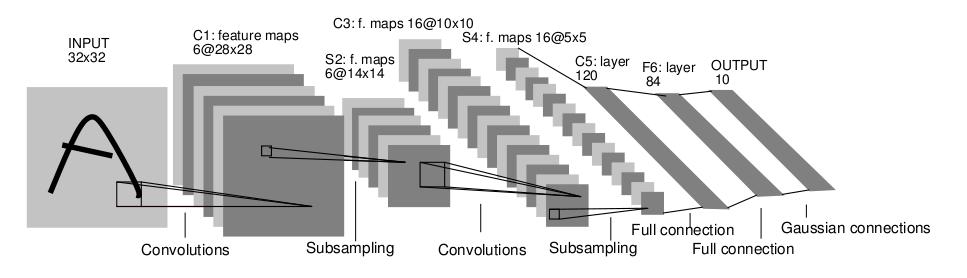 LeCun et al. 1989
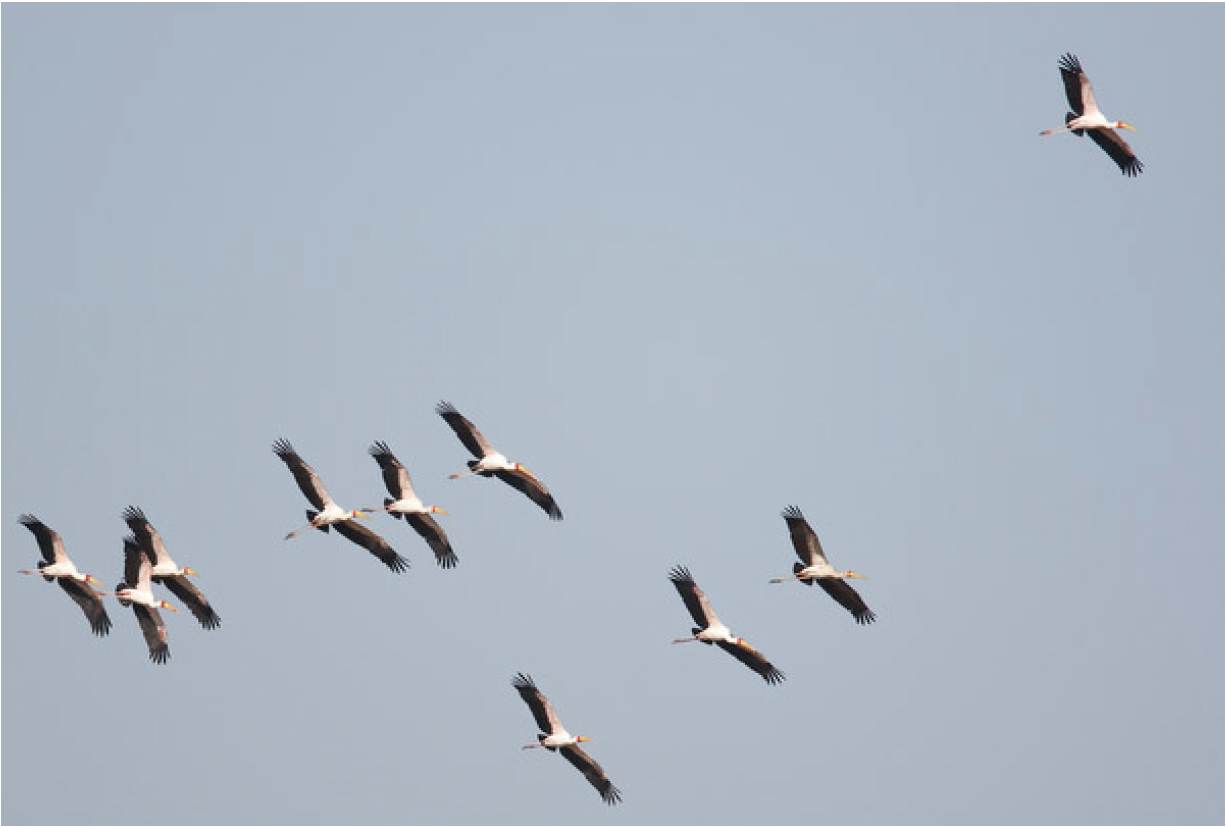 We need translation invariance
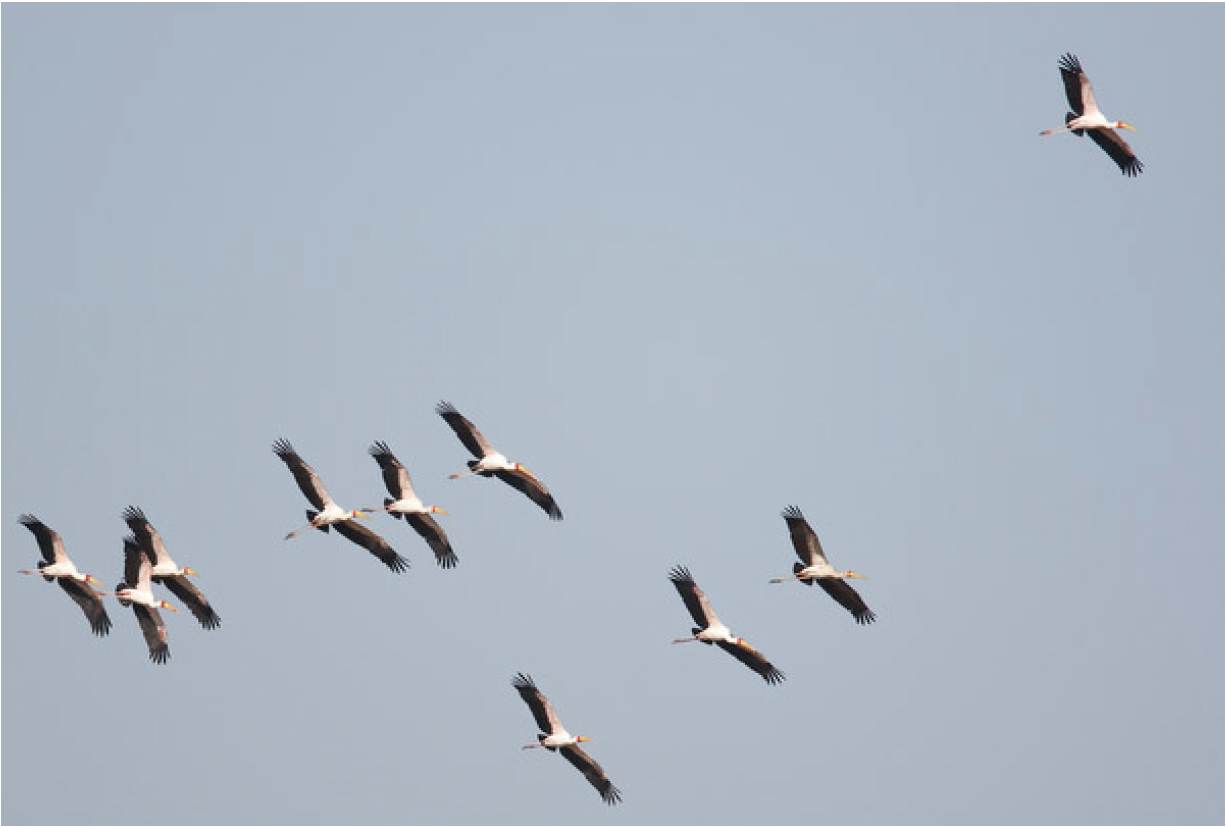 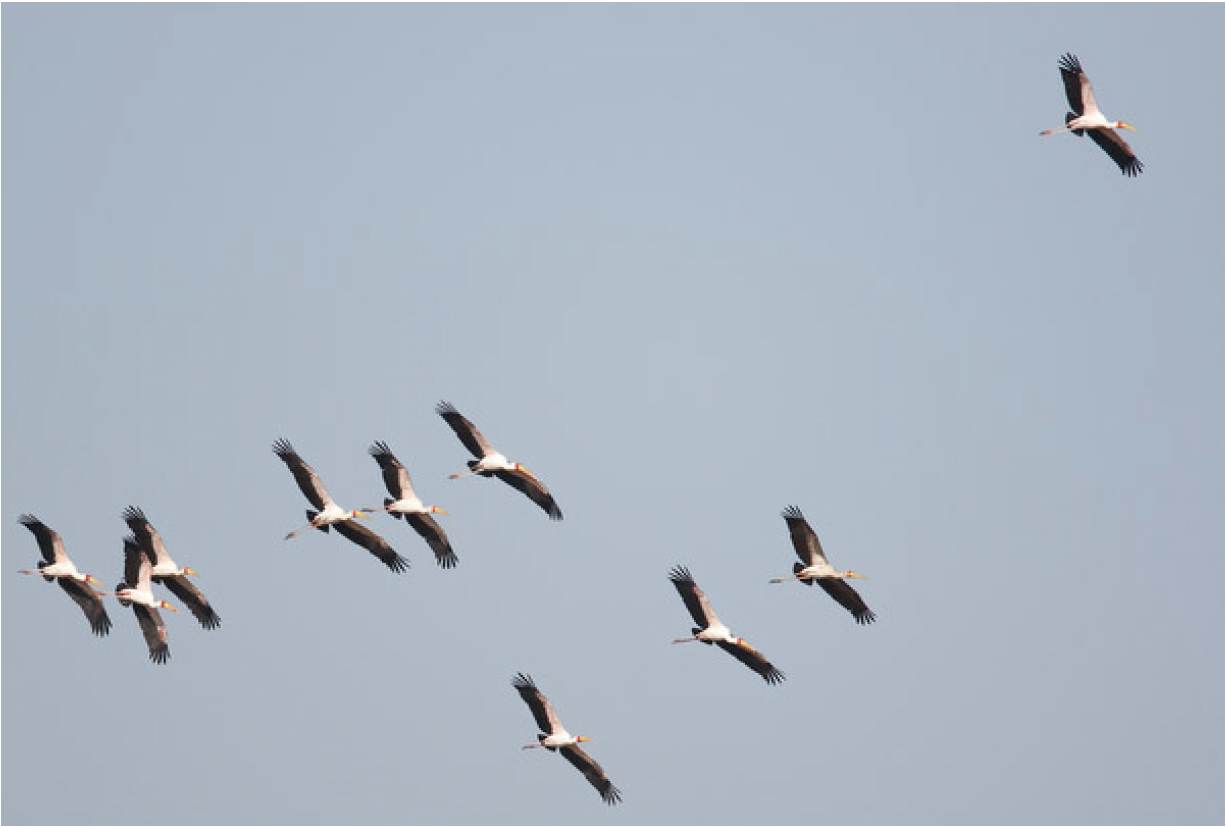 “Bird”
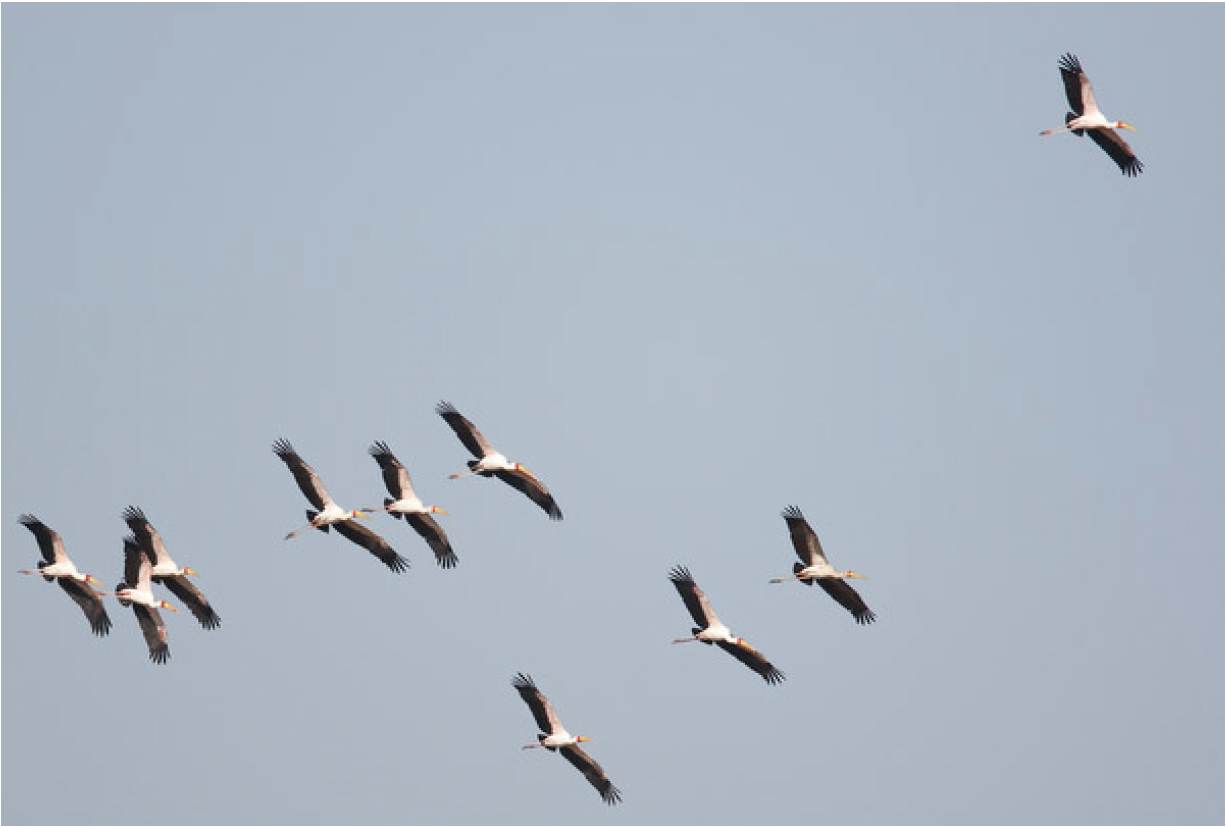 Classifier
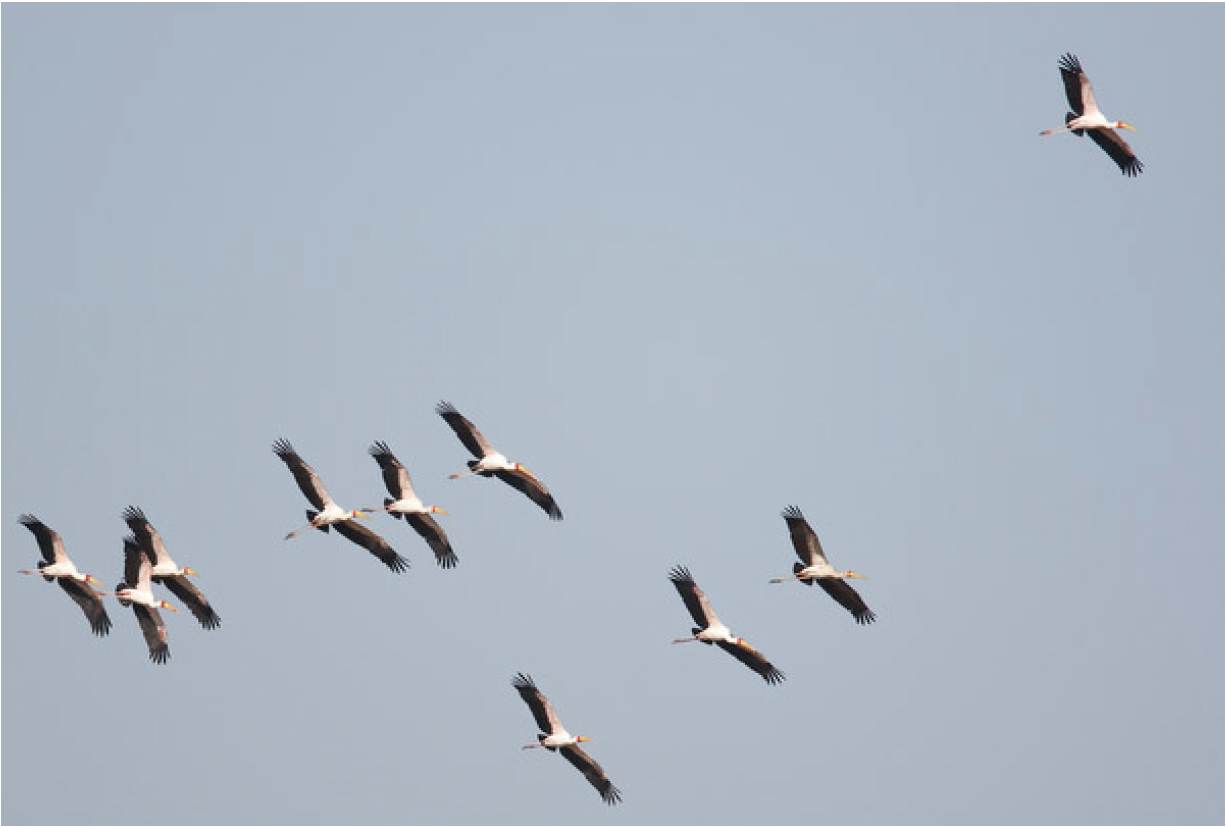 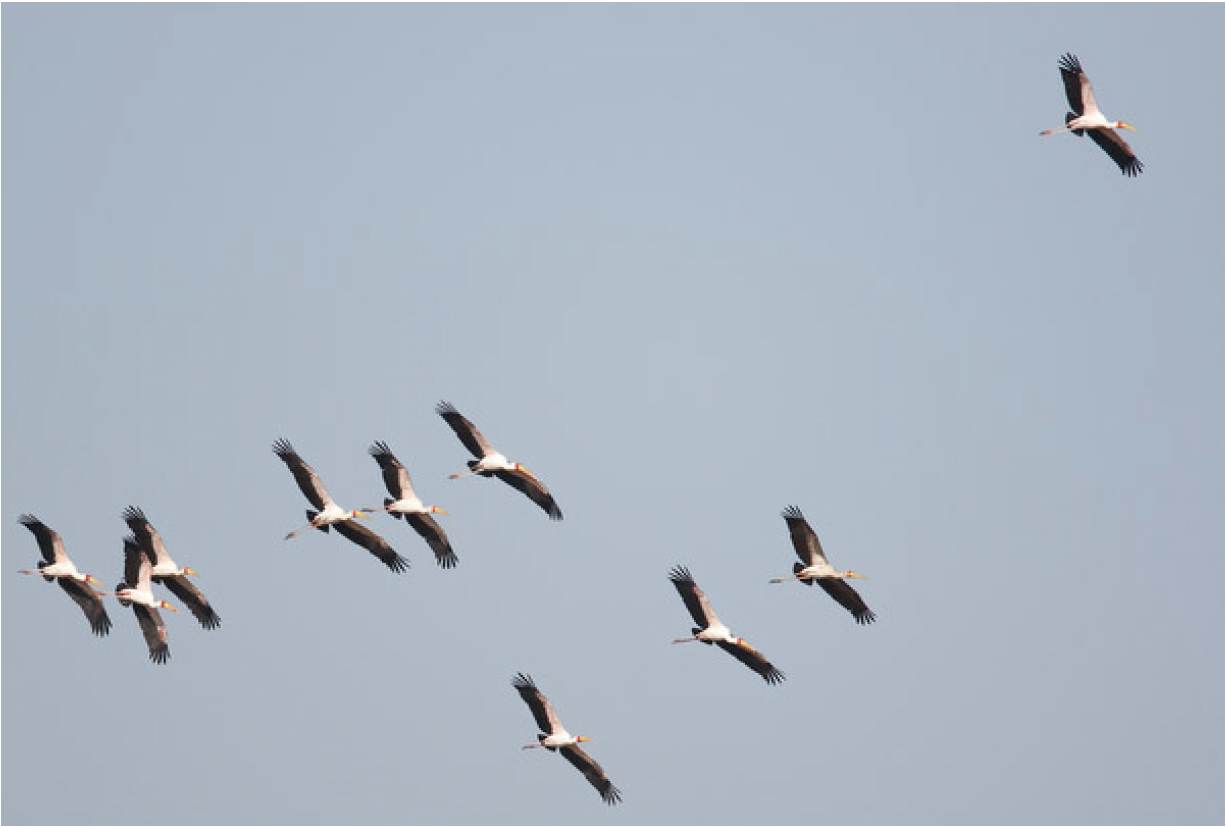 Classifier
“Bird”
Bird
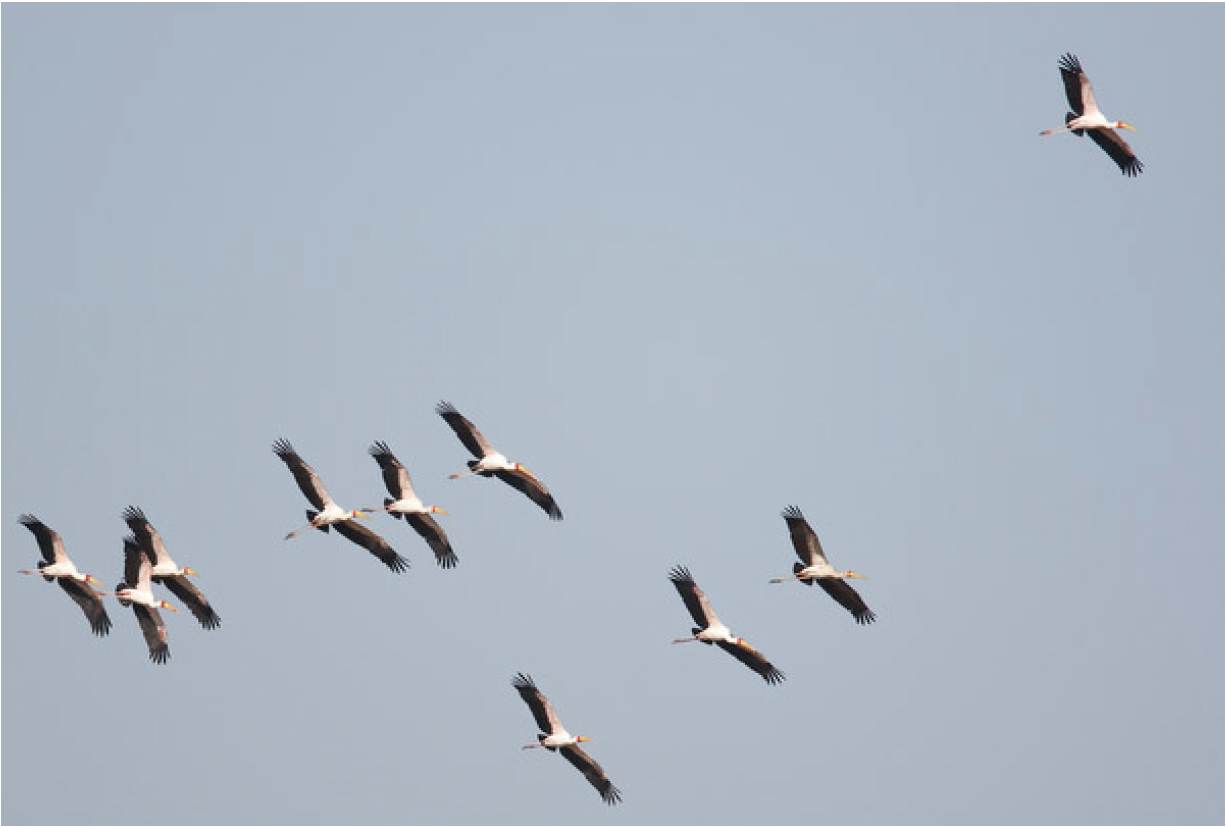 Bird
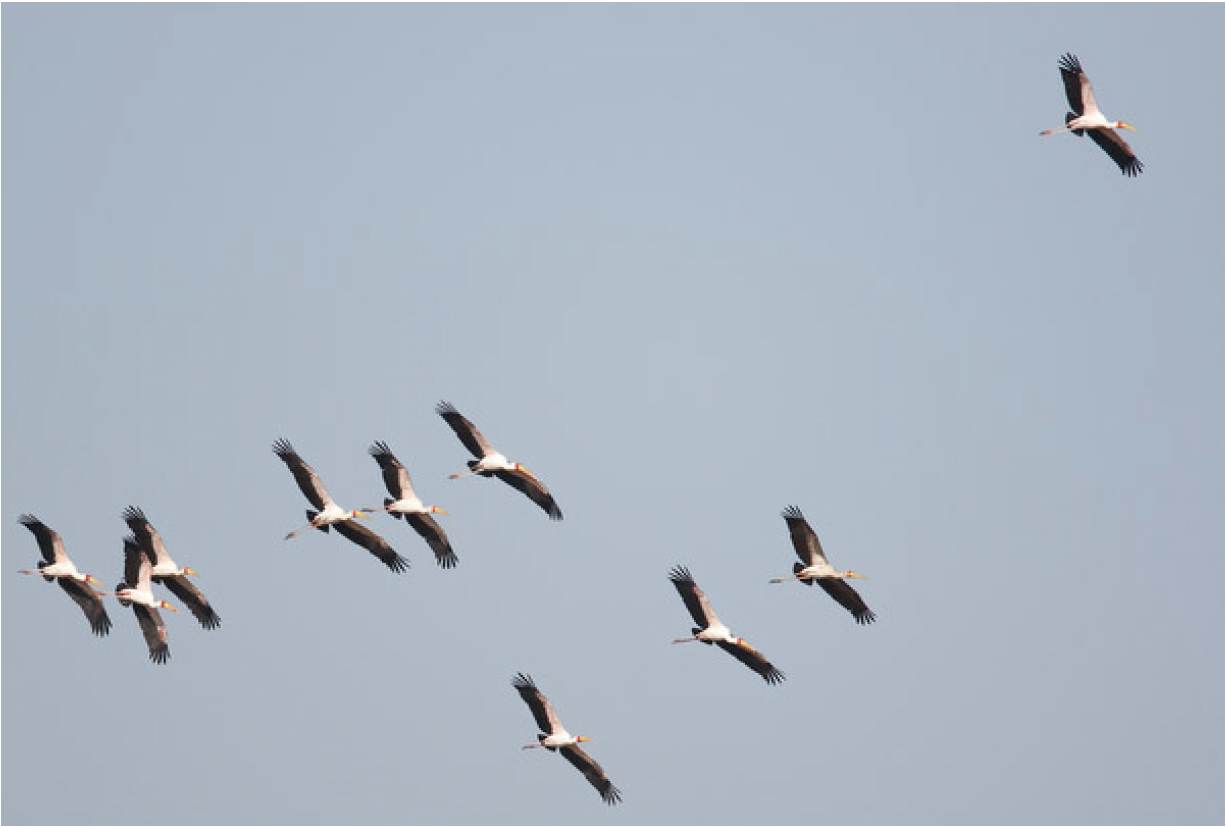 Classifier
“Sky”
Sky
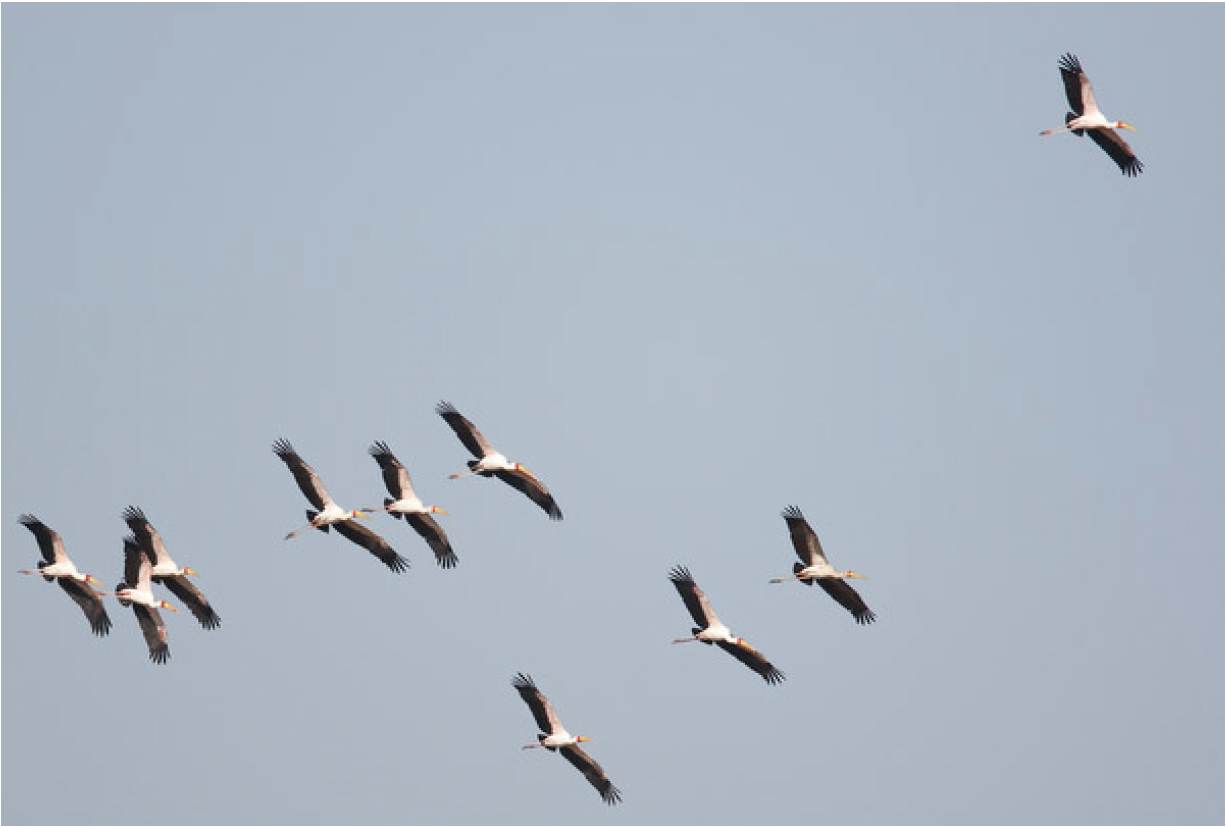 Sky
Sky
Sky
Bird
Sky
Sky
Sky
Sky
Sky
Sky
Sky
Sky
Sky
Sky
Sky
Sky
Sky
Sky
Sky
Sky
Sky
Sky
Sky
Sky
Sky
Bird
Sky
Sky
Sky
Bird
Bird
Bird
Sky
Bird
Sky
Sky
Sky
Sky
Sky
Sky
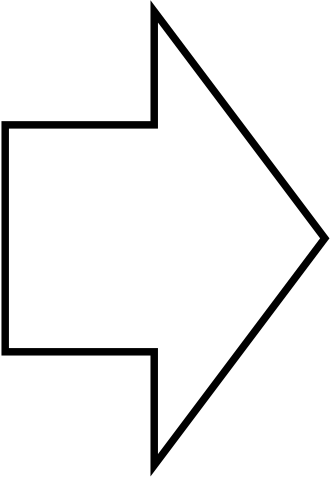 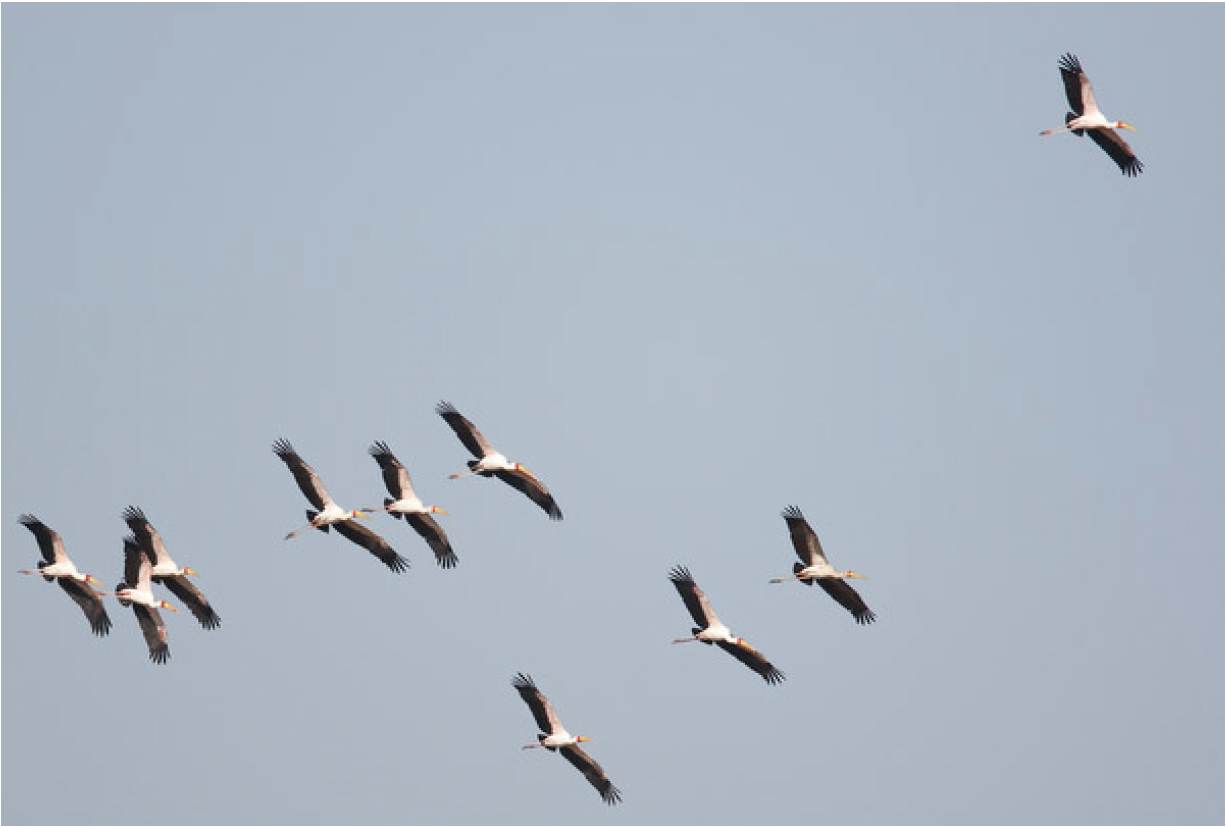 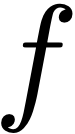 A translation invariant filter
Output Image
Input Image
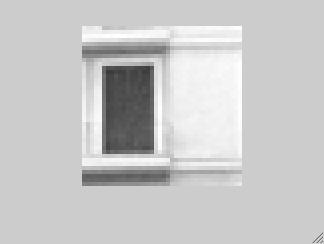 =
The same weighting occurs within each window
Convolution
Output Image
Input Image
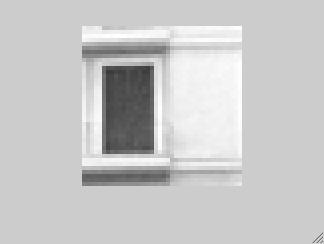 =
The same weighting occurs within each window
Convolution: running example
x
Convolution: running example
-1
-2
-1
0
0
0
1
2
1
x
Convolution kernel
Convolution: running example
-1
-2
-1
0
0
0
1
2
1
x
y
Convolution kernel
=
Convolution: running example
-1
1
-2
2
-1
1
0
0
0
0
0
0
-1
1
-2
2
-1
1
x
y
Convolution kernel
=
Convolution: running example
-1
1
-2
2
-1
1
0
0
0
0
0
0
-1
1
-2
2
-1
1
x
y
Convolution kernel
=
Convolution: running example
-1
1
-2
2
-1
1
0
0
0
0
0
0
-1
1
-2
2
-1
1
x
y
Convolution kernel
=
Convolution: running example
-1
1
-2
2
-1
1
0
0
0
0
0
0
-1
1
-2
2
-1
1
x
y
Convolution kernel
=
Convolution: running example
-1
1
-2
2
-1
1
0
0
0
0
0
0
-1
1
-2
2
-1
1
x
y
Convolution kernel
=
Convolution: running example
-1
1
-2
2
-1
1
0
0
0
0
0
0
-1
1
-2
2
-1
1
x
y
Convolution kernel
=
Convolution: running example
-1
1
-2
2
-1
1
0
0
0
0
0
0
-1
1
-2
2
-1
1
x
y
Convolution kernel
=
Convolution: running example
-1
1
-2
2
-1
1
0
0
0
0
0
0
-1
1
-2
2
-1
1
x
y
Convolution kernel
=
Convolution: running example
-1
1
-2
2
-1
1
0
0
0
0
0
0
-1
1
-2
2
-1
1
x
y
Convolution kernel
=
Convolution: running example
-1
1
-2
2
-1
1
0
0
0
0
0
0
-1
1
-2
2
-1
1
x
y
Convolution kernel
=
Convolution: running example
-1
-2
-1
0
0
0
1
2
1
x
y
Convolution kernel
=
Convolution: running example
-1
1
-2
2
-1
1
0
0
0
0
0
0
-1
1
-2
2
-1
1
x
y
Convolution kernel
=
Convolution: running example
-1
1
-2
2
-1
1
0
0
0
0
0
0
-1
1
-2
2
-1
1
x
y
Convolution kernel
=
Convolution vs cross-correlation
-1
-1
1
-2
-2
2
-1
-1
1
0
0
0
0
0
0
0
0
0
-1
1
1
-2
2
2
-1
1
1
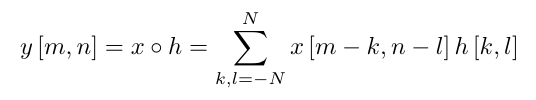 Convolution
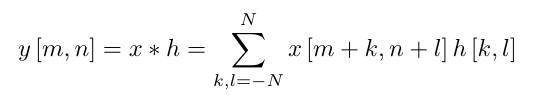 Cross-correlation
In the convolution, the kernel h is inverted left-right and up-down, while in the cross-correlation is not
Convolution
Cross-correlation
Kernel
Quiz: what operation is the result of a convolution?
Quiz: what operation is the result of a convolution?
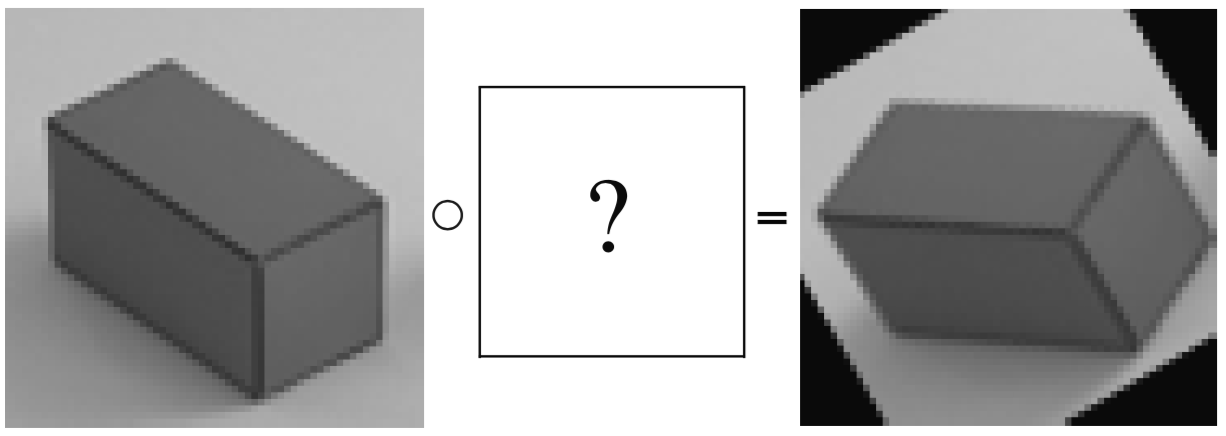 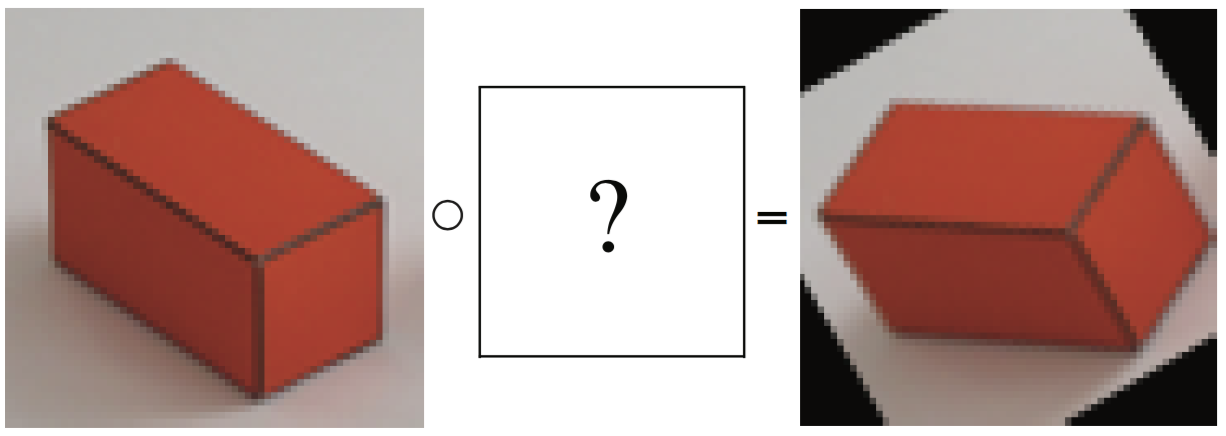 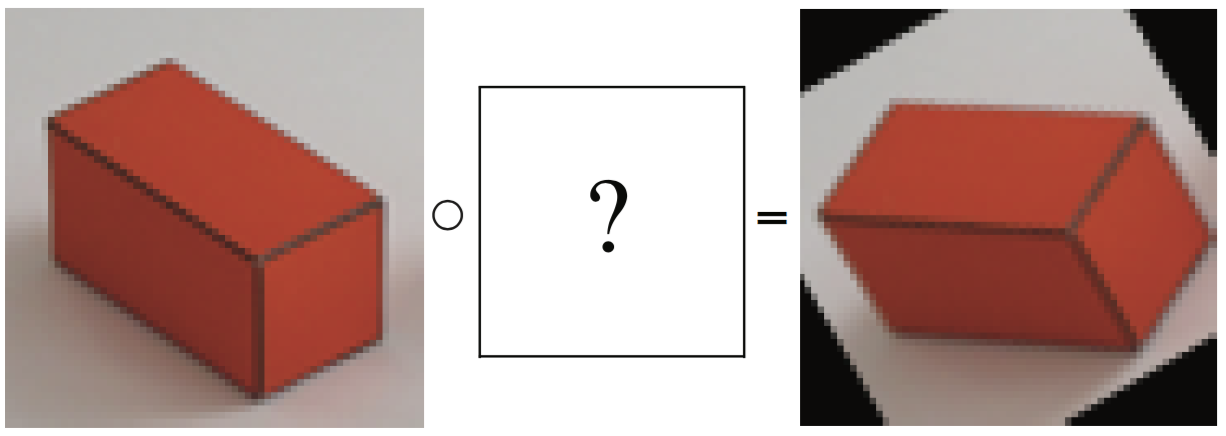 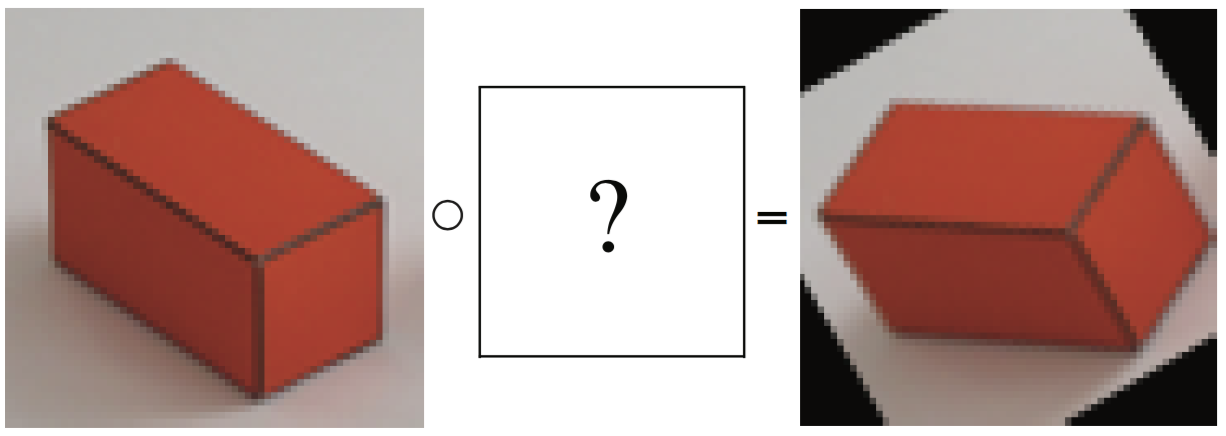 C
Rotation
rgb2gray
A
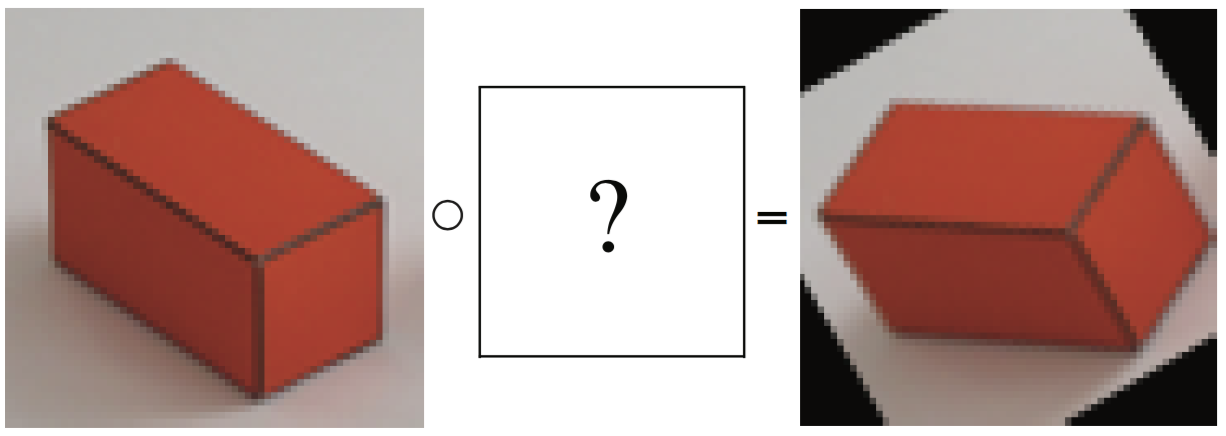 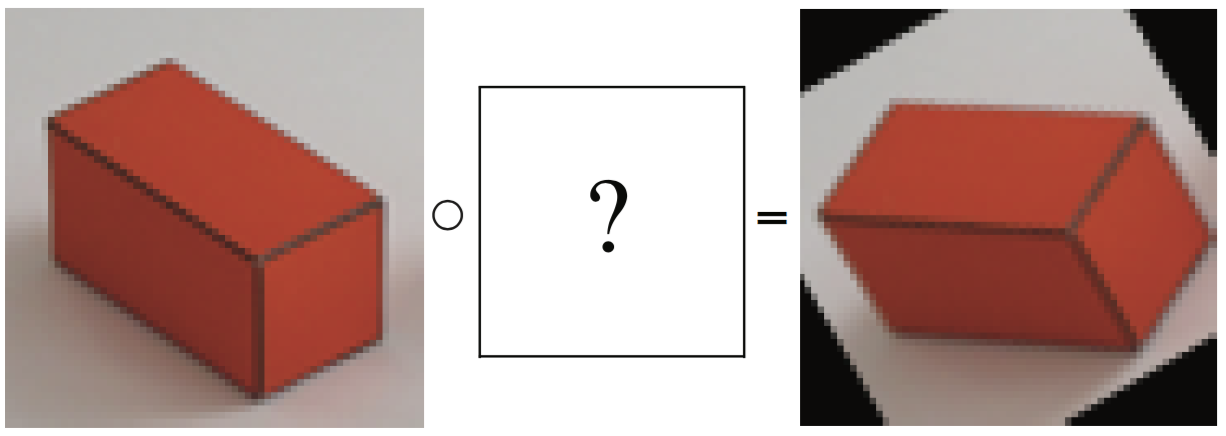 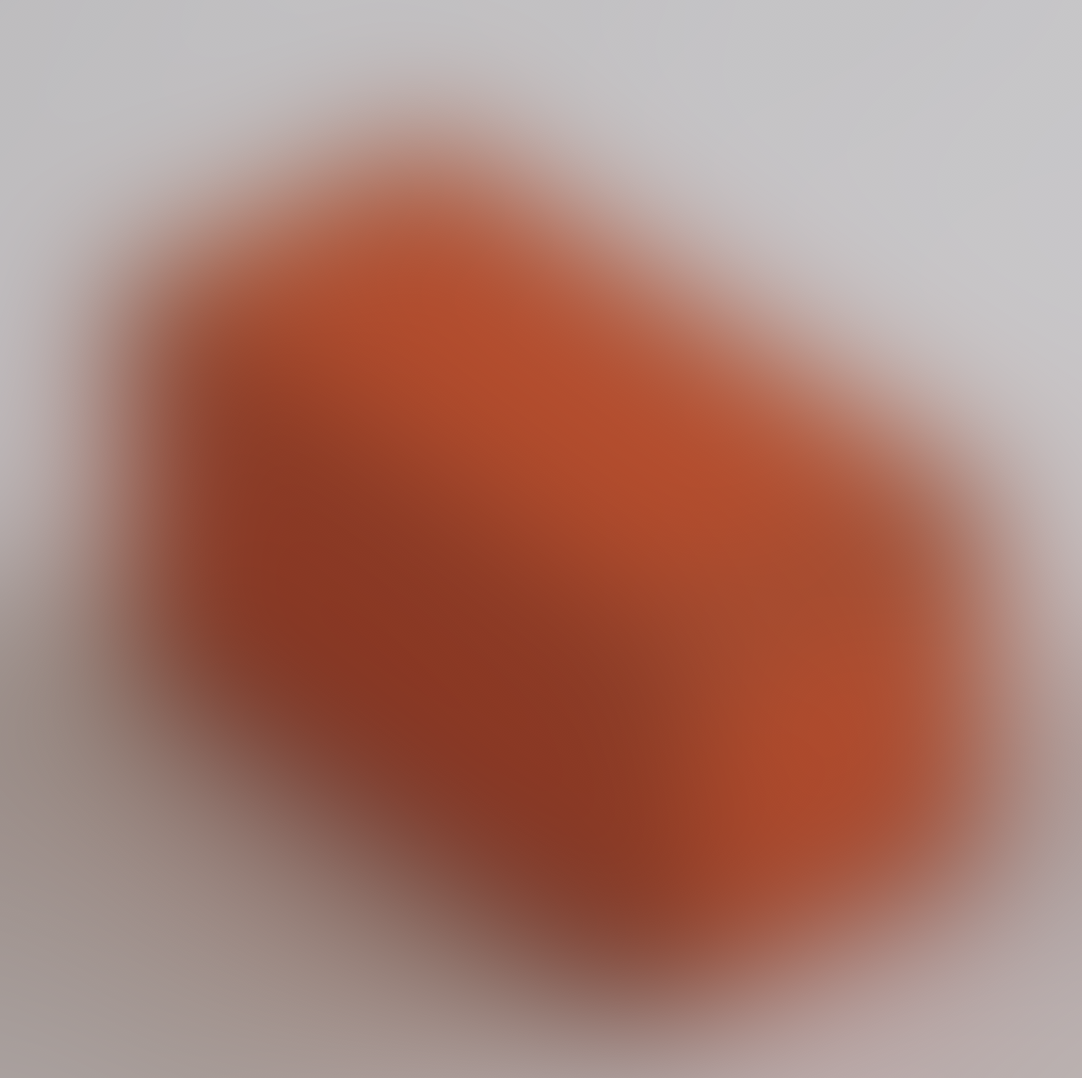 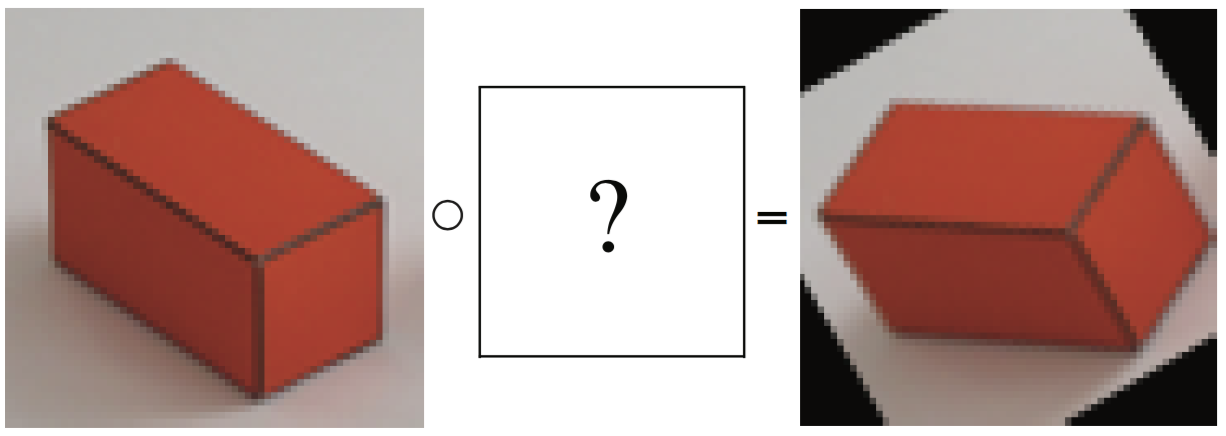 B
Defocus
Scaling
D
Examples
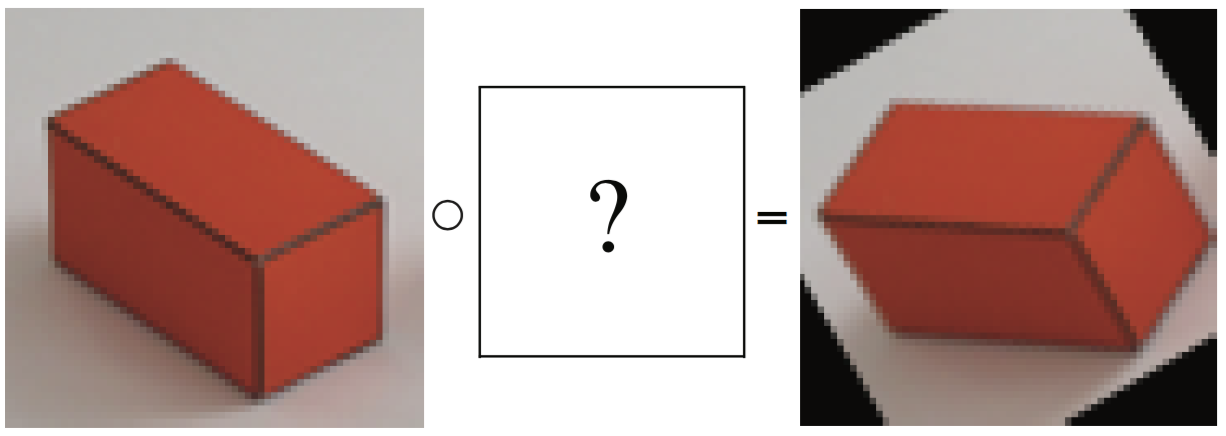 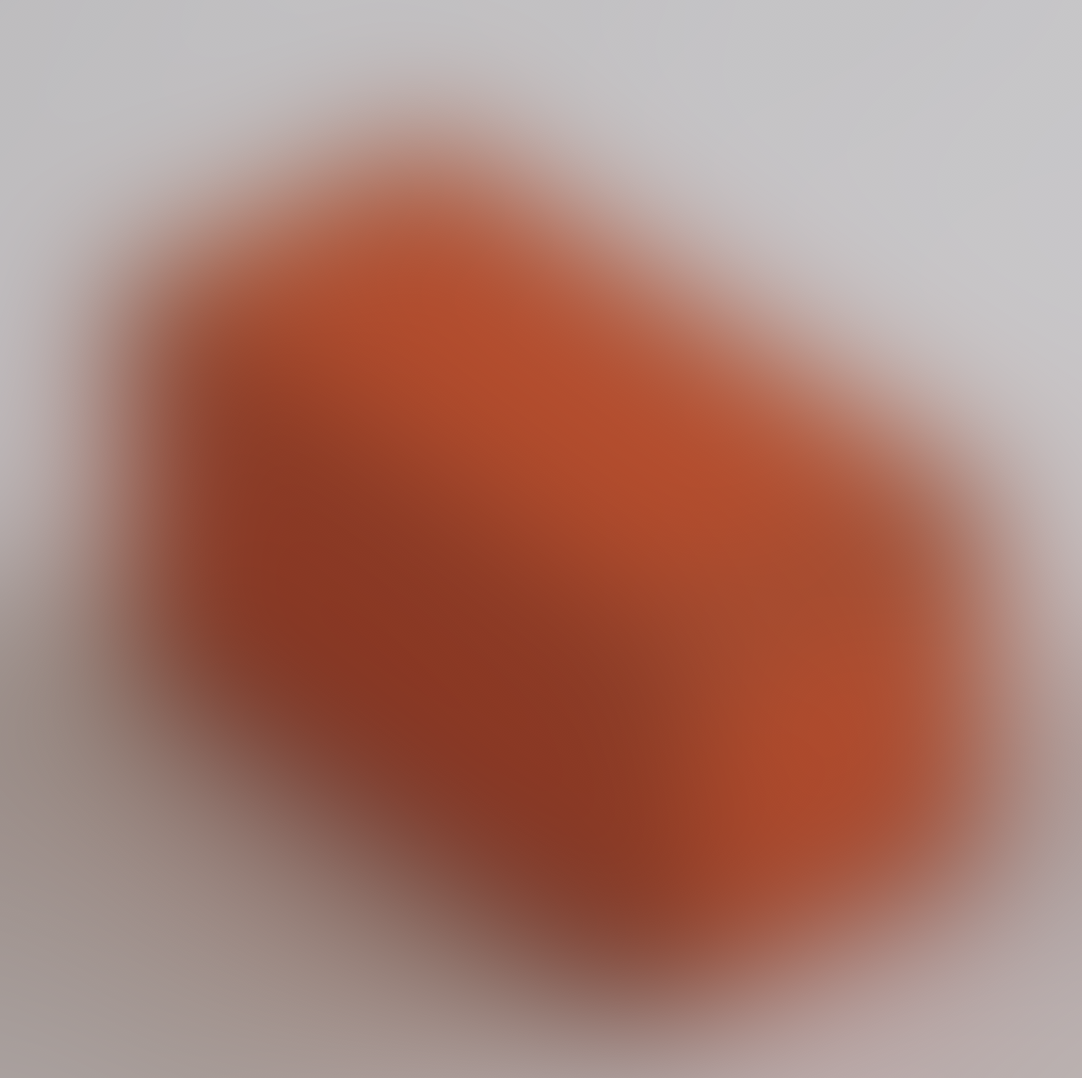 Defocus/blurring
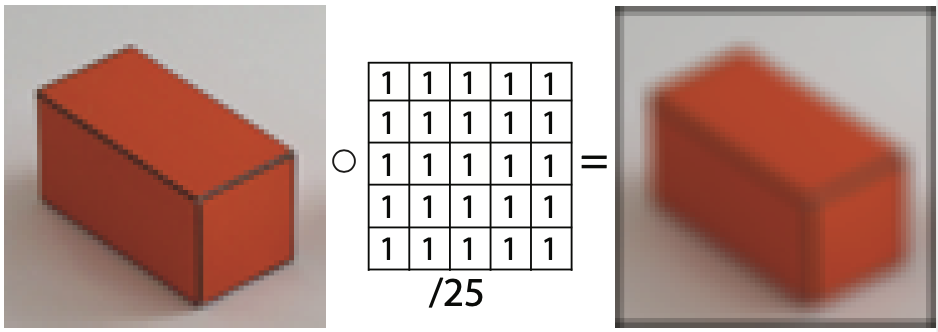 Computes the local average over windows of size 5 x 5 pixels
Examples
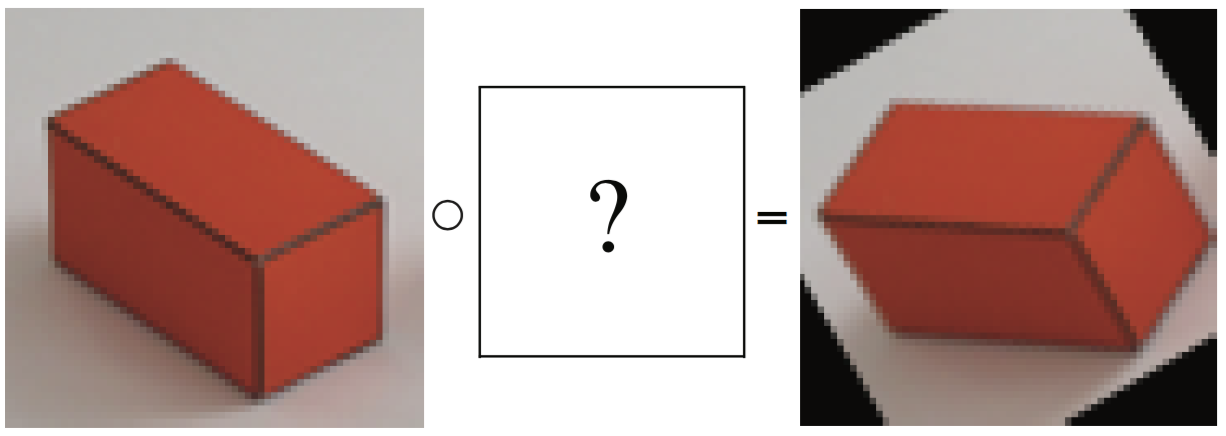 Examples
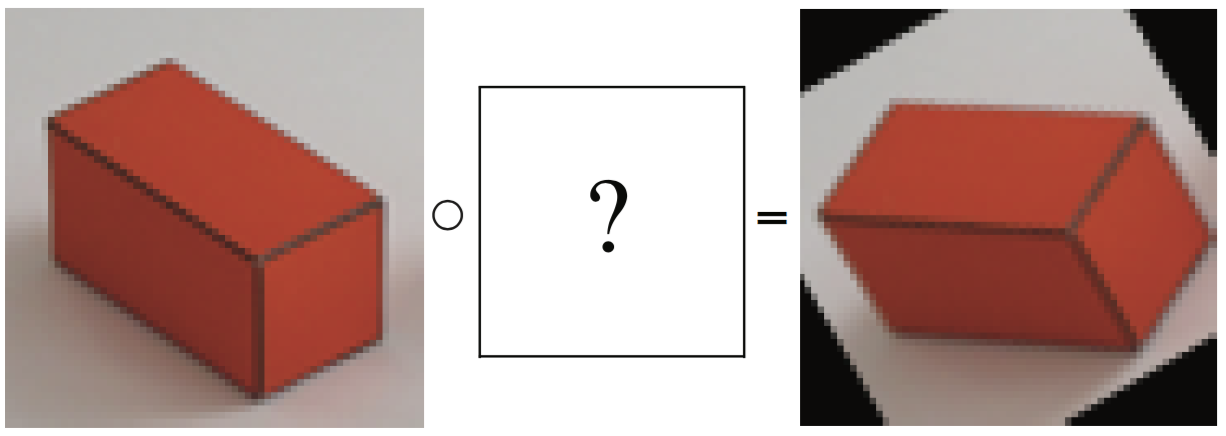 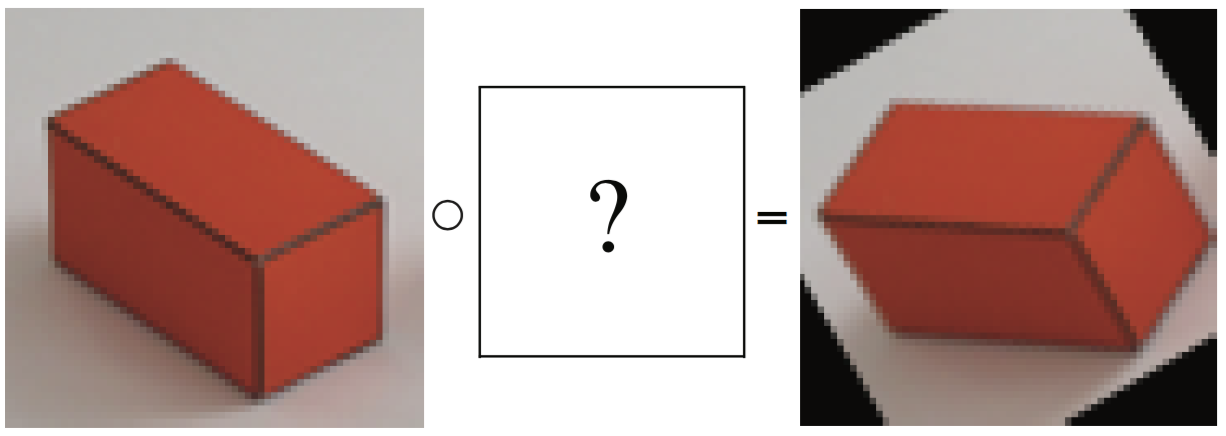 Examples
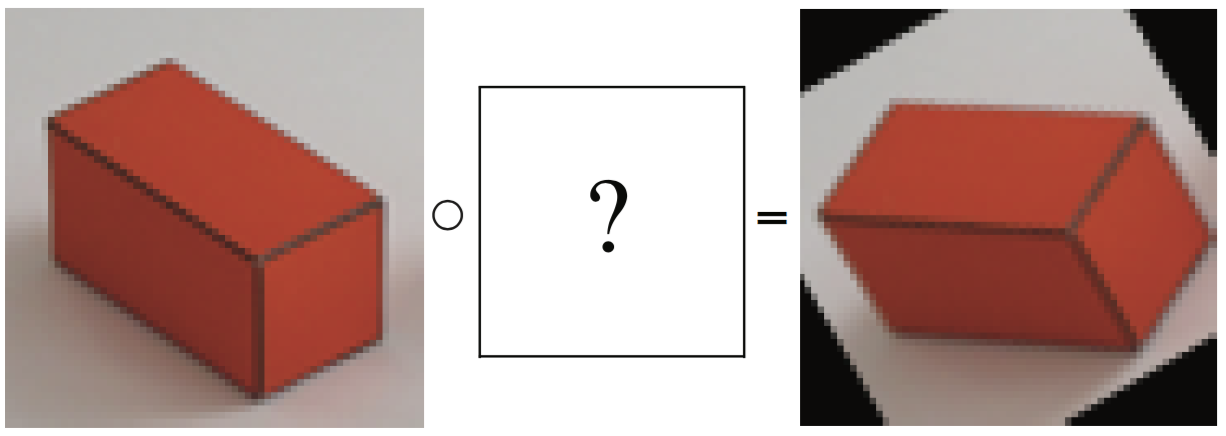 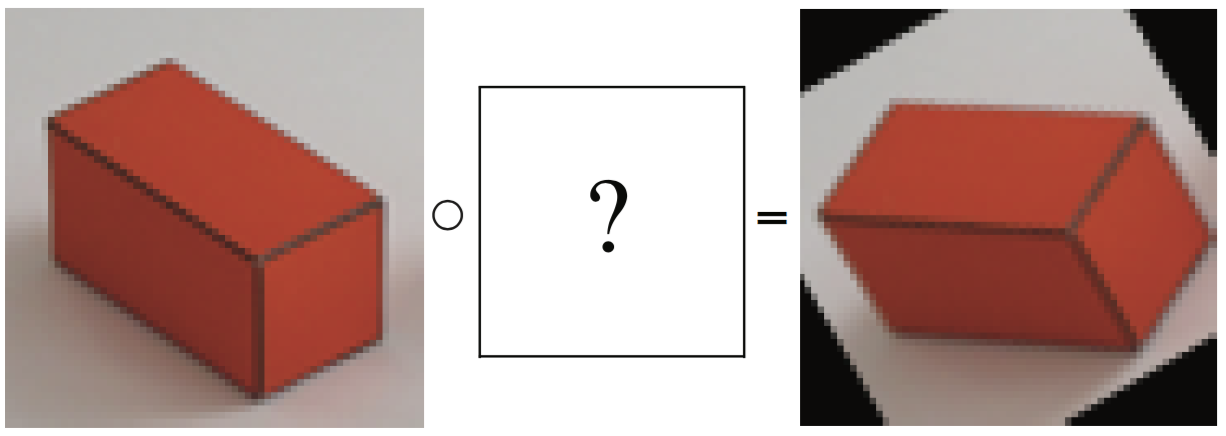 Examples
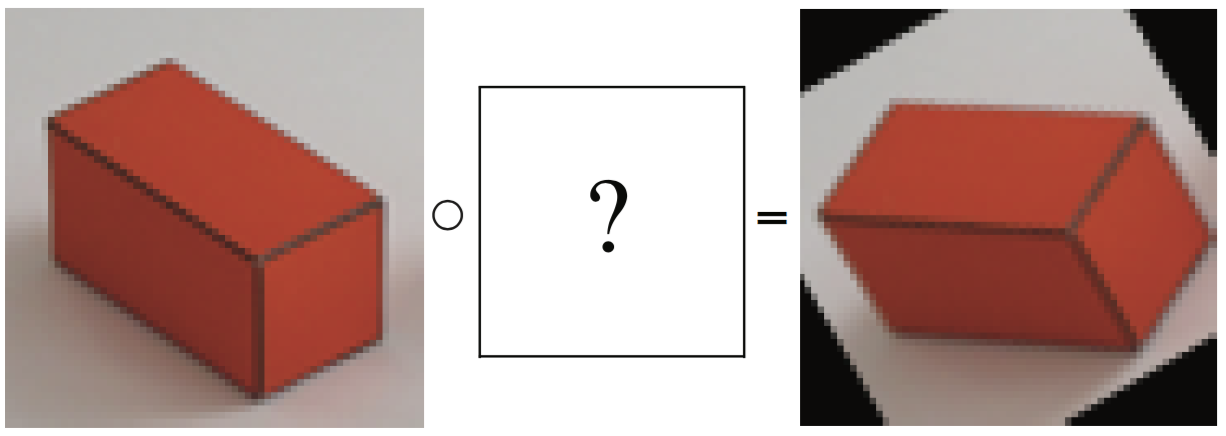 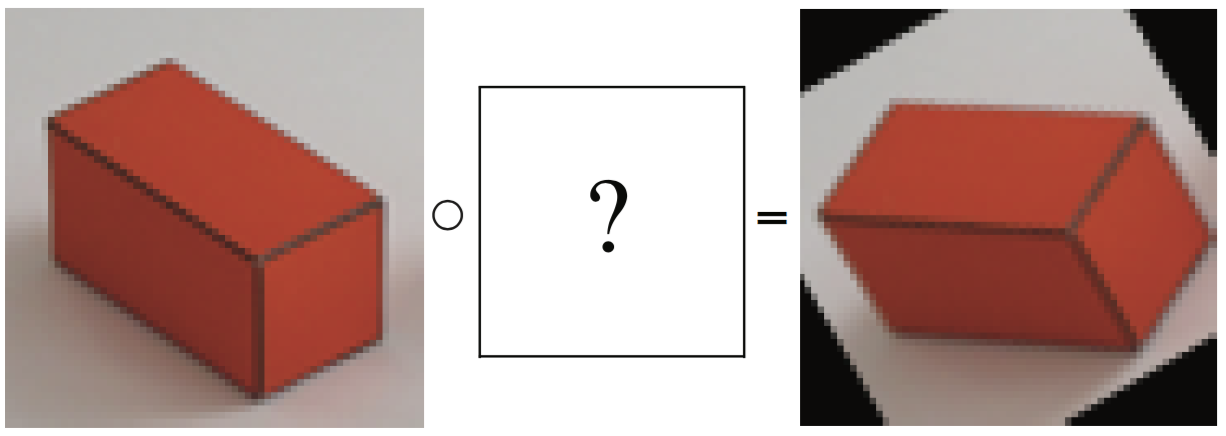 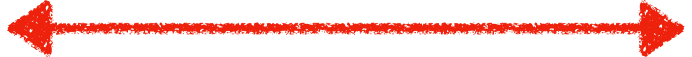 Examples
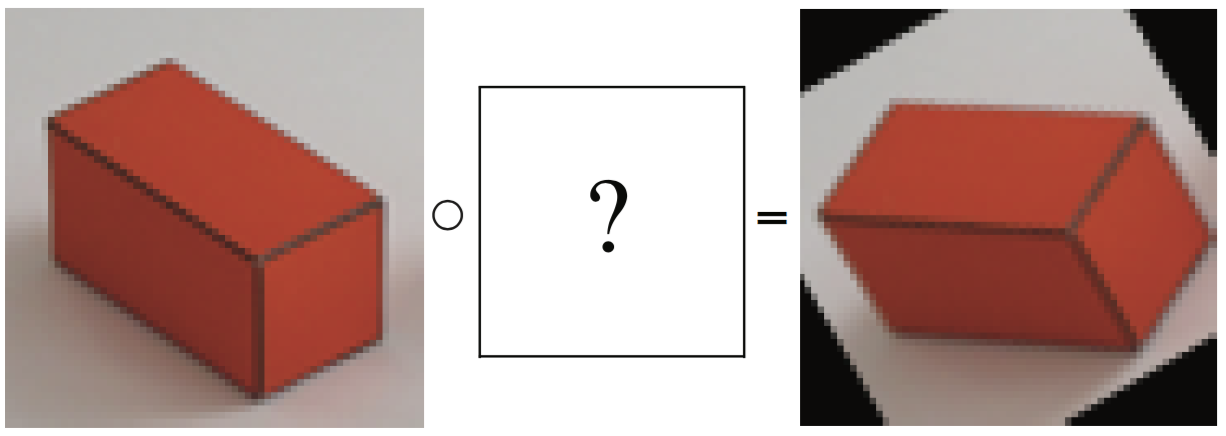 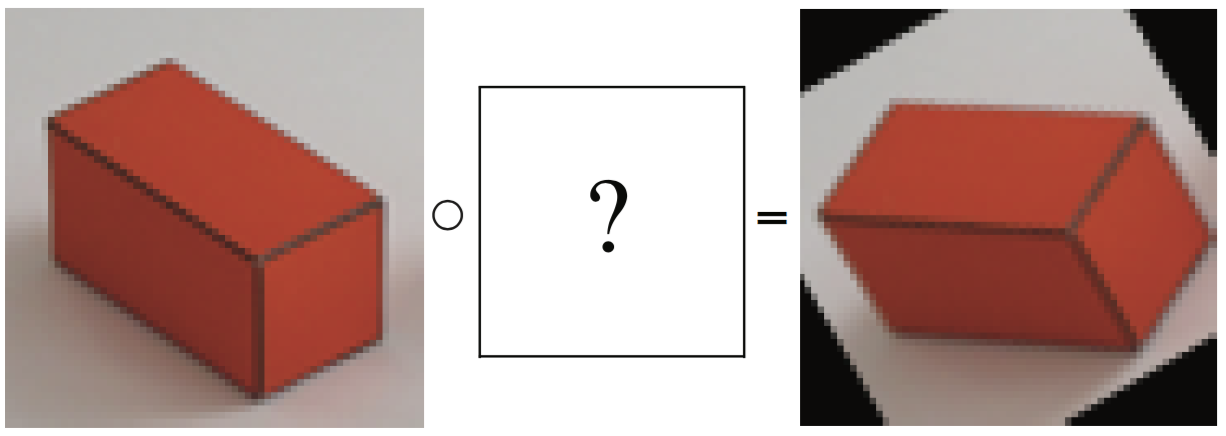 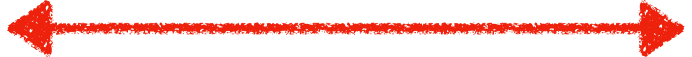 Examples
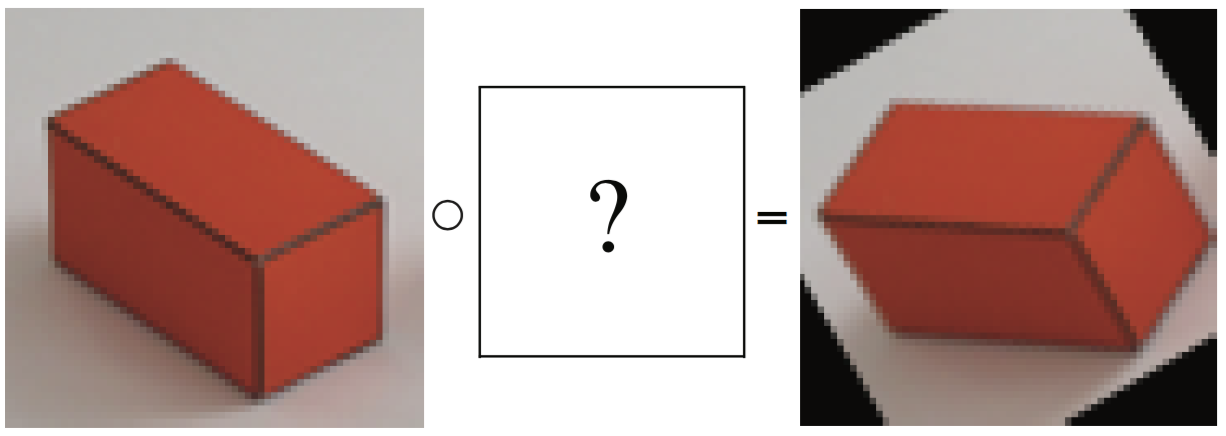 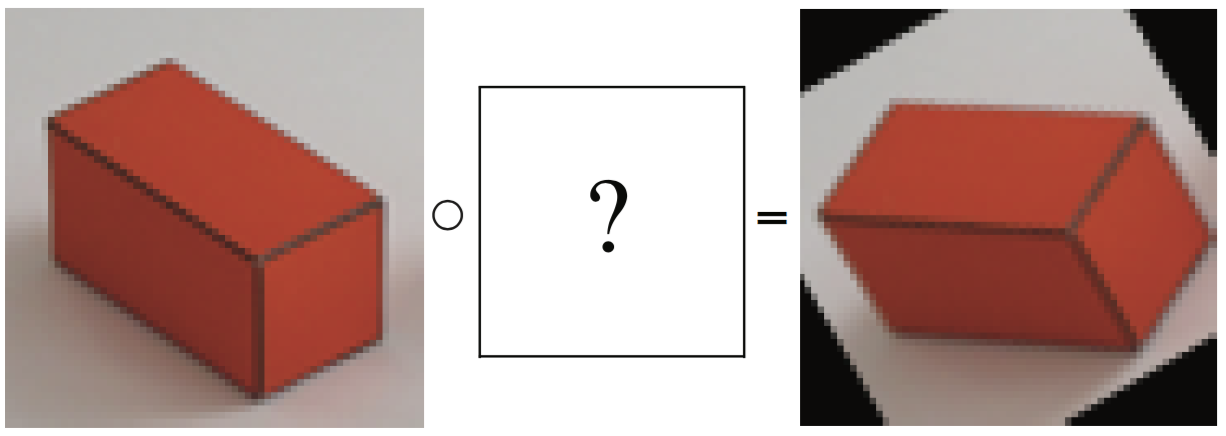 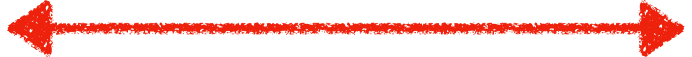 Examples
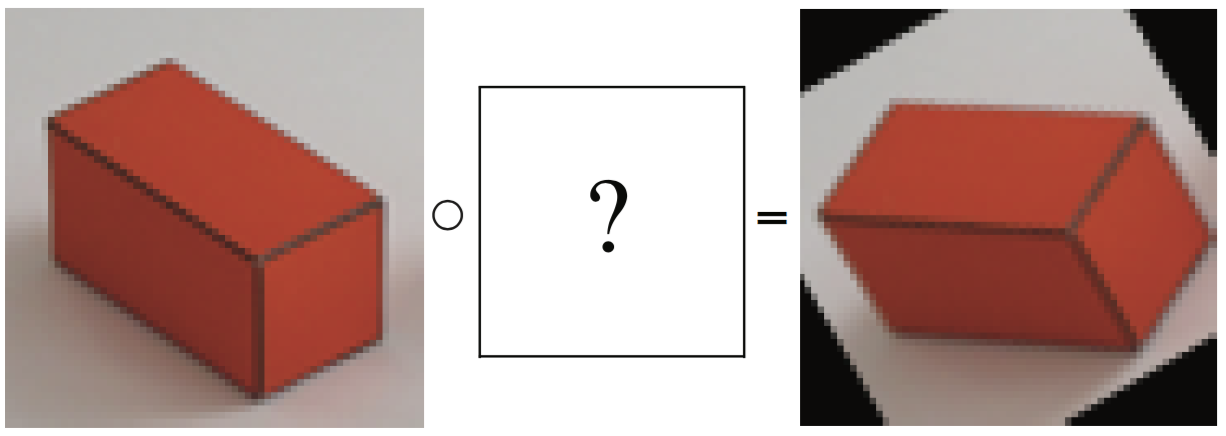 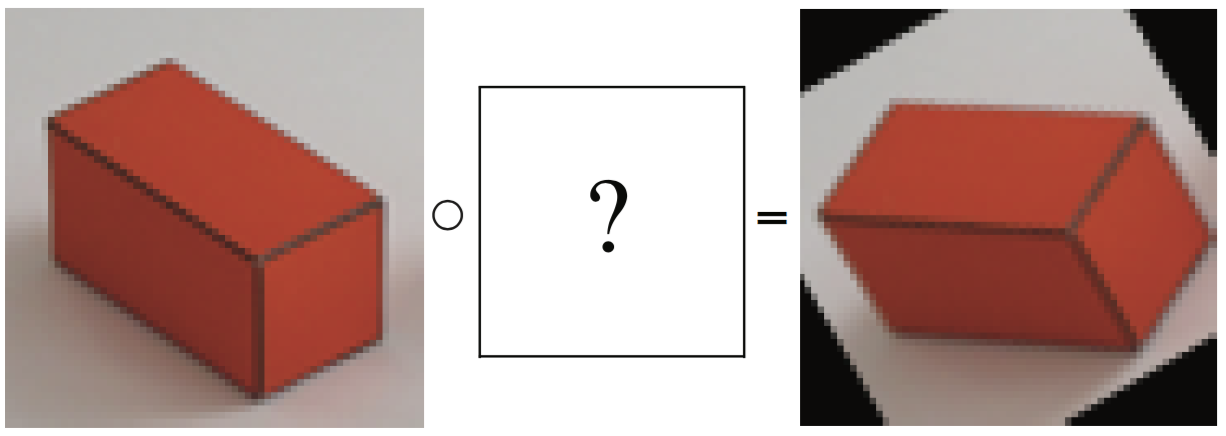 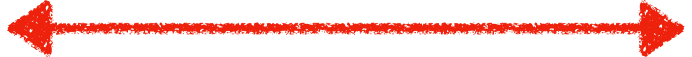 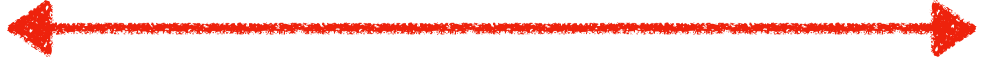 Examples
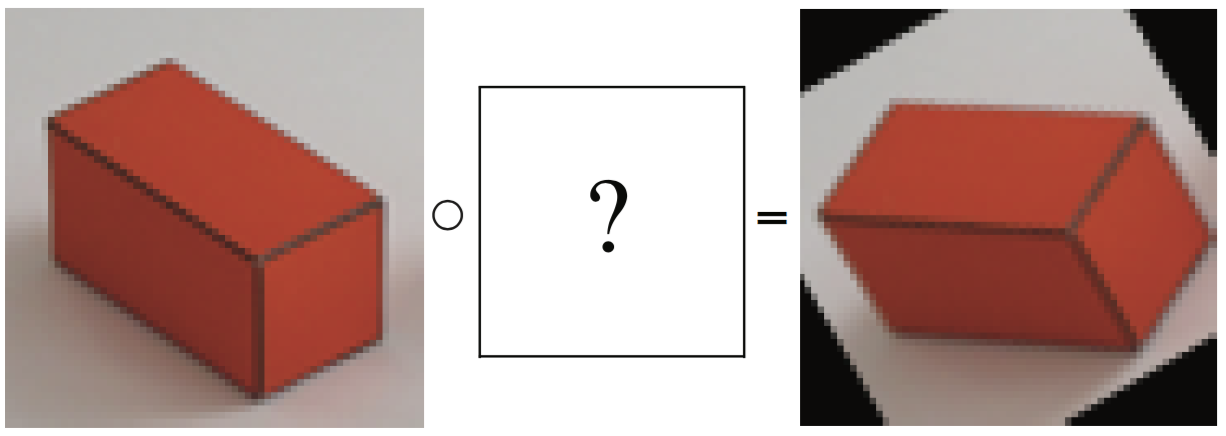 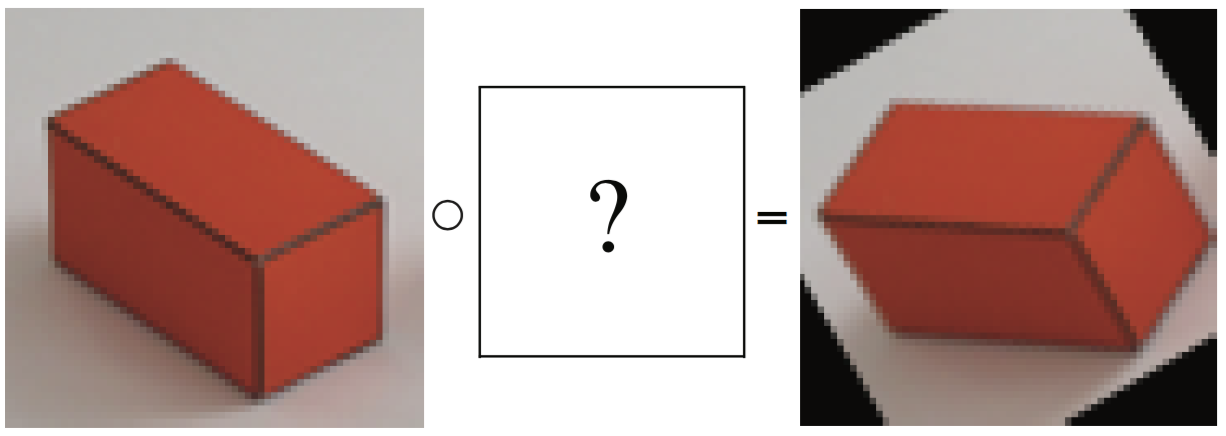 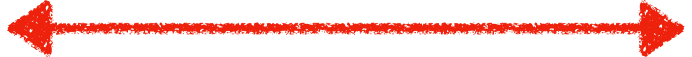 It can not be implemented as a convolution
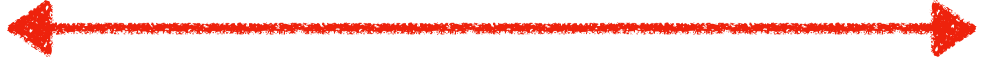 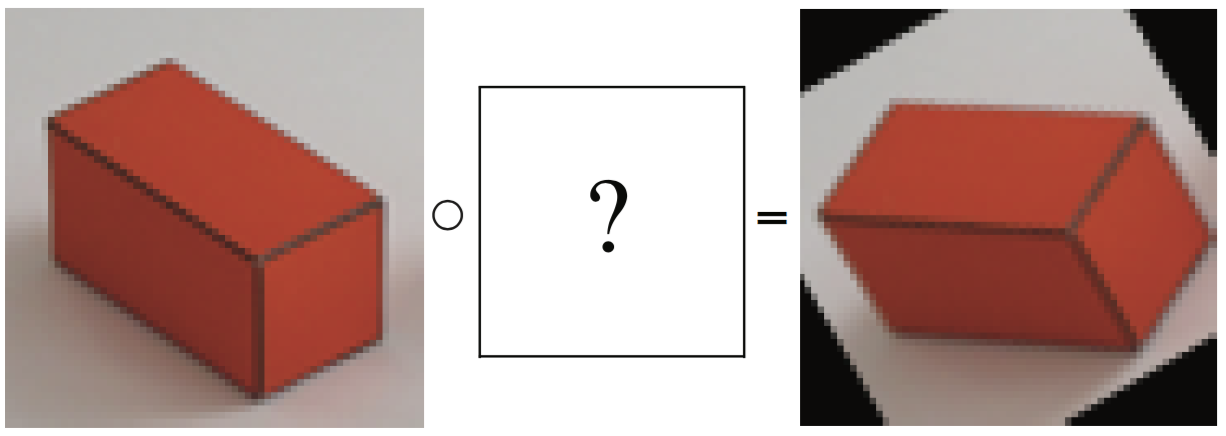 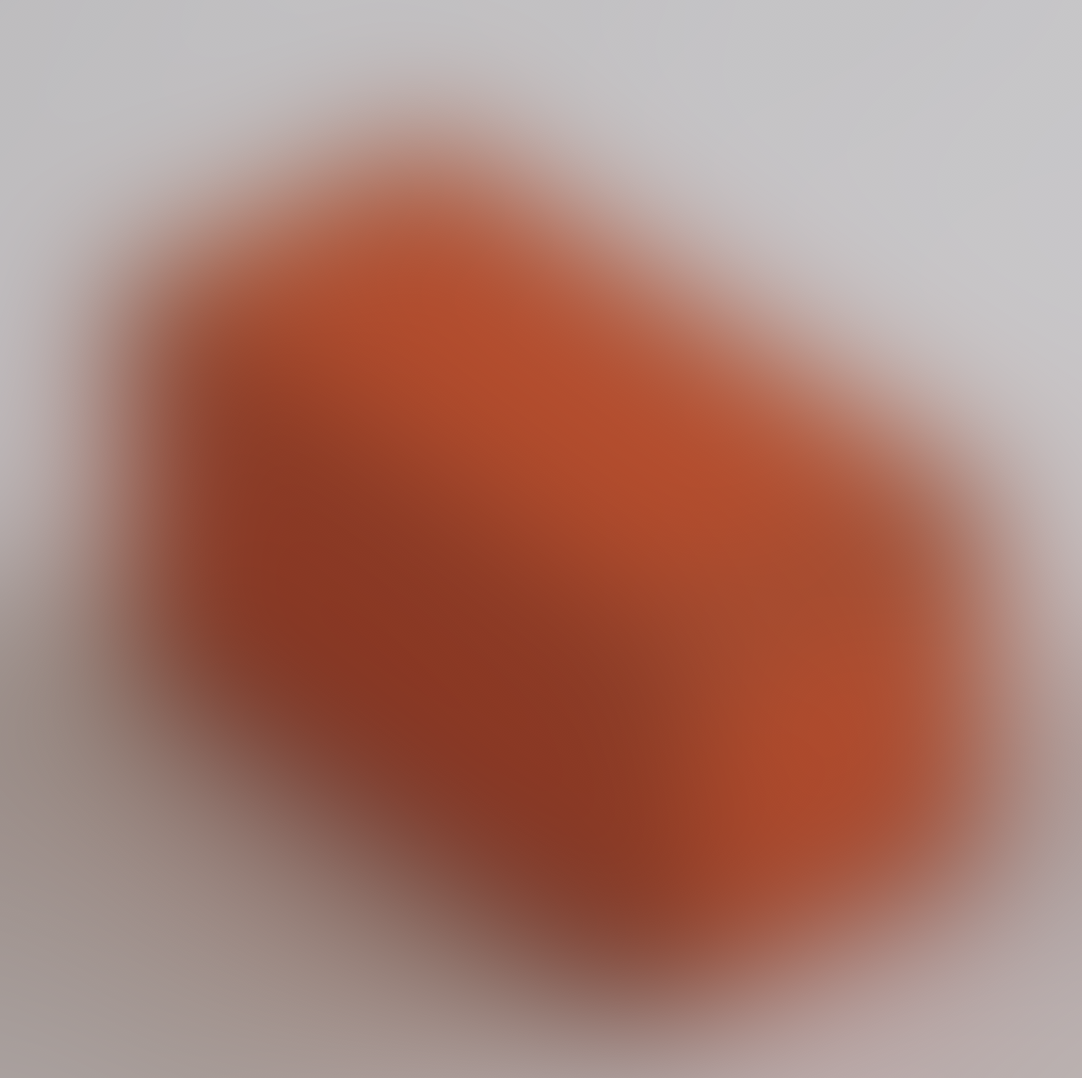 Defocusing
Rotation
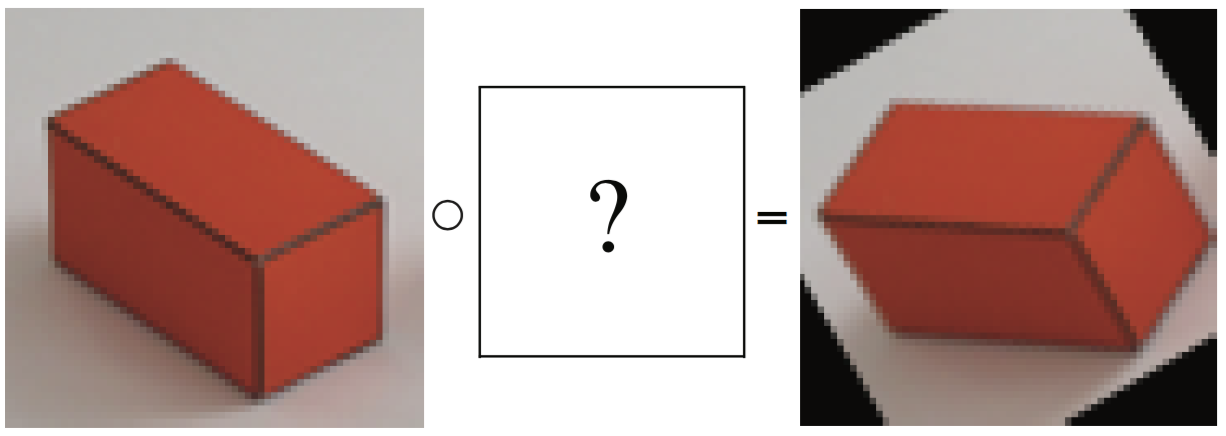 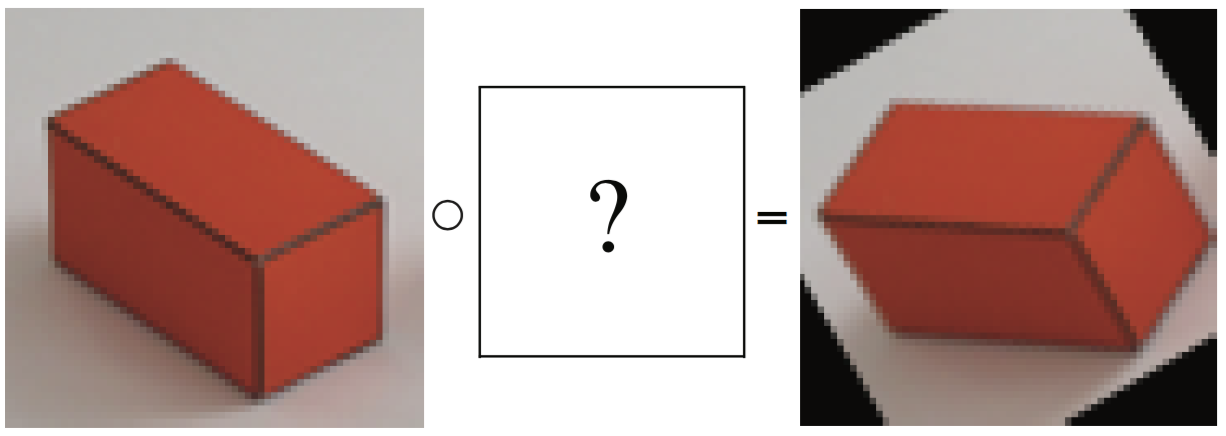 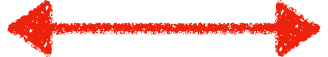 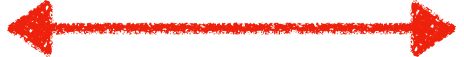 Convolution as matrix multiplication
In the 1D case, it helps to make explicit the structure of the matrix:
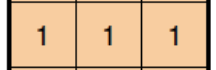 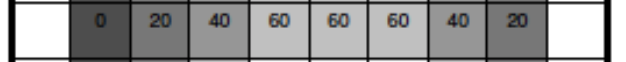 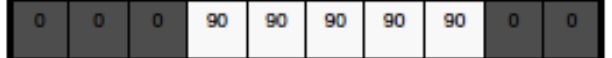 O
0
30
60
90
90
90
60
30
=
/3
/3
/3
Convolution as matrix multiplication
In the 1D case, it helps to make explicit the structure of the matrix:
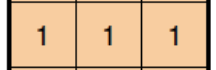 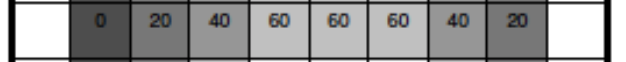 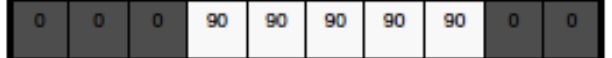 O
0
30
60
90
90
90
60
30
=
/3
/3
/3
In the 1D case, it helps to make explicit the structure of the matrix:
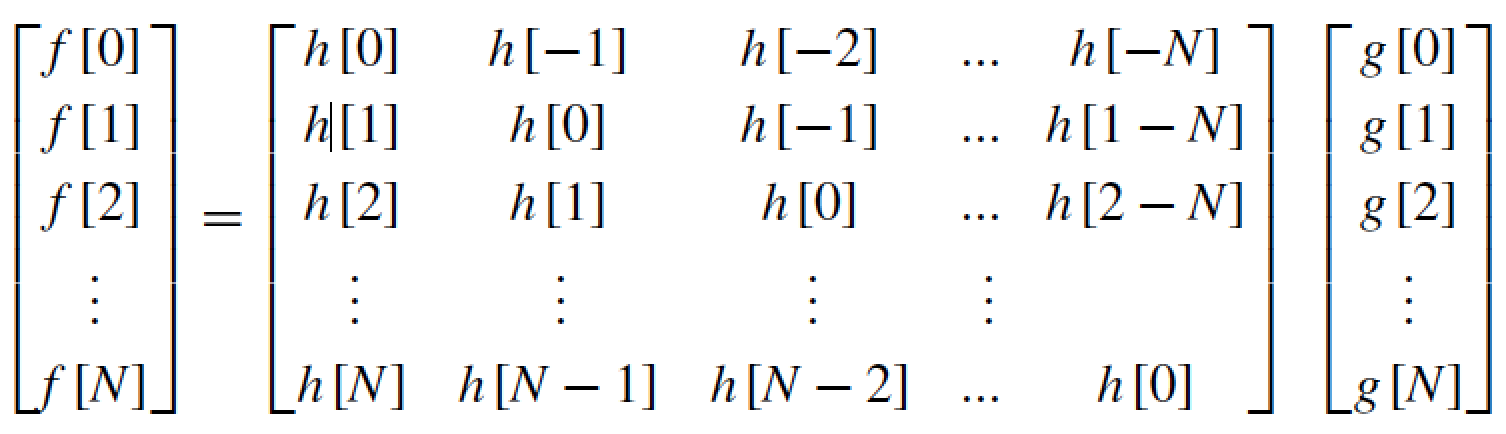 Convolution as matrix multiplication
In the 1D case, it helps to make explicit the structure of the matrix:
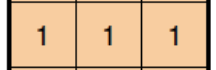 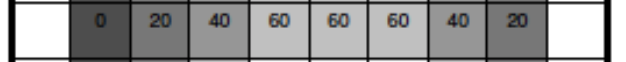 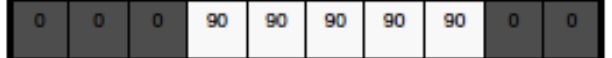 O
0
30
60
90
90
90
60
30
=
/3
/3
/3
In the 1D case, it helps to make explicit the structure of the matrix:
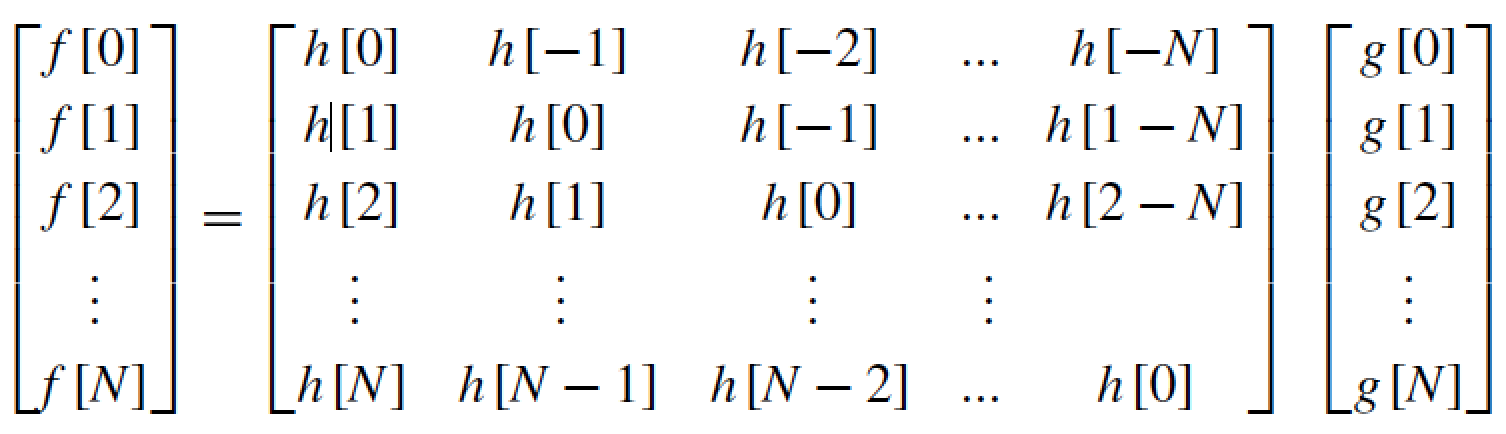 Convolution as matrix multiplication
In the 1D case, it helps to make explicit the structure of the matrix:
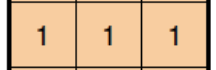 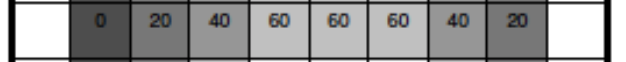 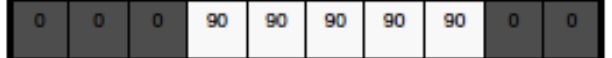 O
0
30
60
90
90
90
60
30
=
/3
/3
/3
In the 1D case, it helps to make explicit the structure of the matrix:
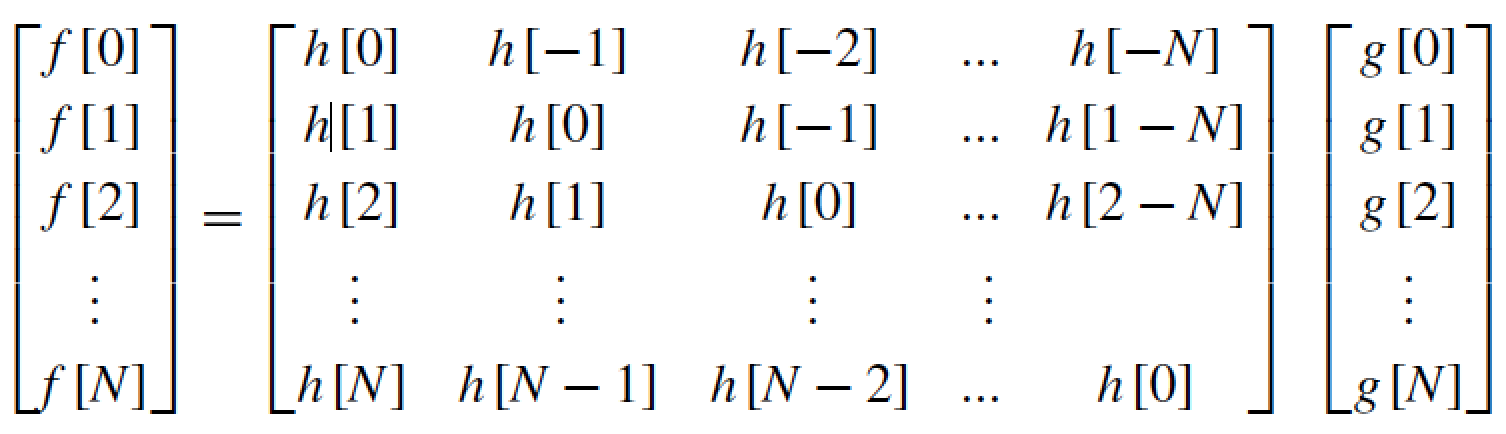 Convolution as matrix multiplication
In the 1D case, it helps to make explicit the structure of the matrix:
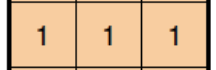 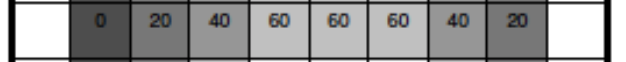 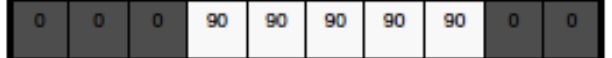 O
0
30
60
90
90
90
60
30
=
/3
/3
/3
In the 1D case, it helps to make explicit the structure of the matrix:
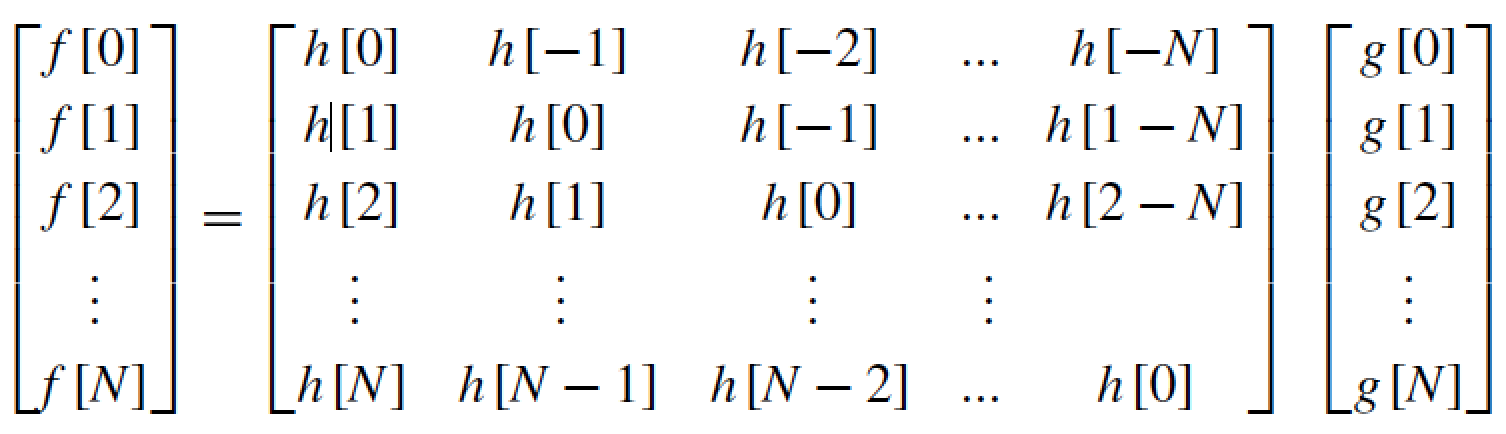 Linear translation invariant system:
A LTI function f can be written as a matrix multiplication:
It can also be represented as a convolutional layer of neural net:
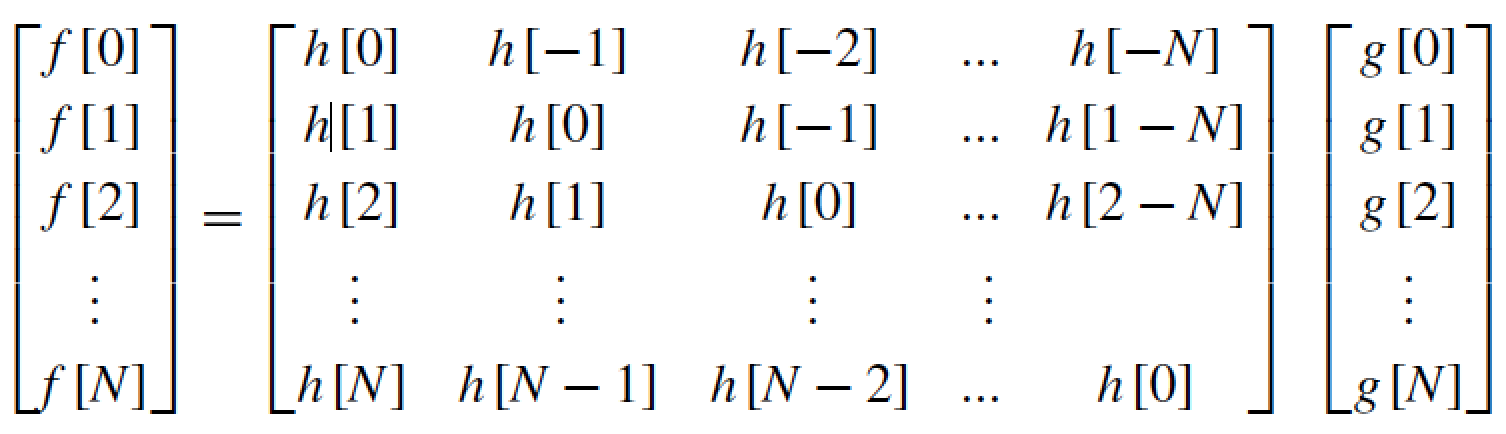 y
x
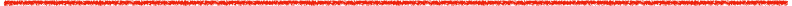 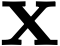 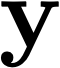 n indexes rows,k indexes columns
Is the strength of the connectionbetween x[k] and y[n]
Column vector of length 16
Images are turned into column vectors by concatenating all image columns
4x4 image
4x4 image
Some square matrix
=
Rectangular filter
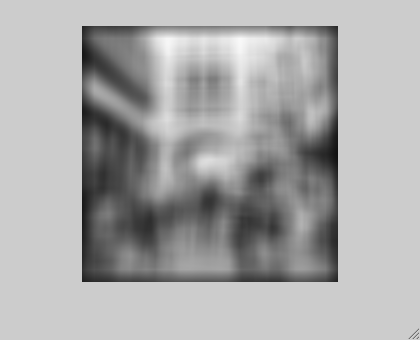 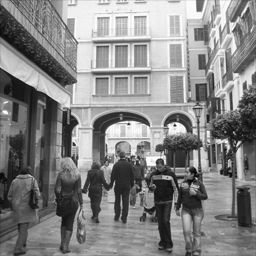 =
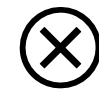 h[m,n]
f[m,n]
g[m,n]
What does it do?
• Replaces each pixel with an average of its neighborhood
• Achieve smoothing effect (remove sharp features)
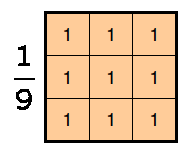 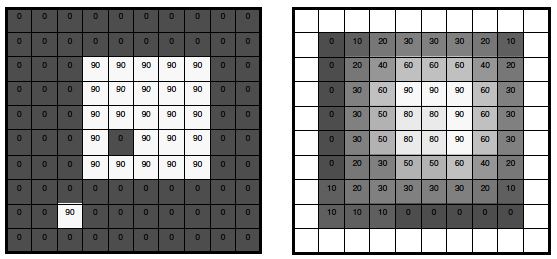 Input image
Convolution output
Rectangular filter
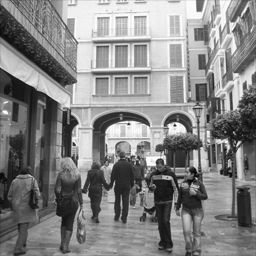 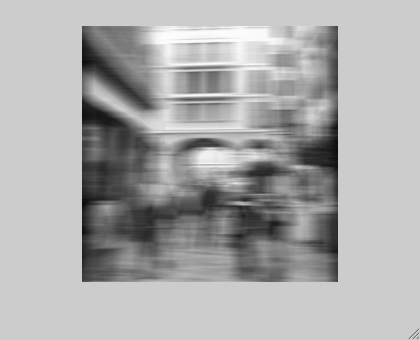 =
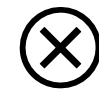 h[m,n]
f[m,n]
g[m,n]
Rectangular filter
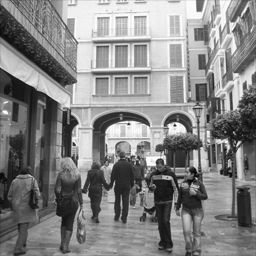 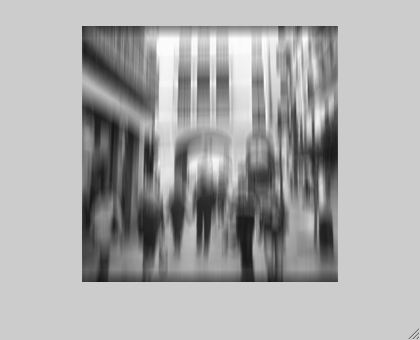 =
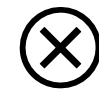 h[m,n]
f[m,n]
g[m,n]
The identity
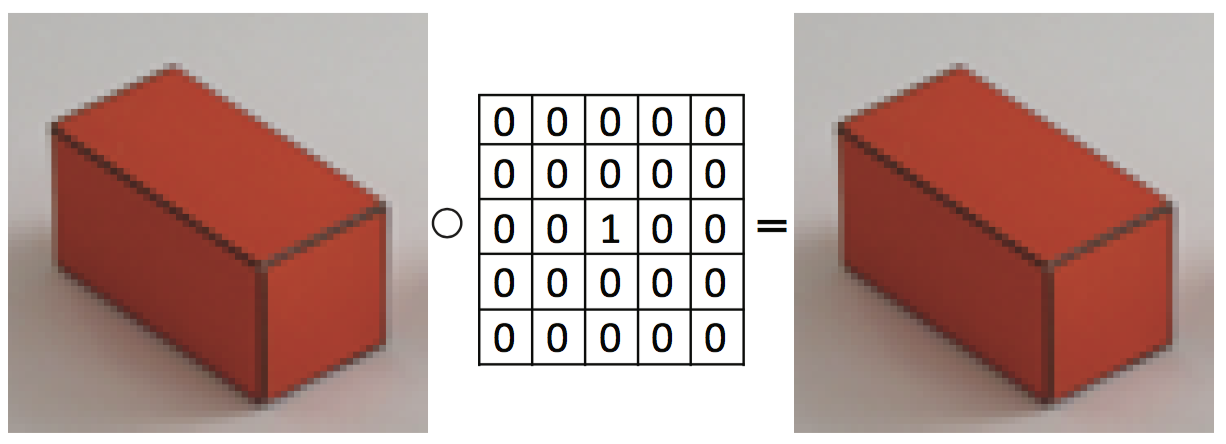 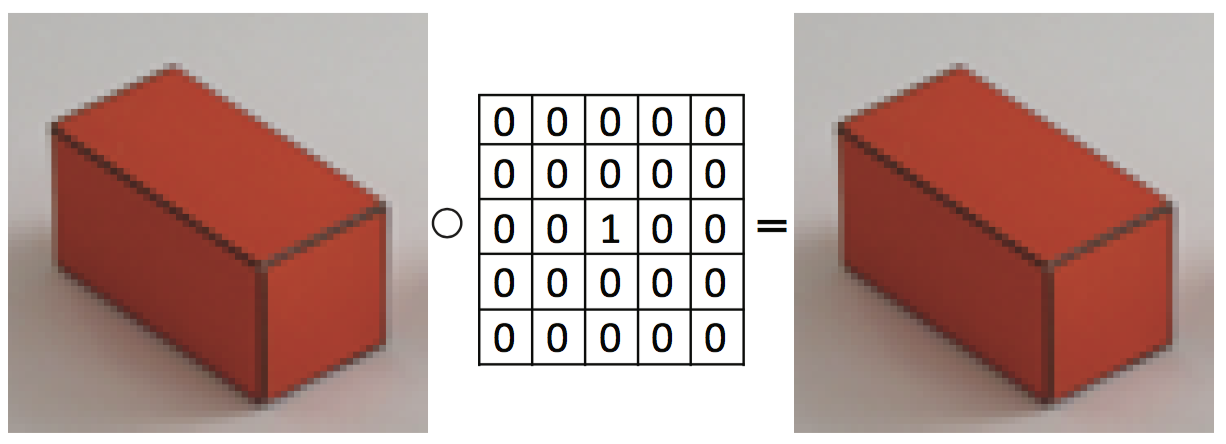 A shift
2 pixels
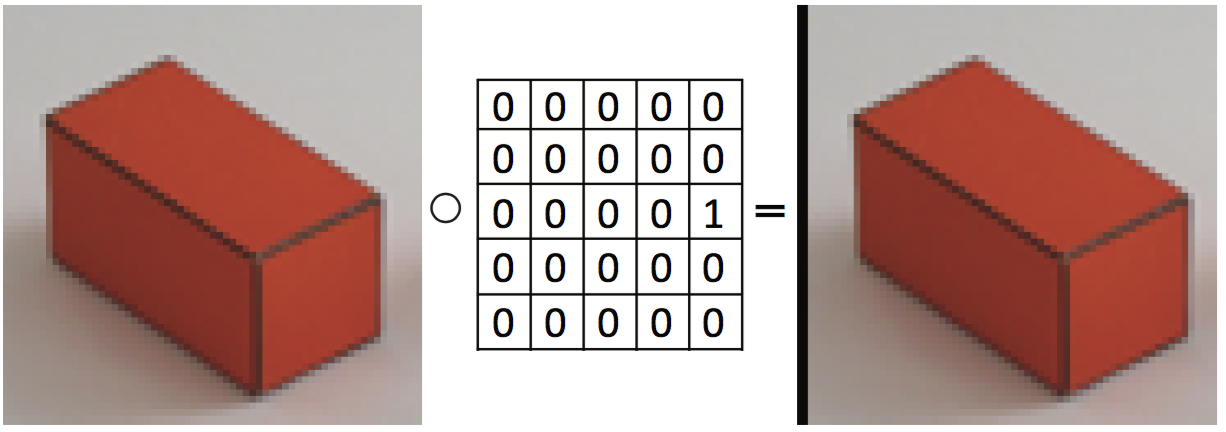 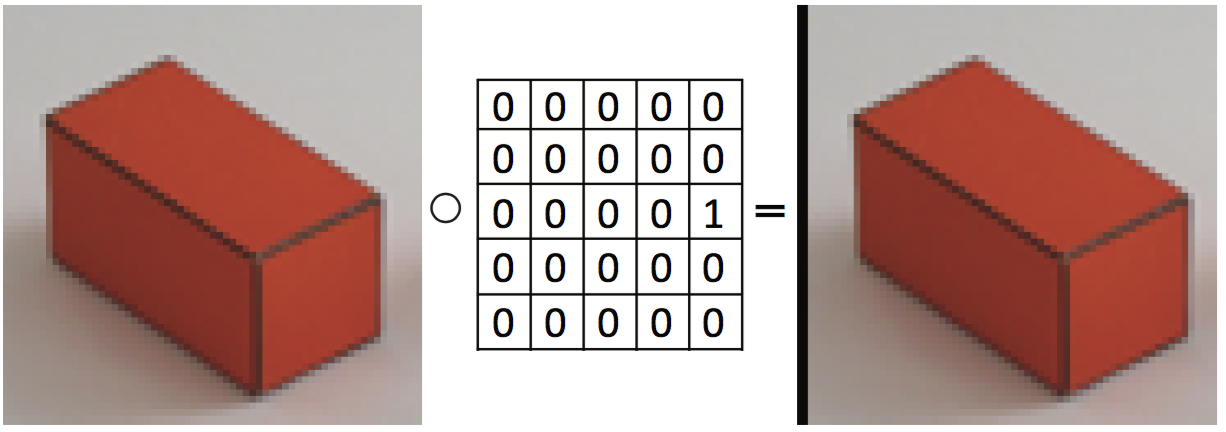 (using zero padding)
Examples
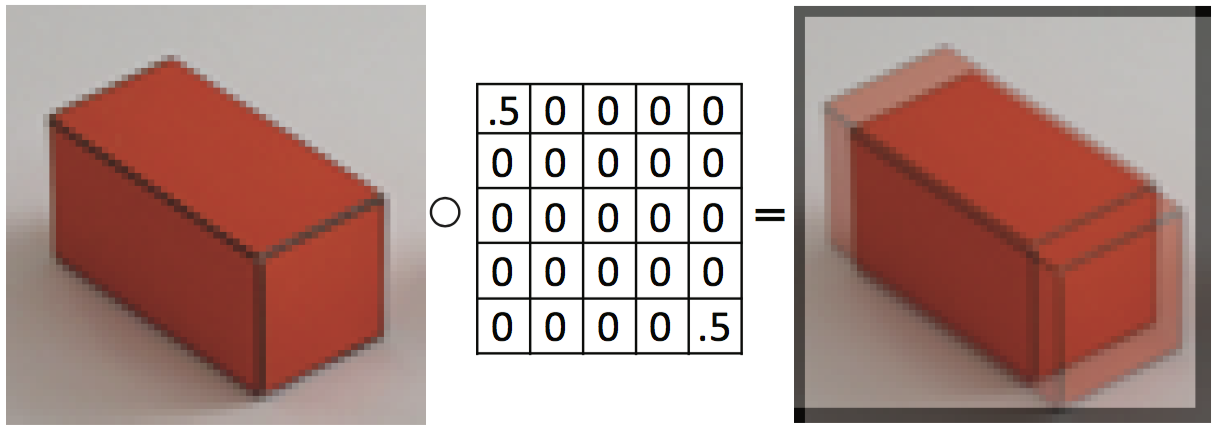 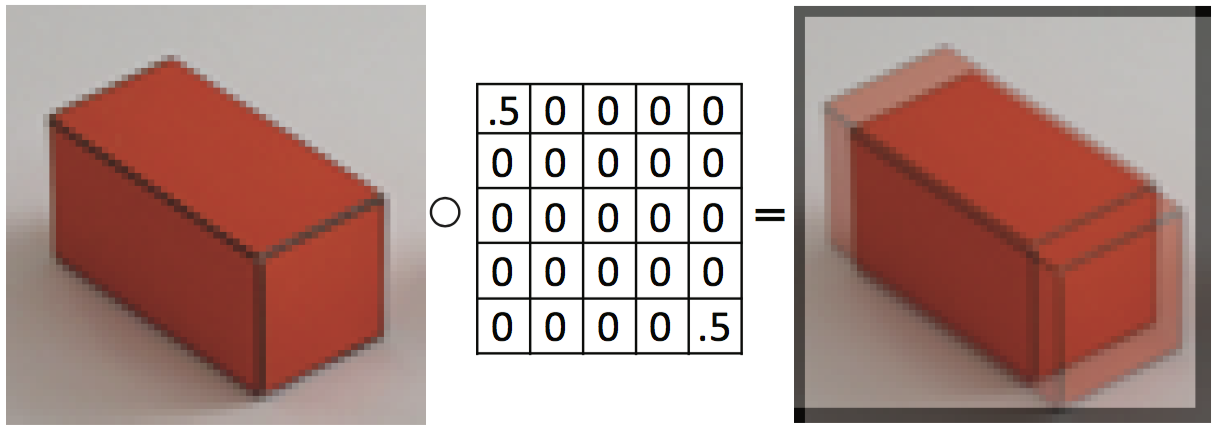 A 2D discrete signal
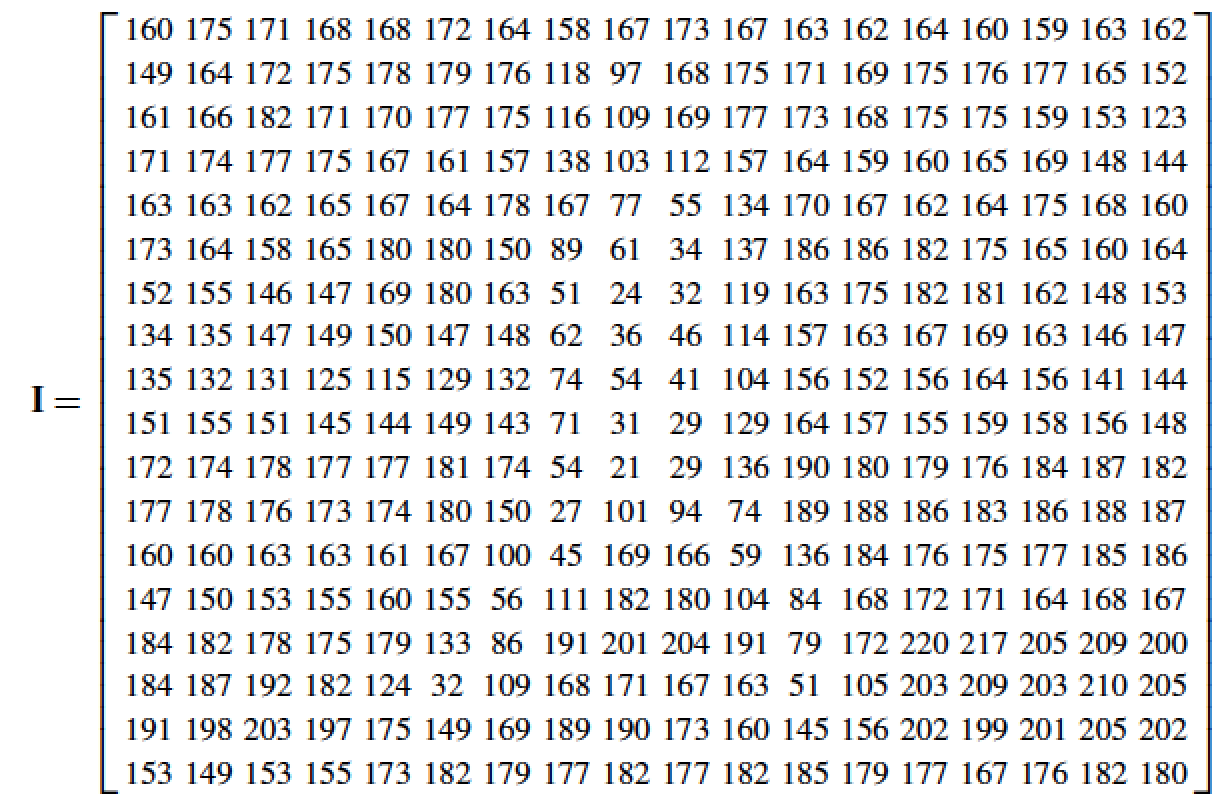 A 2D discrete signal
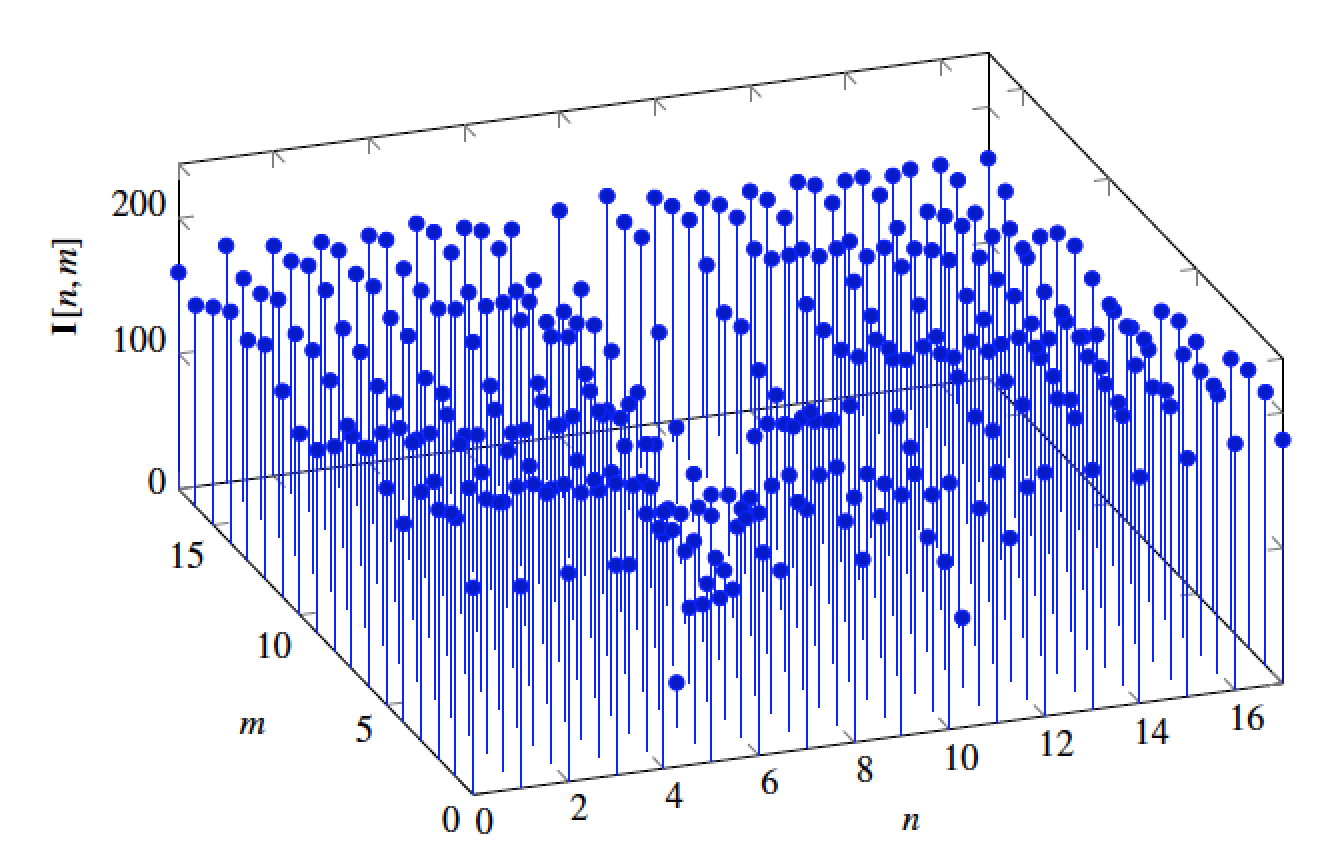 A 2D discrete signal
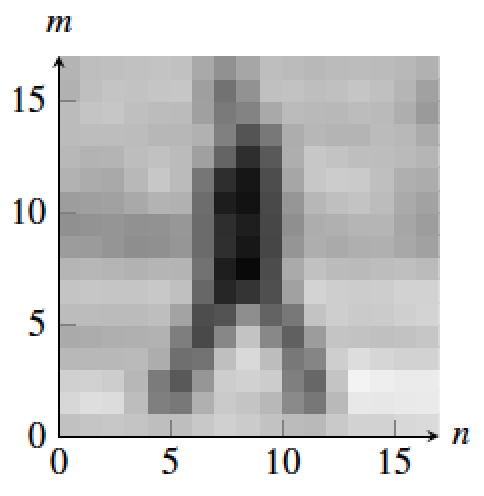 A tiny person of 18 x 18 pixels
Column vector of length 16
Images are turned into column vectors by concatenating all image columns
4x4 image
Signal / image space
Scalar product between two signals f, g :
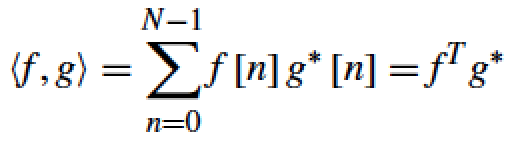 L2 norm of f :
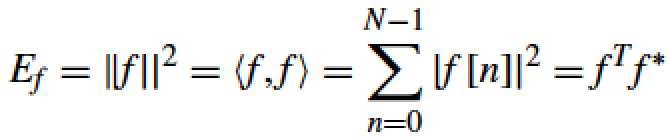 Distance between two signals f, g :
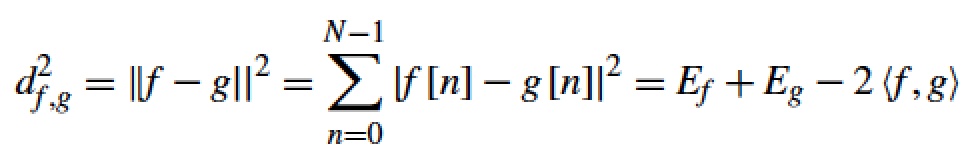 Filtering
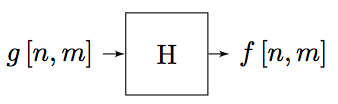 Input image
Output image
We want to remove unwanted sources of variation, and keep the information relevant for whatever task we need to solve
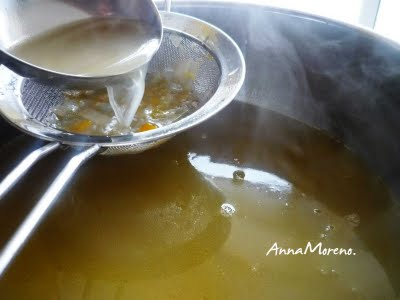 Linear filtering
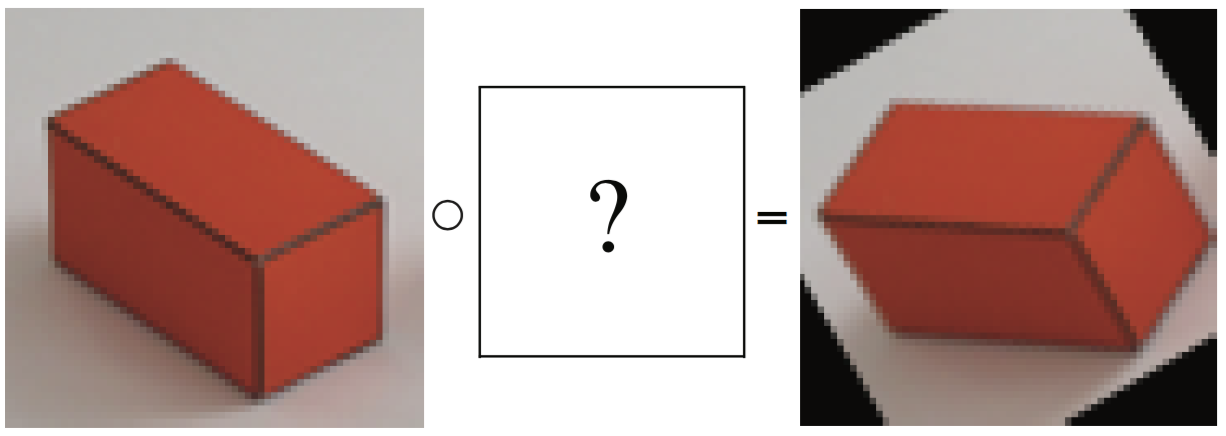 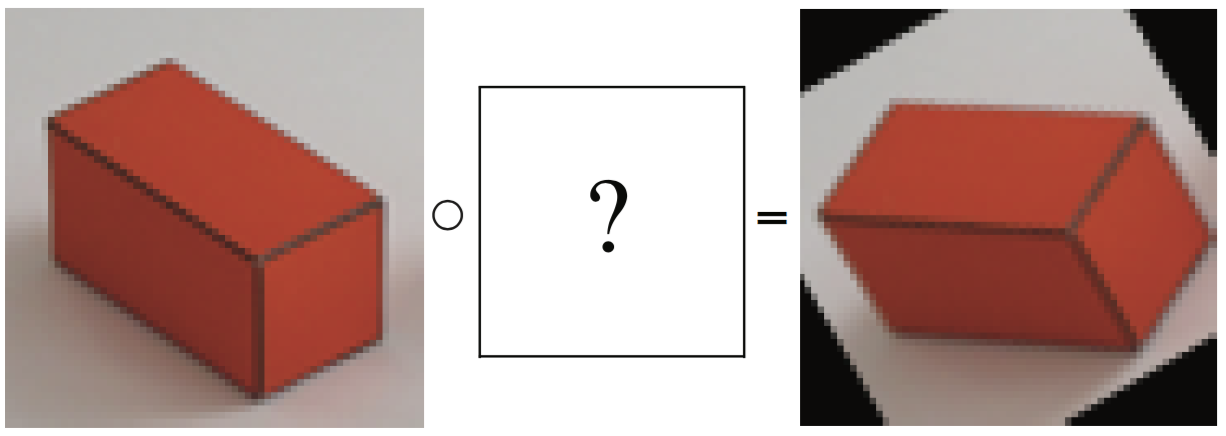 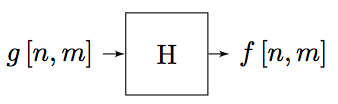 For a filter, H, to be linear, it has to verify:
H(a [m,n] + b [m,n]) = H(a [m,n]) + H(b [m,n])
H(C a [m,n]) = C H(a [m,n])
Linear filtering
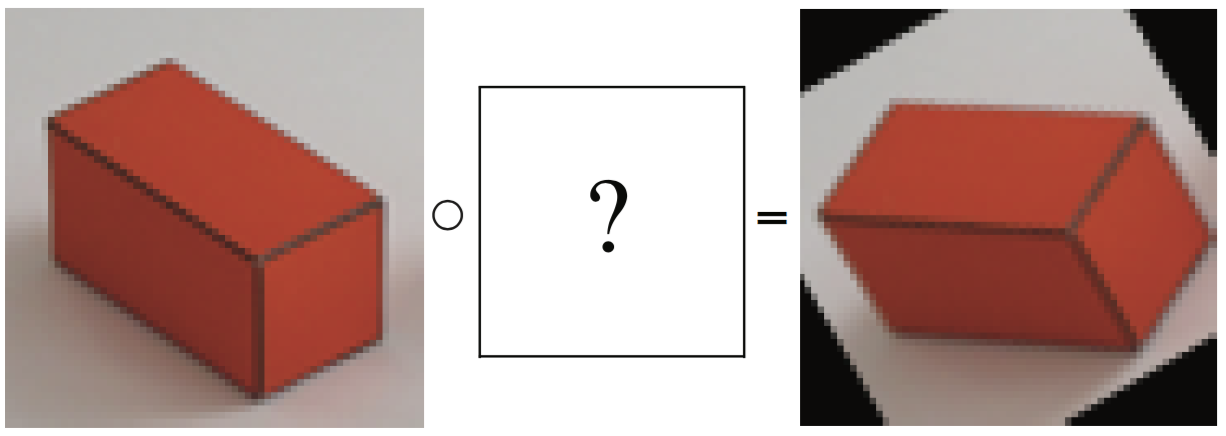 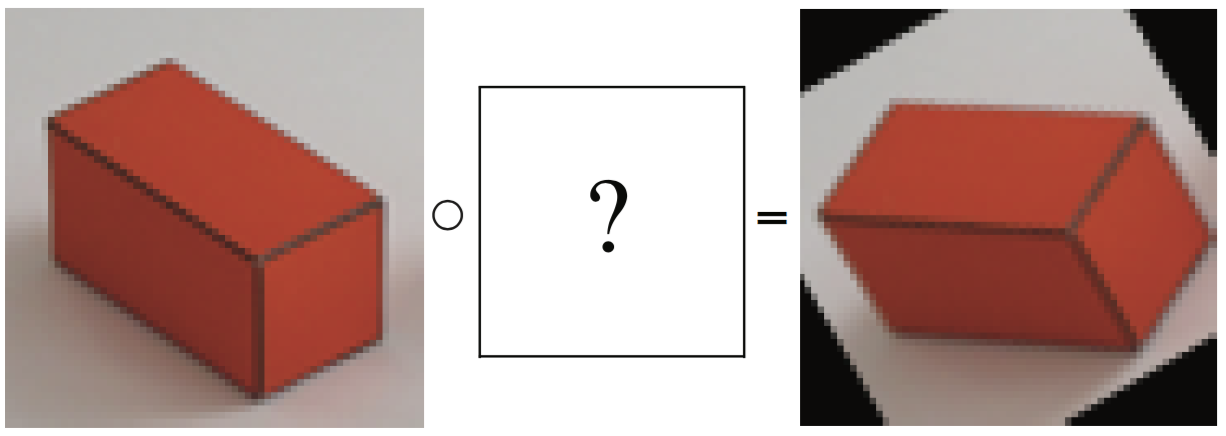 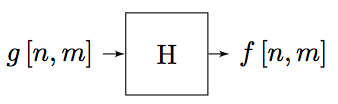 A linear filter in its most general form can be written as (for a 1D signal of length N):
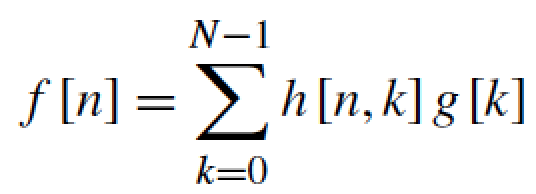 It is useful to write this a matrix and vector multiplications:
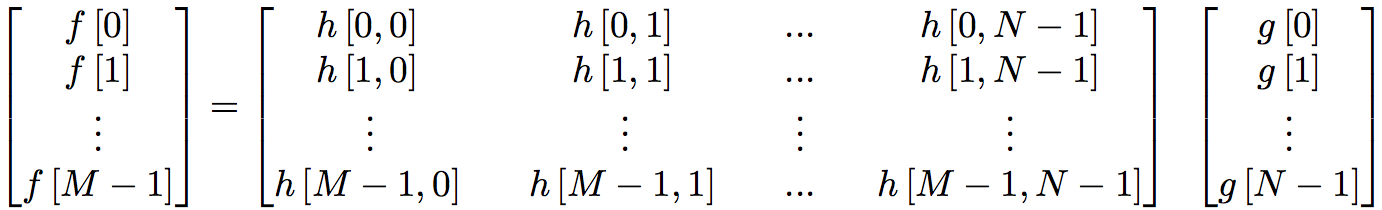 Linear filtering
=
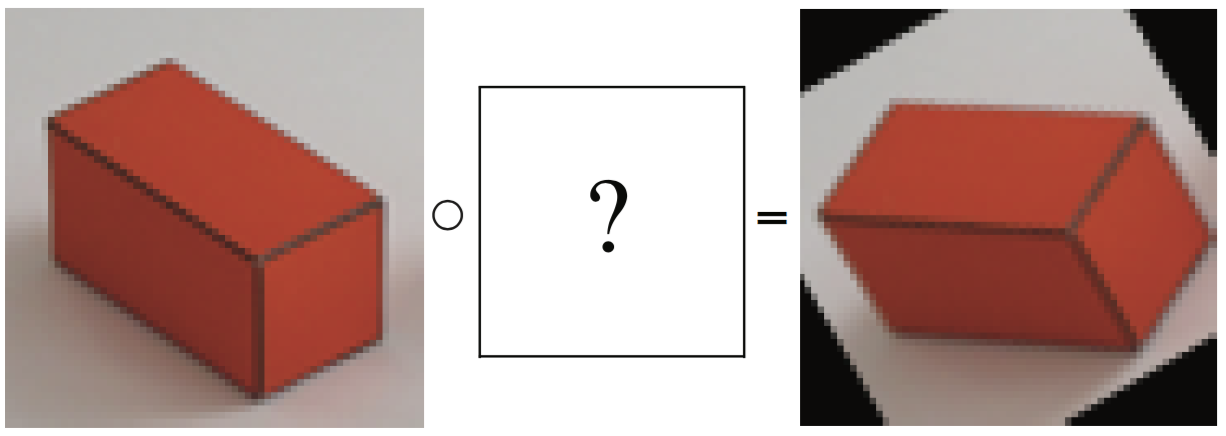 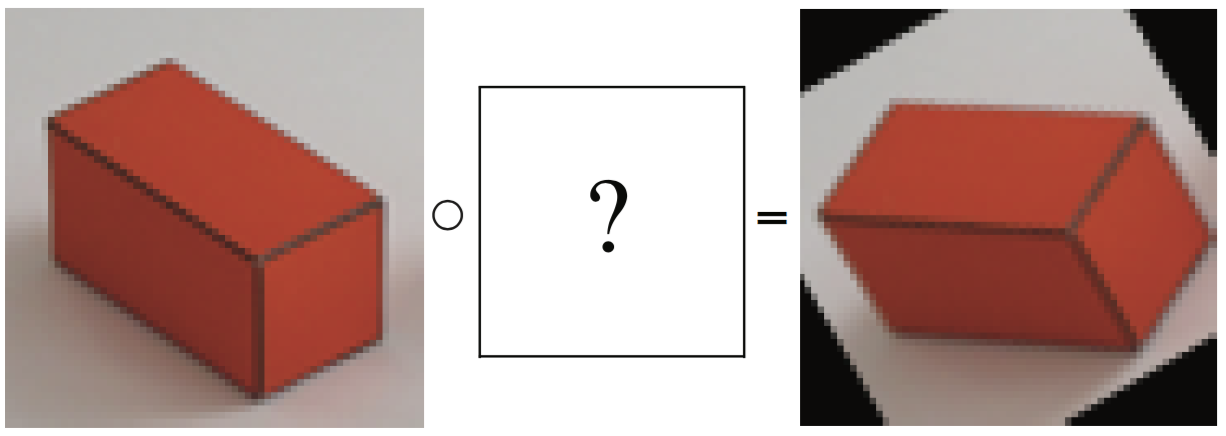 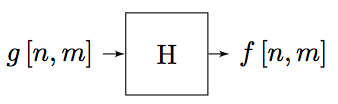 A linear filter in its most general form can be written as (for a 2D image of size NxM):
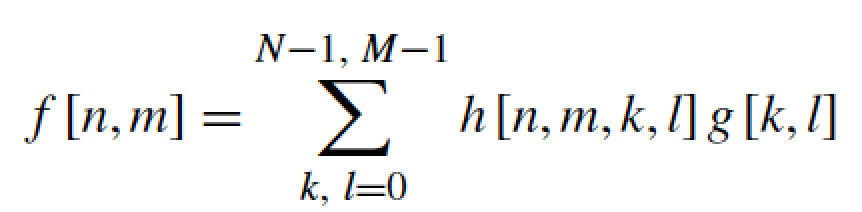 Which can also be written in matrix form as in the 1D case:
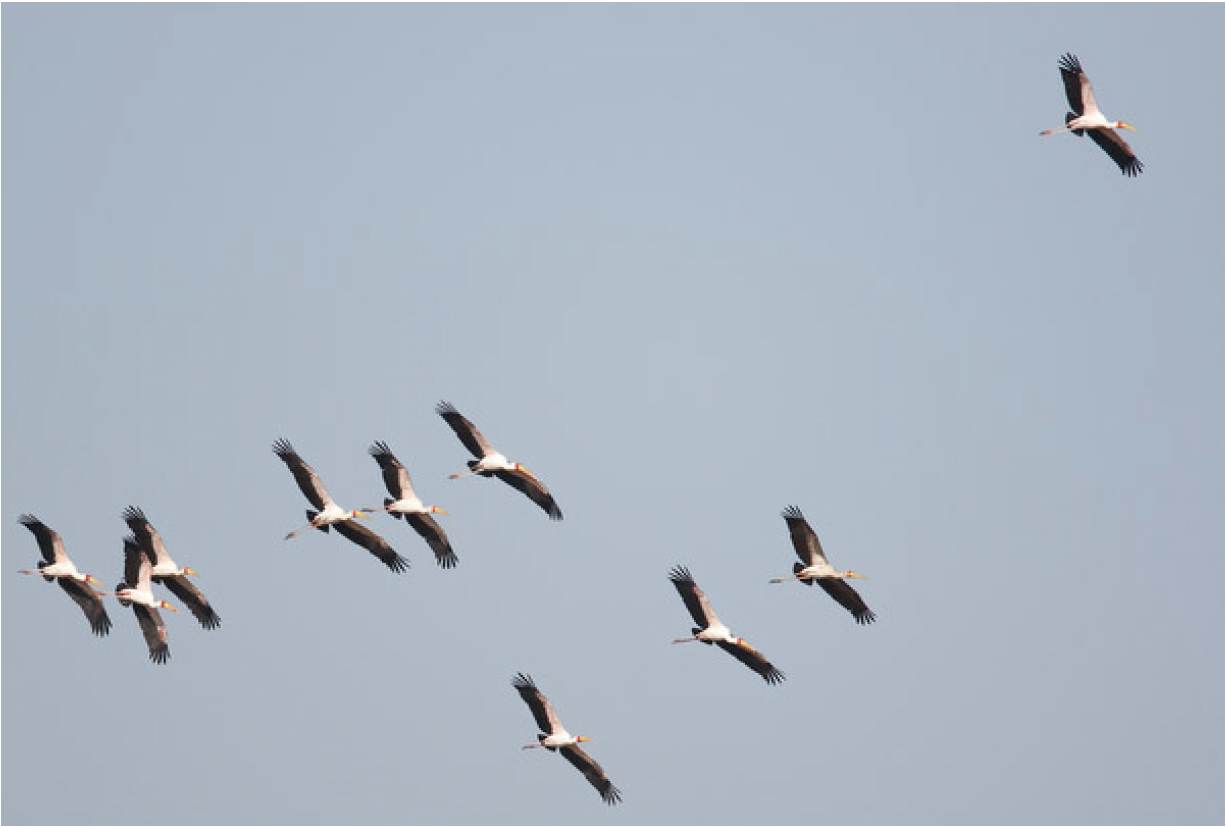 We need translation invariance
Picture by Fredo Durand
A translation invariant filter
Example: The output for the sample n is twice the value of the input at that same time minus the sum of the two previous time steps
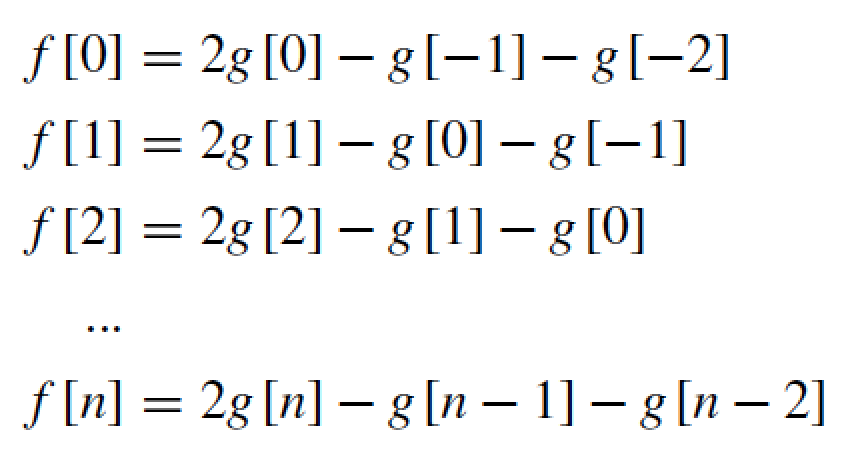 A filter is linear translation invariant (LTI) if it is linear and when we translate the input signal by m samples, the output is also translated by m samples.
Convolution
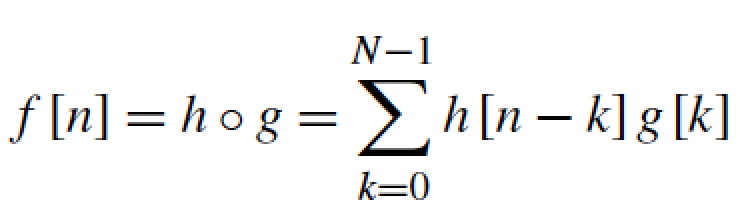 For the previous example: h =  [2, -1, -1]
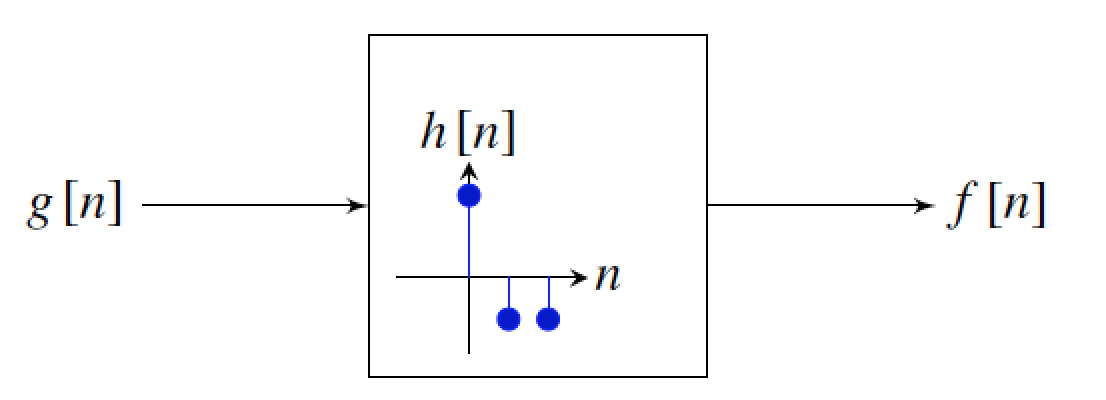 Properties of the convolution
Commutative
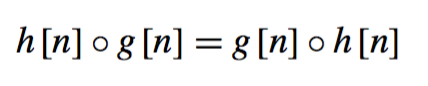 Associative
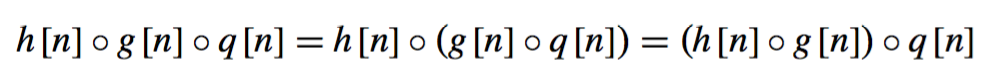 Distributive with respect to the sum
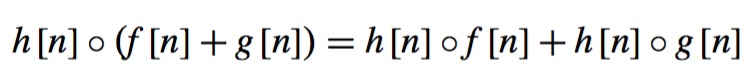 Shift property
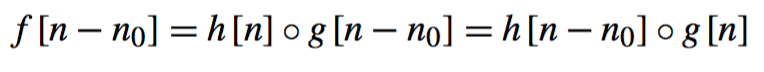 A translation invariant filter
Output Image
Input Image
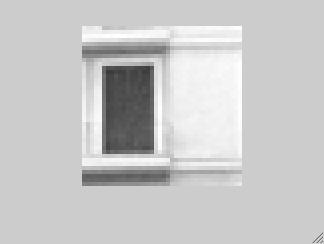 =
The same weighting occurs within each window
2D convolution
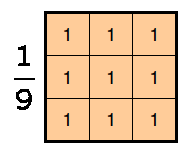 Convolution weights
2D convolution
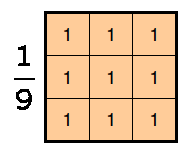 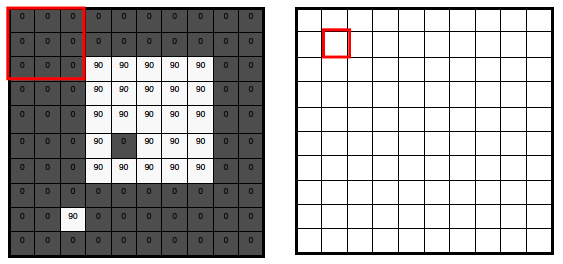 Input image
Convolution output
2D convolution
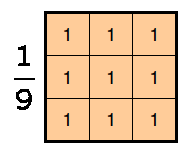 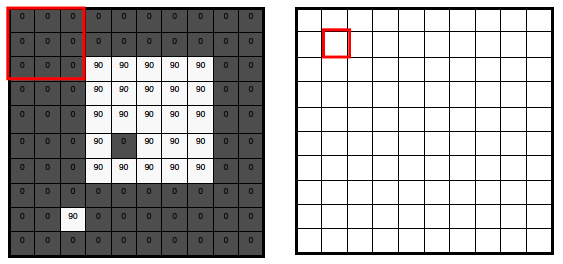 0
Input image
Convolution output
2D convolution
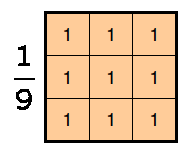 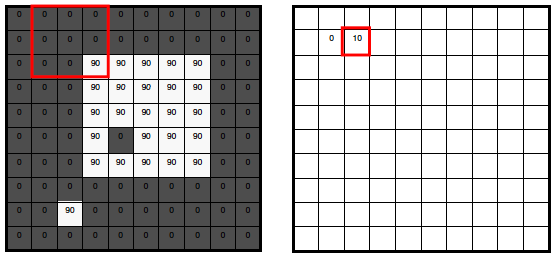 Input image
Convolution output
2D convolution
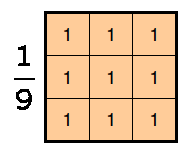 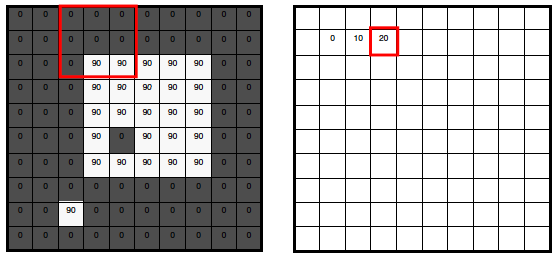 Input image
Convolution output
2D convolution
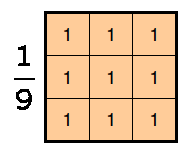 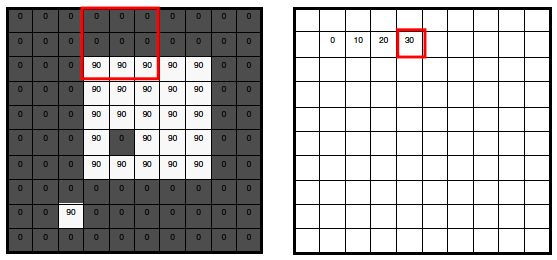 Input image
Convolution output
2D convolution
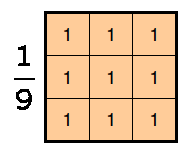 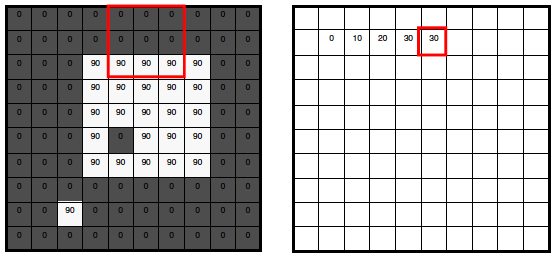 Input image
Convolution output
What does it do?
• Replaces each pixel with an average of its neighborhood
• Achieve smoothing effect (remove sharp features)
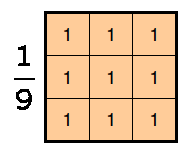 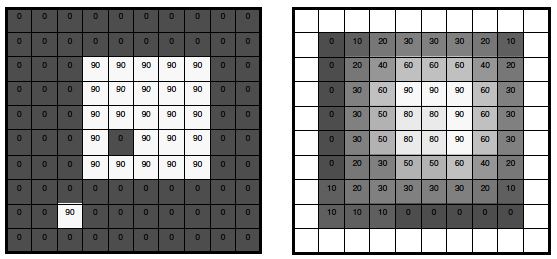 Input image
Convolution output
Convolution
In the 1D case, it helps to make explicit the structure of the matrix:
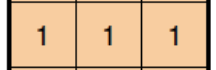 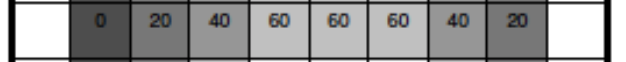 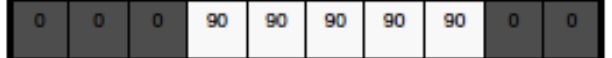 O
=
/3
/3
/3
Convolution
In the 1D case, it helps to make explicit the structure of the matrix:
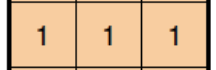 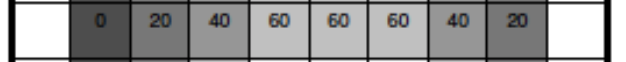 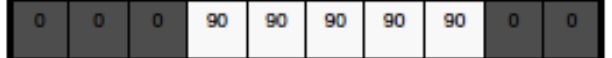 O
=
/3
/3
/3
In the 1D case, it helps to make explicit the structure of the matrix:
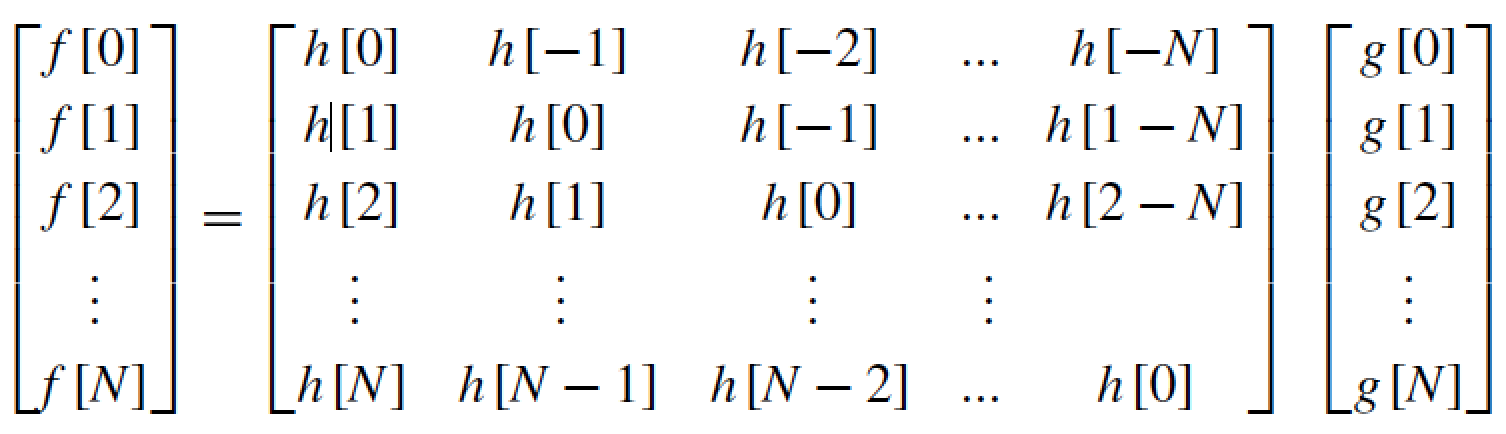 g[0]
g[1]

…
g[9]
f[1]
f[2]

…
f[8]
Convolution
In the 1D case, it helps to make explicit the structure of the matrix:
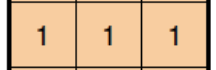 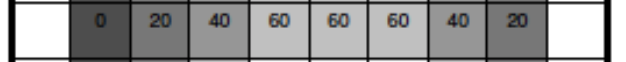 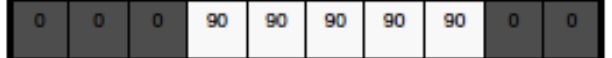 O
=
/3
/3
/3
In the 1D case, it helps to make explicit the structure of the matrix:
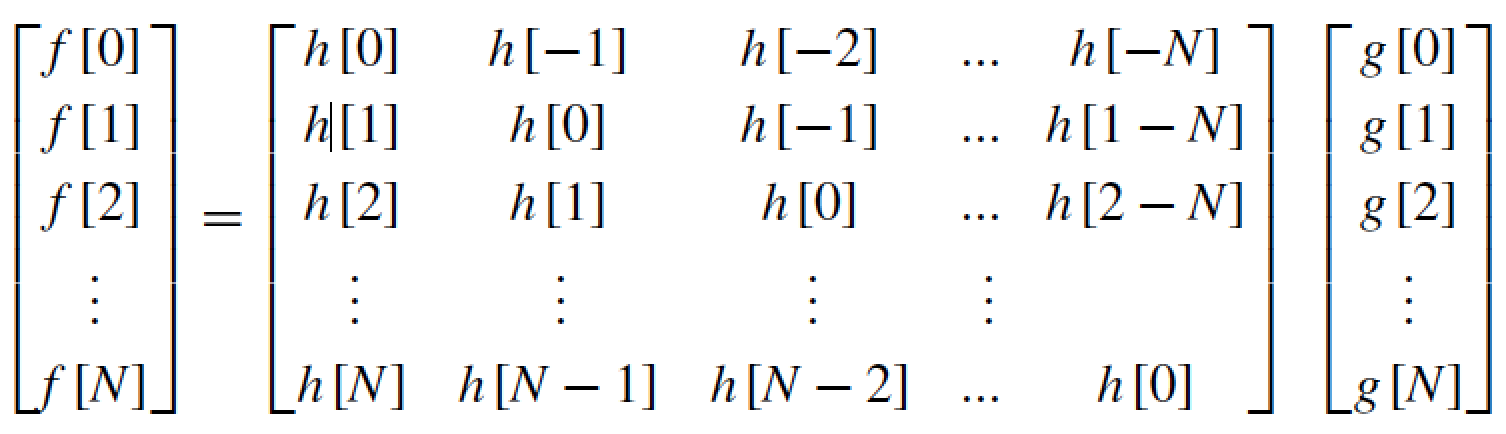 g[0]
g[1]

…
g[9]
f[1]
f[2]

…
f[8]
Convolution
In the 1D case, it helps to make explicit the structure of the matrix:
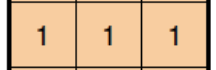 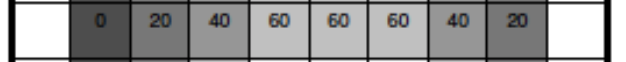 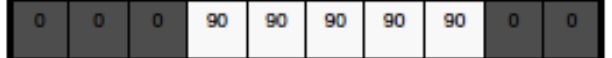 O
=
/3
/3
/3
In the 1D case, it helps to make explicit the structure of the matrix:
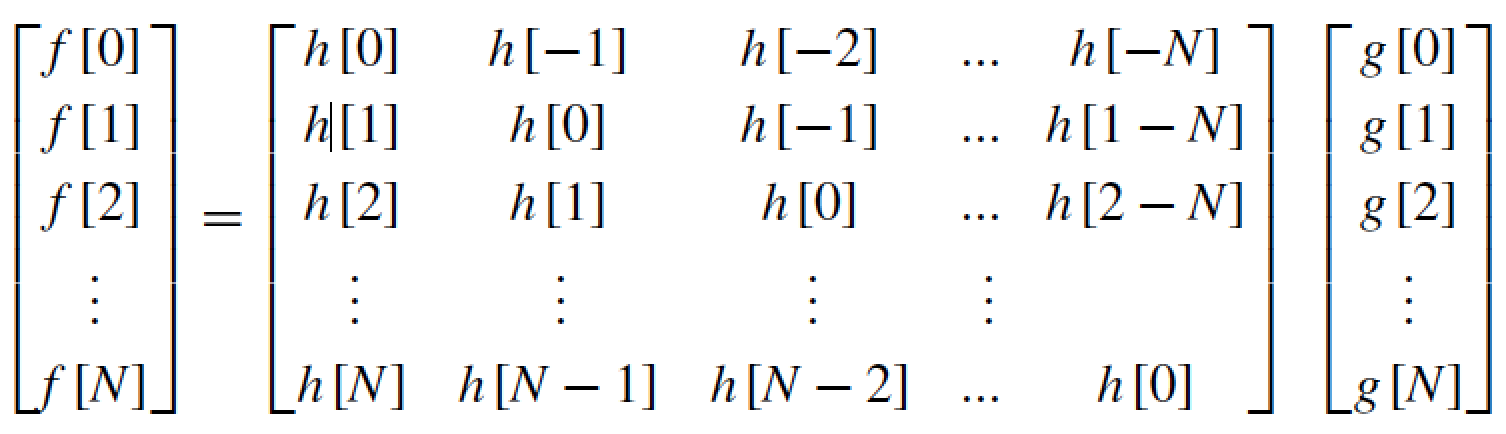 g[0]
g[1]

…
g[9]
f[1]
f[2]

…
f[8]
Convolutional Neural Networks
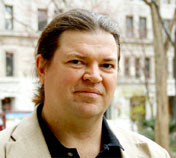 Neural network with specialized connectivity structure
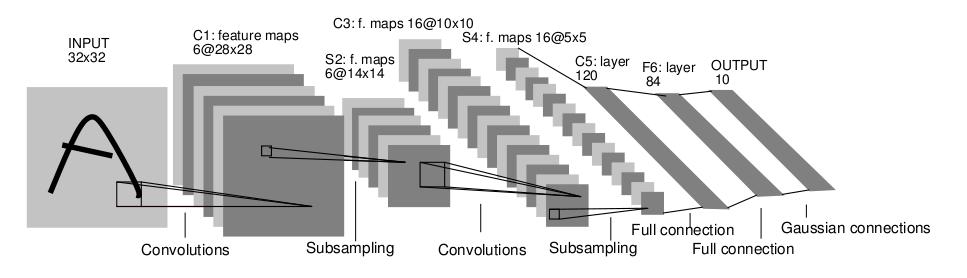 LeCun et al. 1989
Rectangular filter
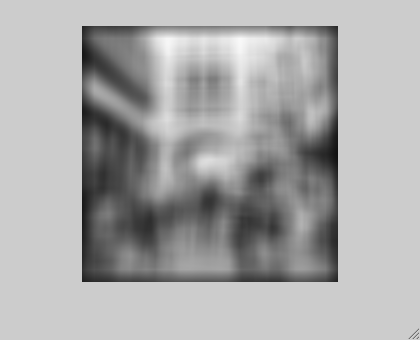 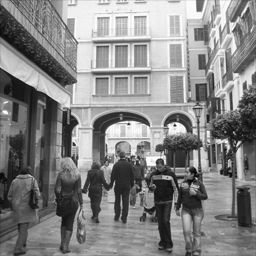 =
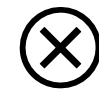 h[m,n]
f[m,n]
g[m,n]
Rectangular filter
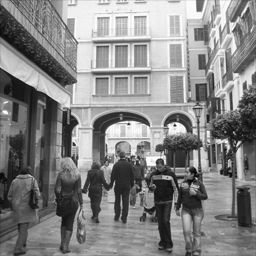 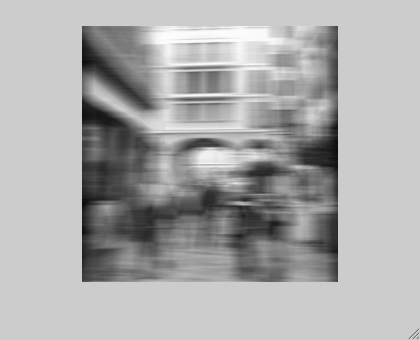 =
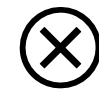 h[m,n]
f[m,n]
g[m,n]
Rectangular filter
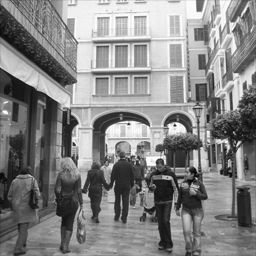 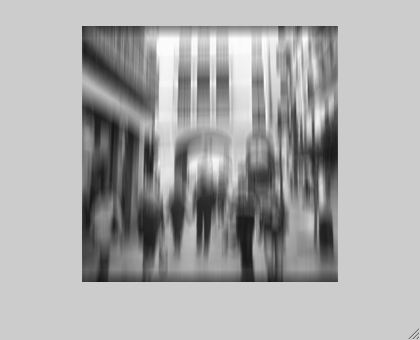 =
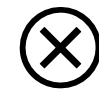 h[m,n]
f[m,n]
g[m,n]
Important signals
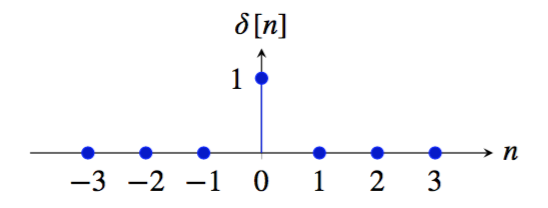 The impulse
The result of convolving a signal g[n] with the impulse signal is the same signal:
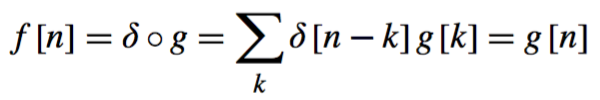 Convolving a signal f with a translated impulse δ [n − n0] results in a translated signal:
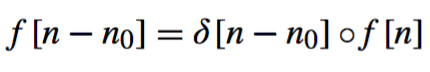 Why the impulse is so important
h [n]
d [n]
LTI system
g [n] = ?
f [n]
LTI system
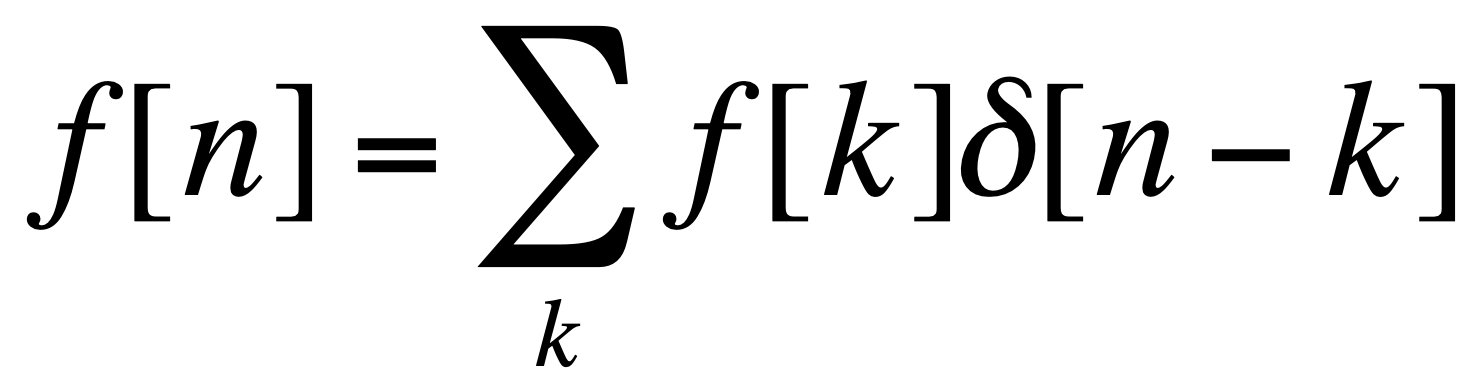 Write the input signal as a sum of impulses
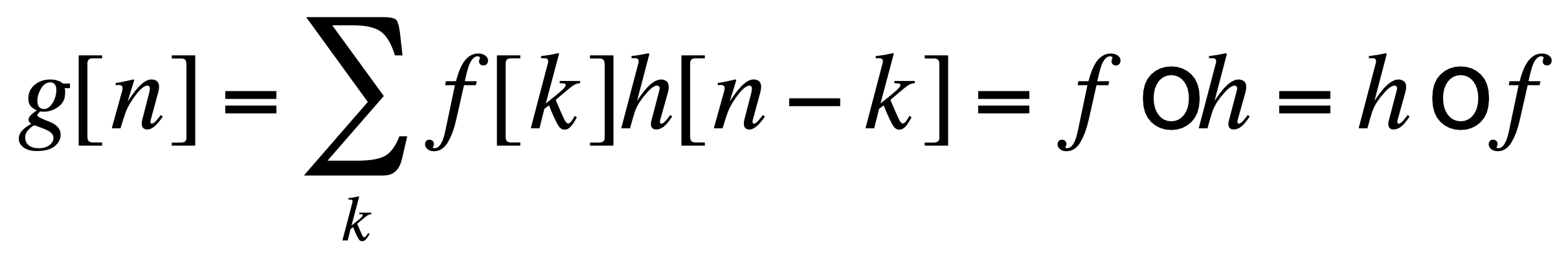 Then the output of an LTI system is the corresponding sum of impulse responses
“naturally” occurring filters
When we take a picture from a moving car, the resulting picture can be affected by motion blur
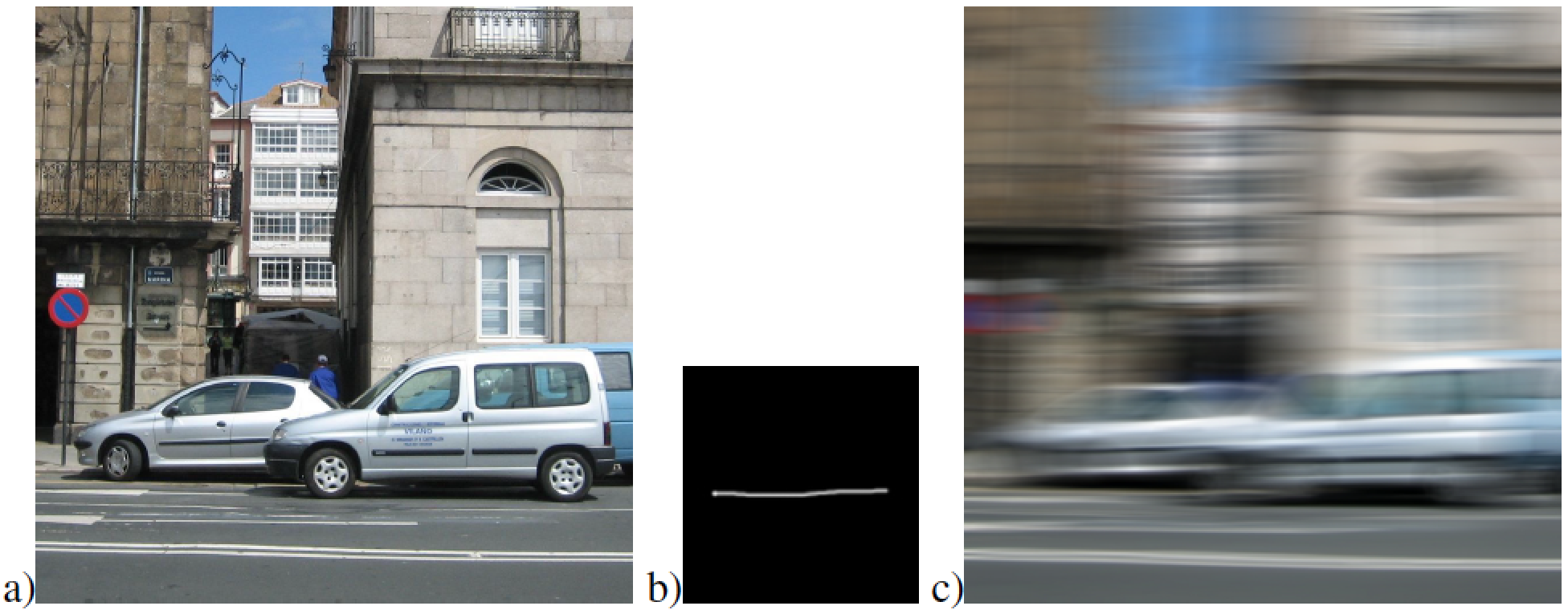 Input image
“naturally” occurring filters
When we take a picture from a moving car, the resulting picture can be affected by motion blur
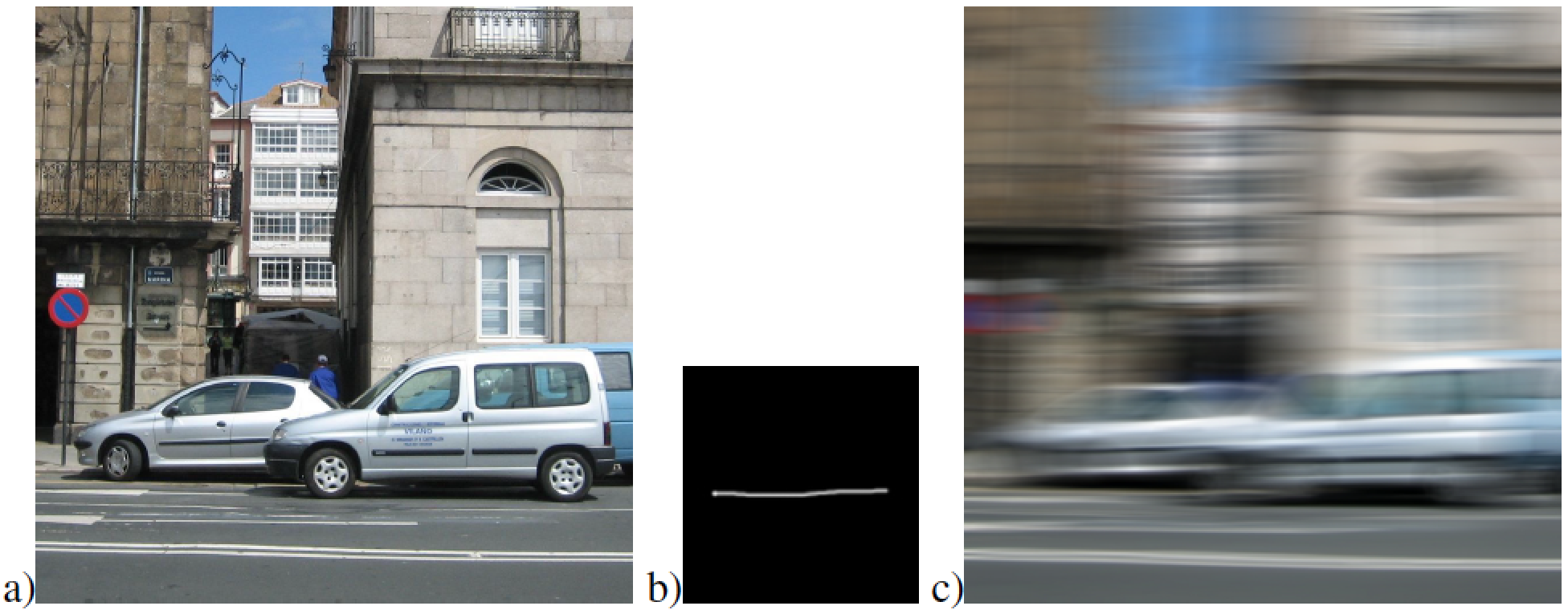 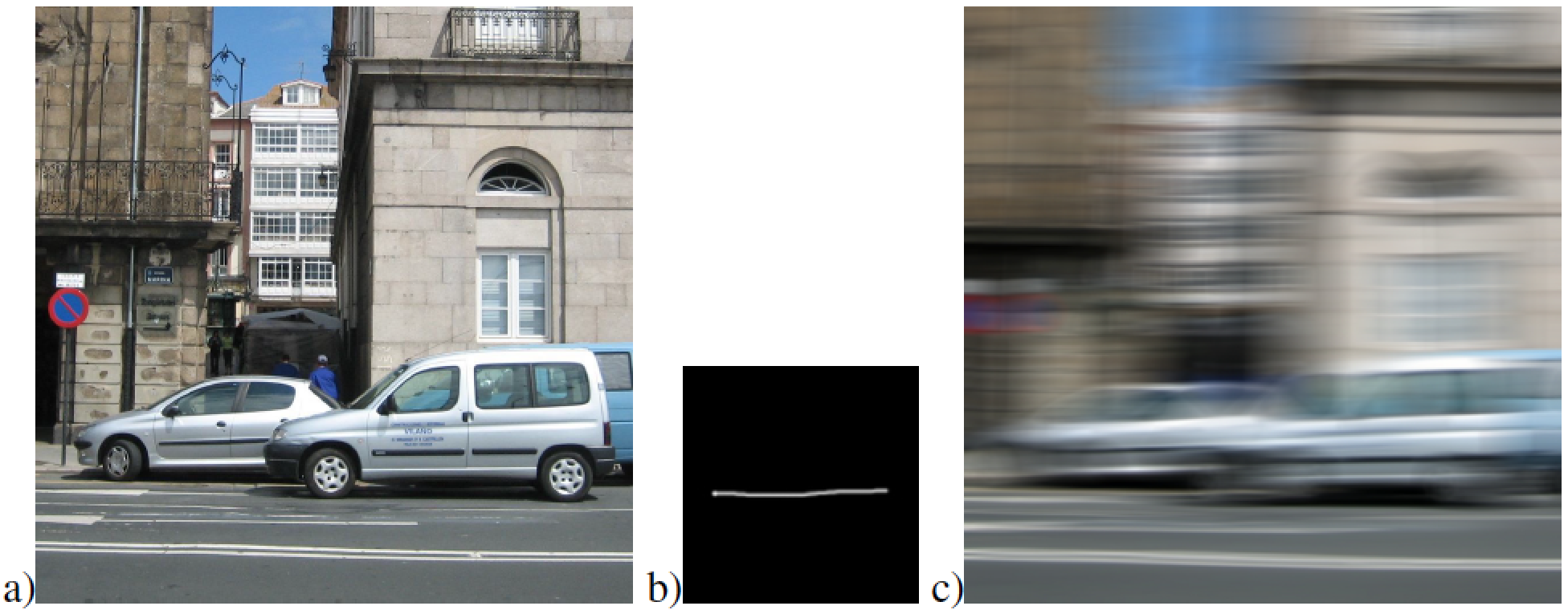 Input image
Motion blur
“naturally” occurring filters
When we take a picture from a moving car, the resulting picture can be affected by motion blur
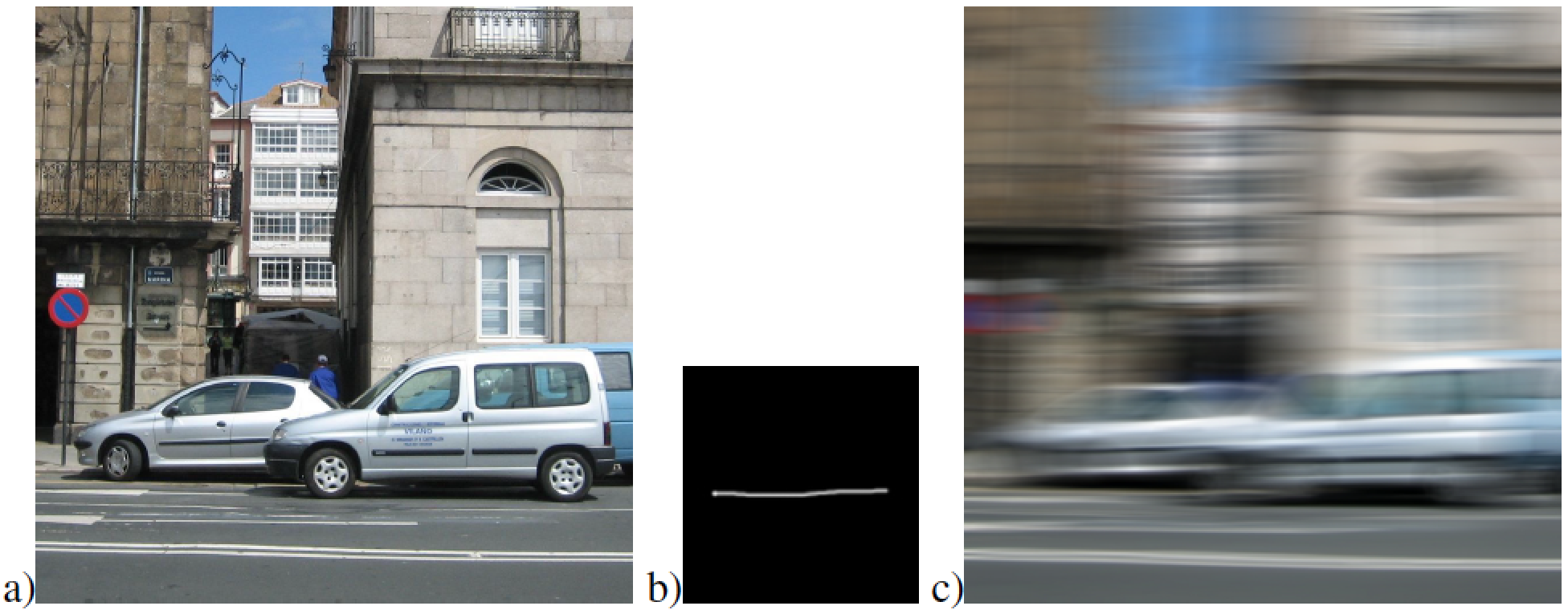 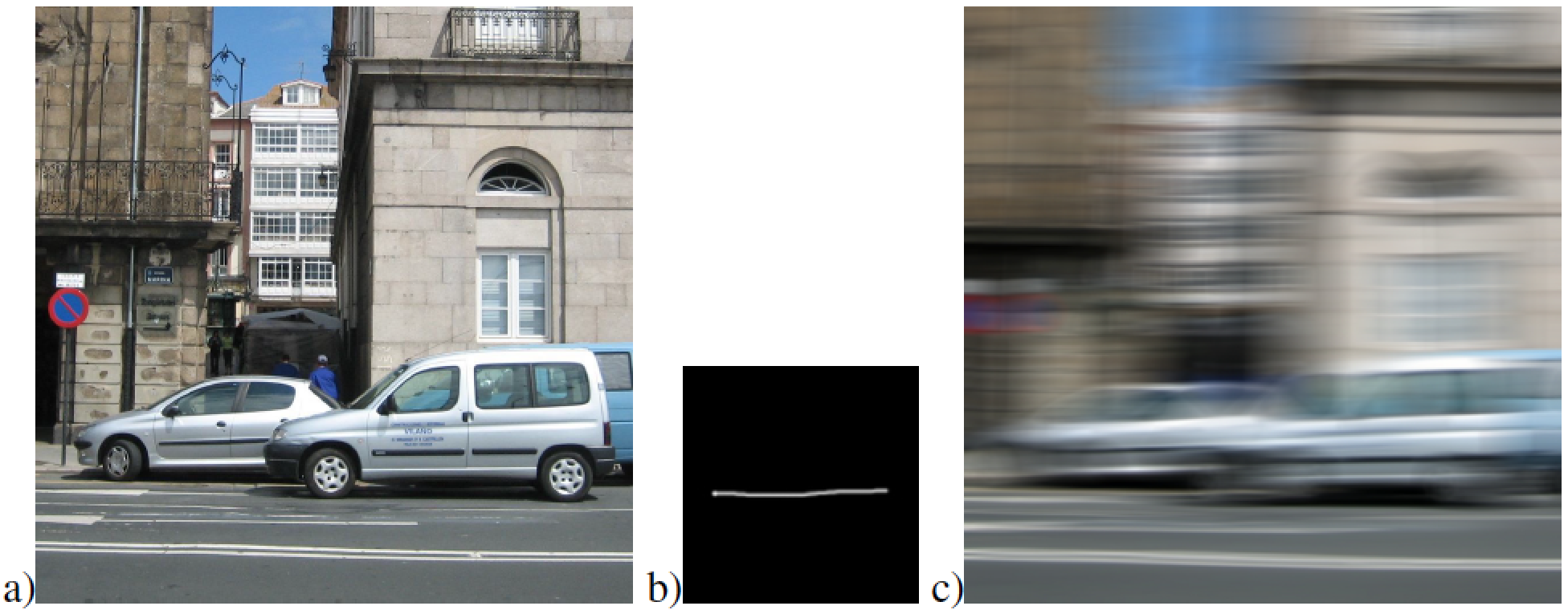 Input image
Convolution weights
Convolution output
Why the impulse is so important
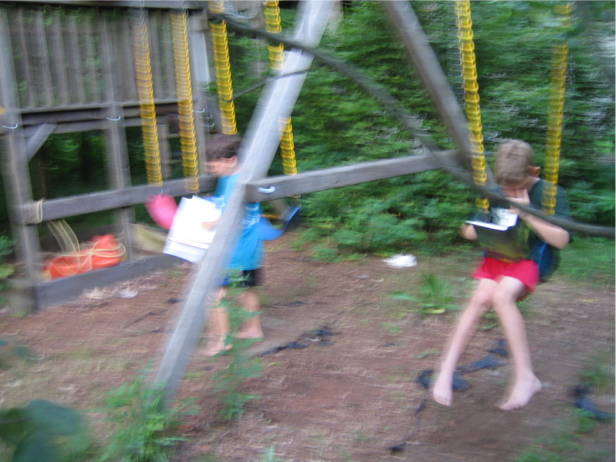 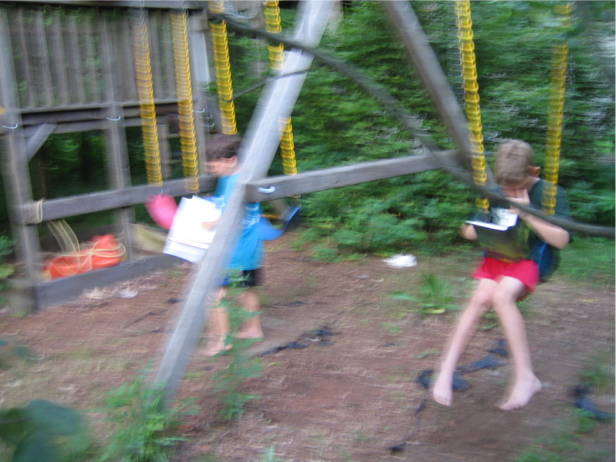 Why the impulse is so important
Examples
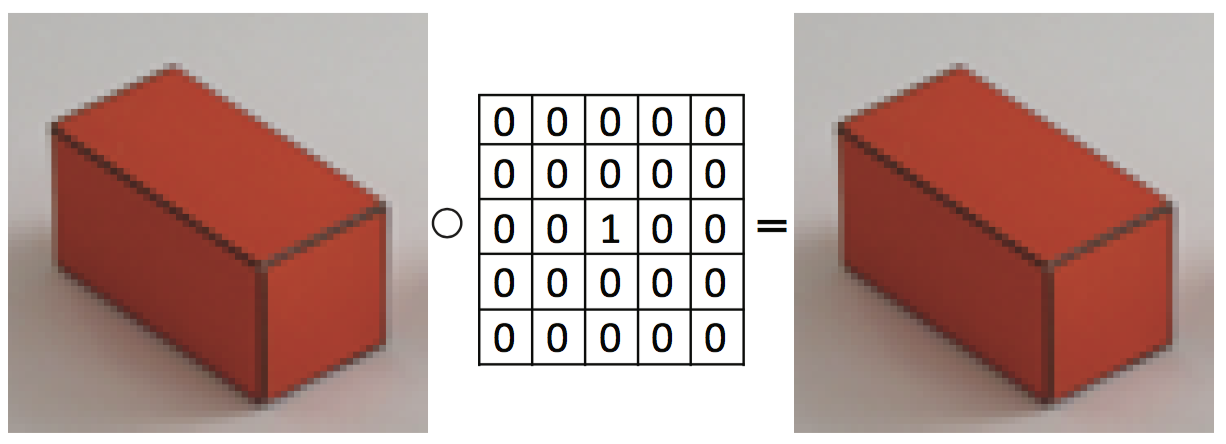 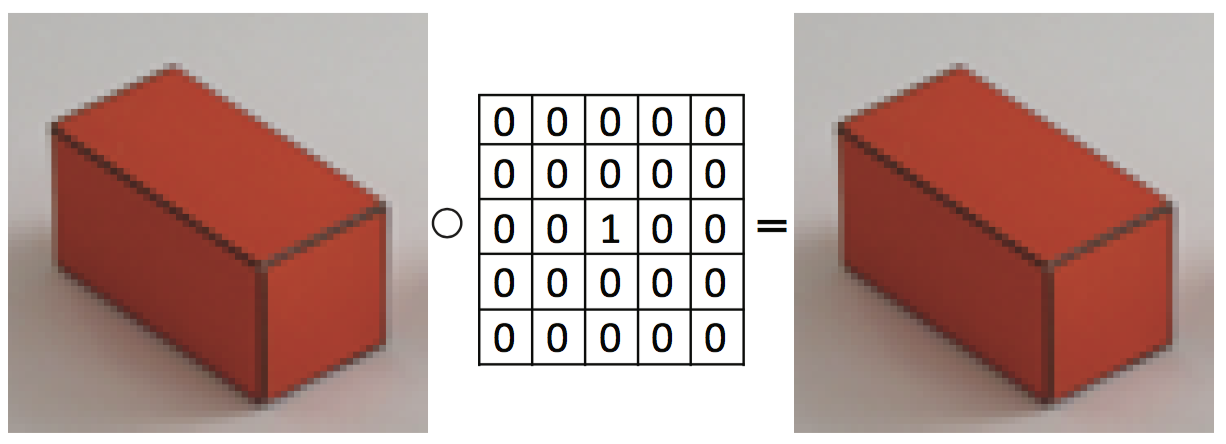 The impulse signal
Examples
2 pixels
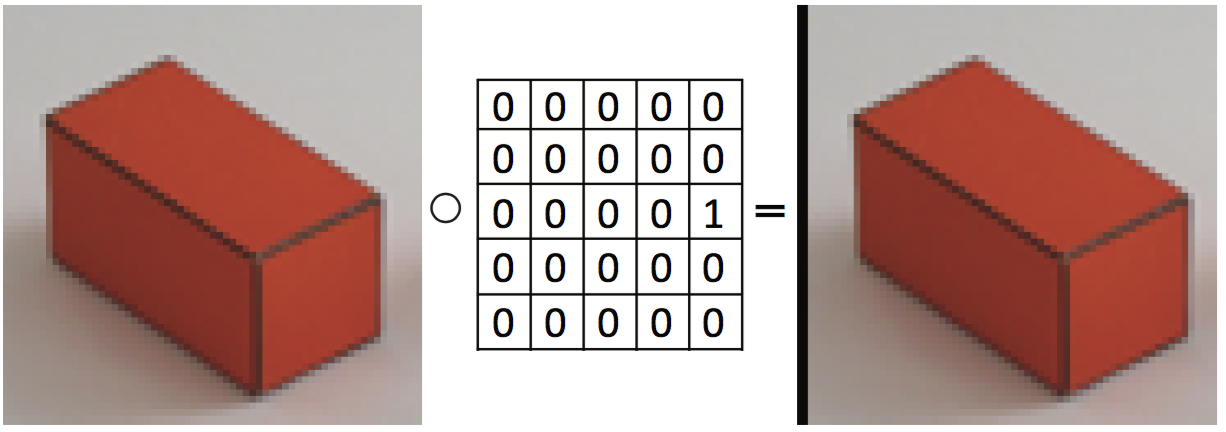 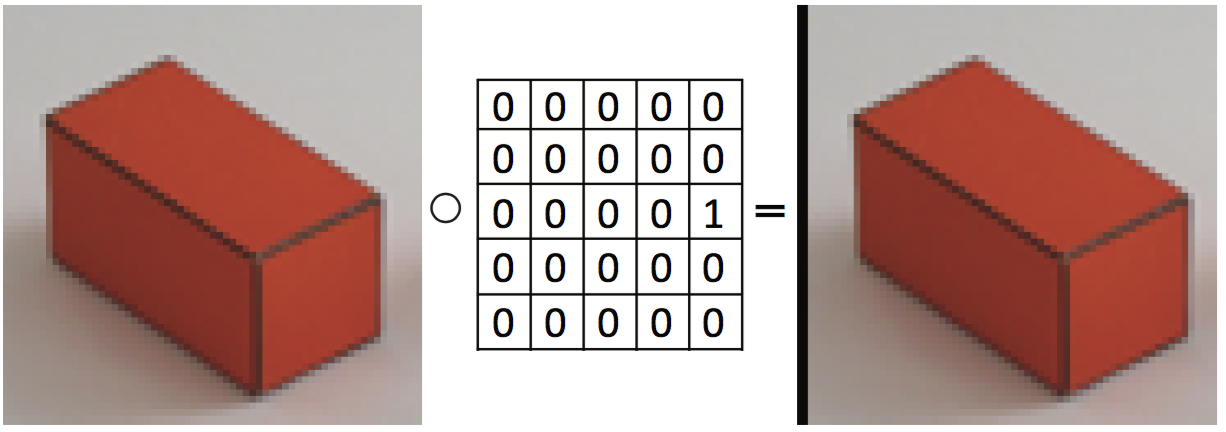 (using zero padding)
Examples
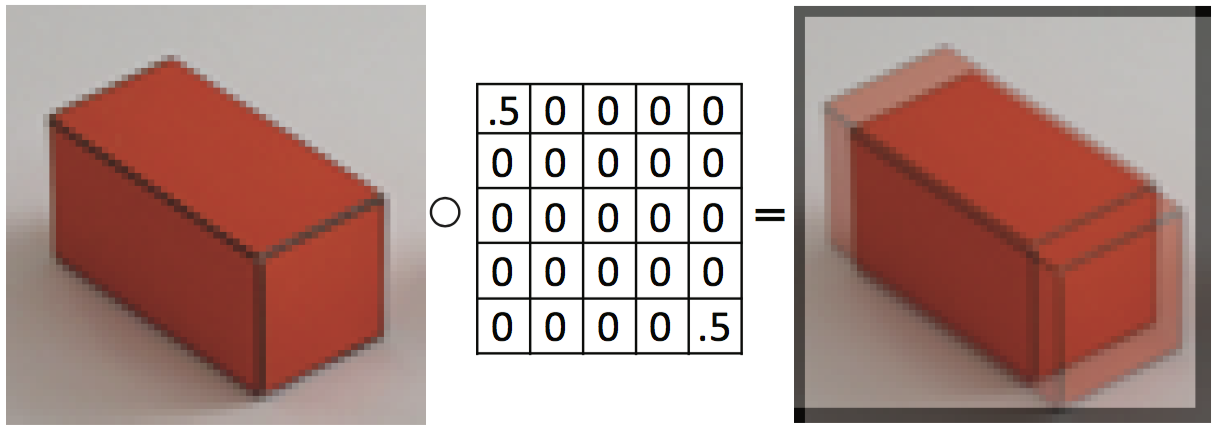 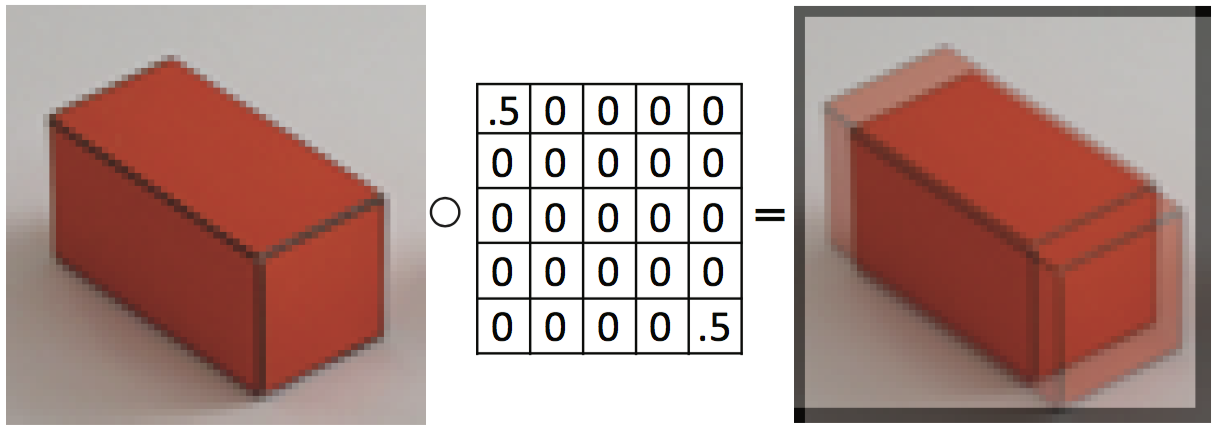 Examples
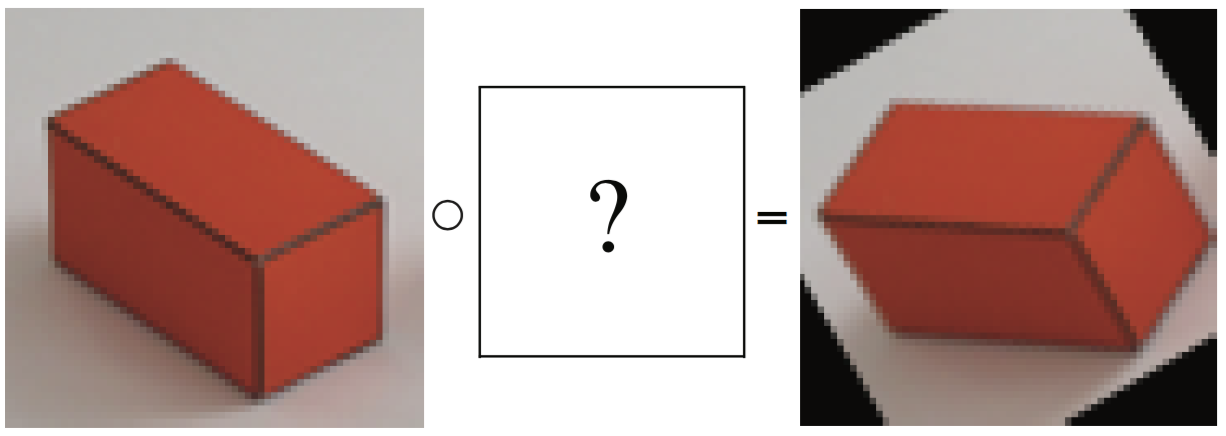 Handling boundaries
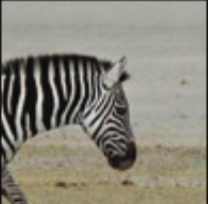 Handling boundaries
Zero padding
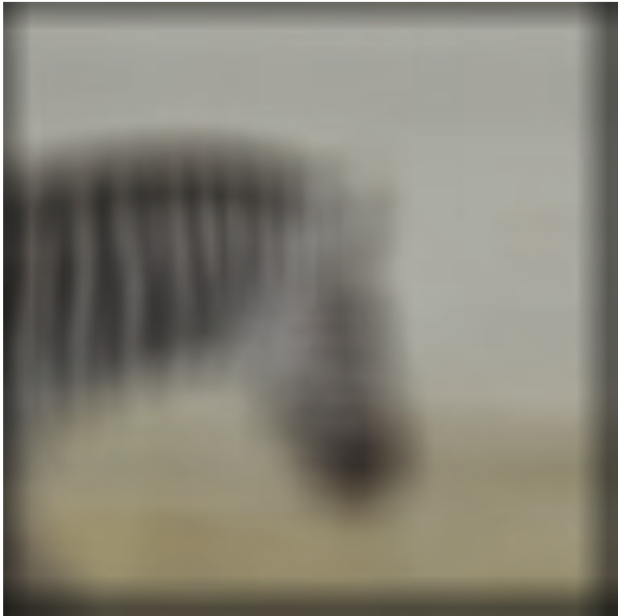 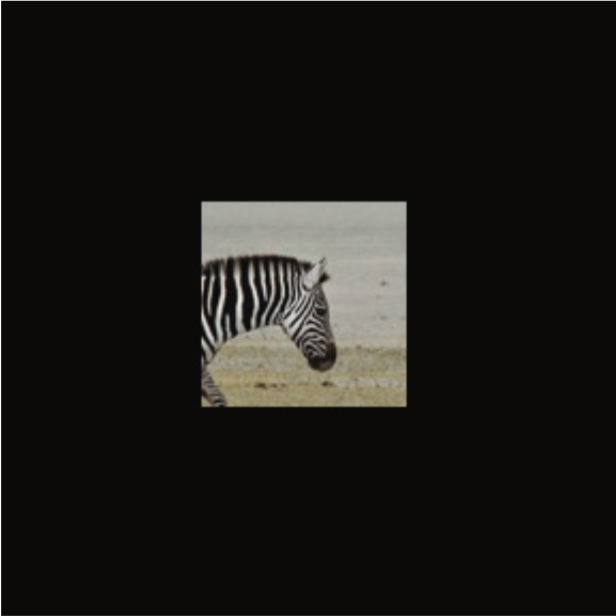 =
11x11 ones
Handling boundaries
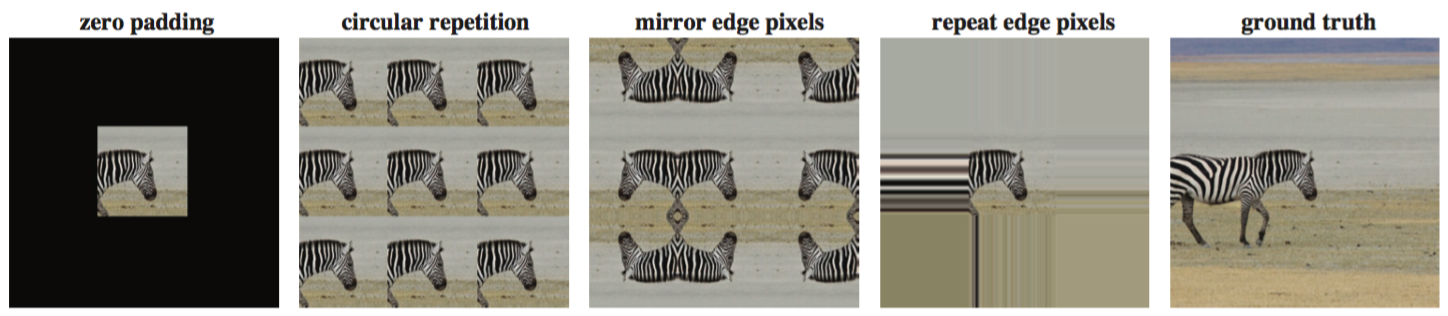 Input
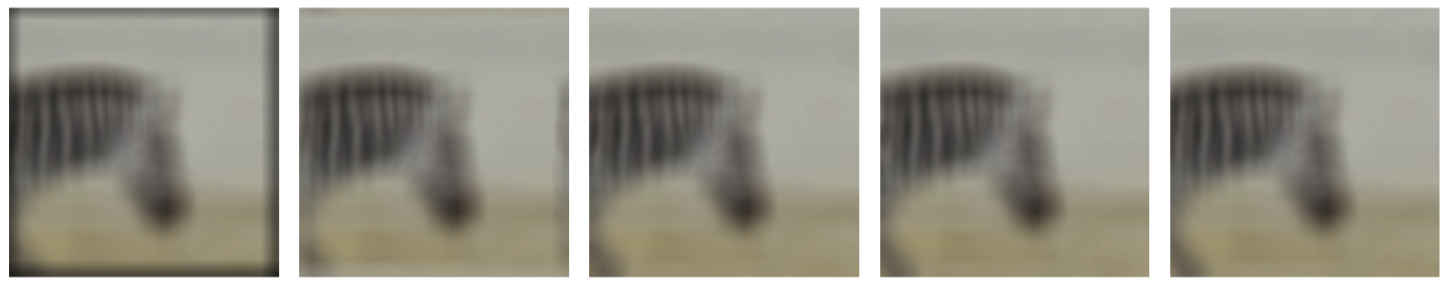 Output
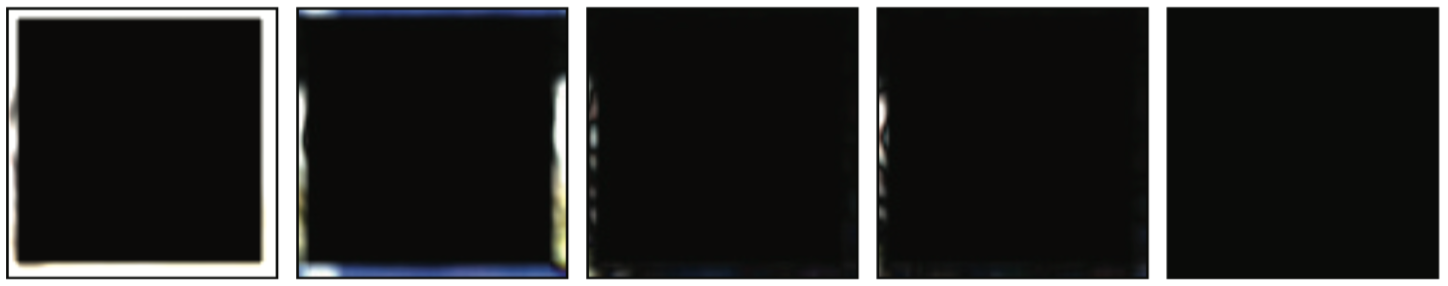 Error
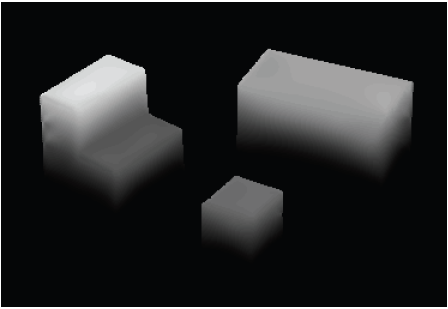 Image transformations
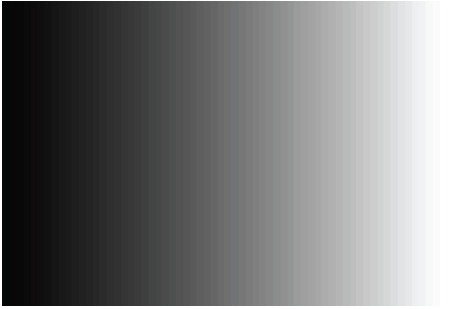 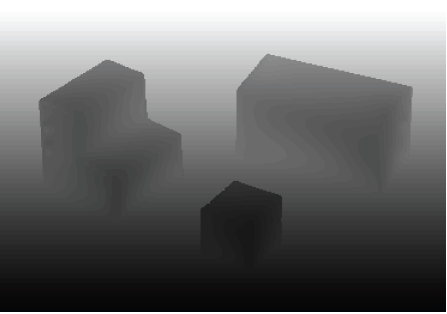 Edge normals
Edge strength
Y
X
Z
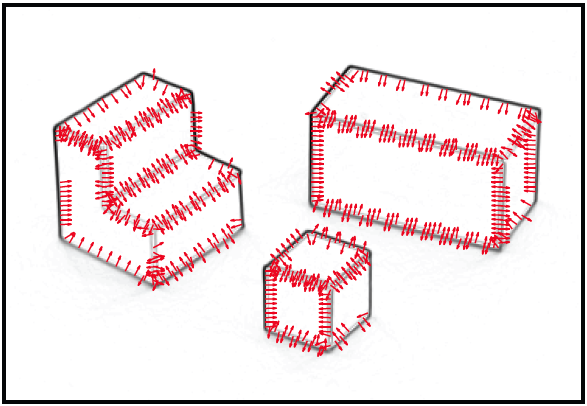 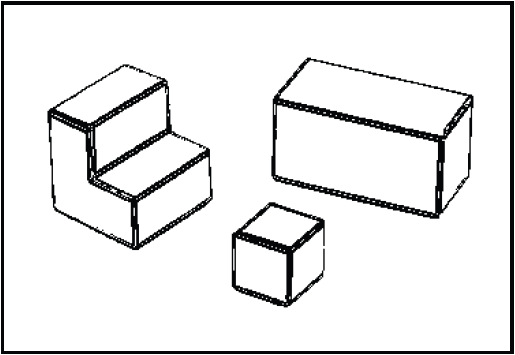 1. From pixels to edges
3D orientation
2. From edges to geometricprimitives
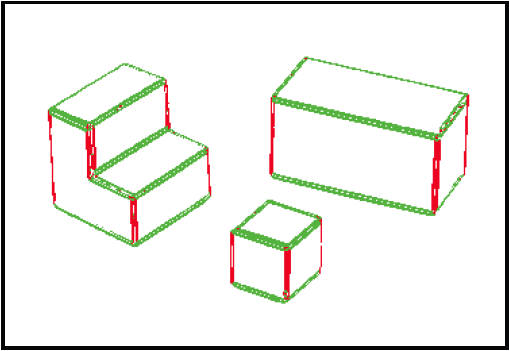 Input image
Contact edges
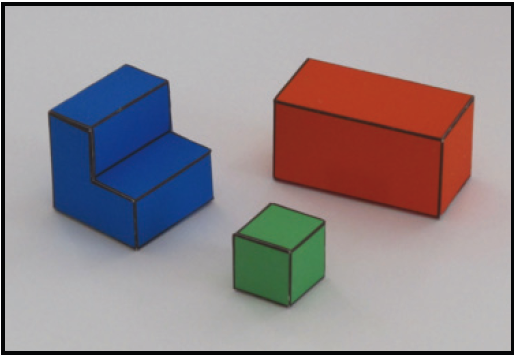 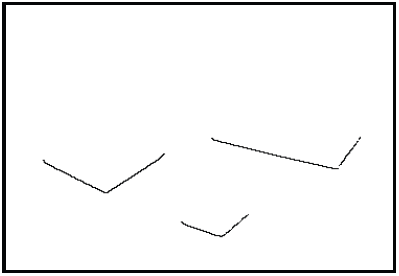 Depth discontinuities
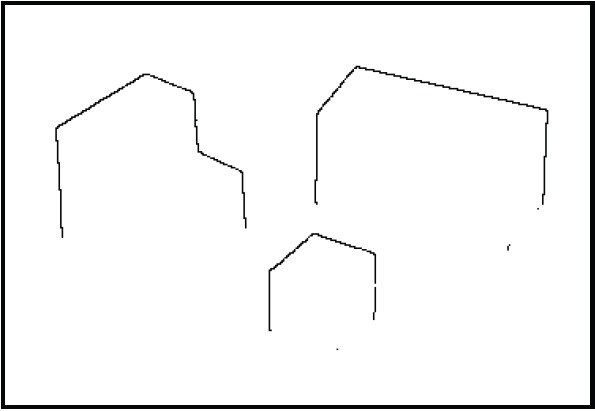 Linear image transformations
In analyzing images, it’s often useful to make a change of basis.
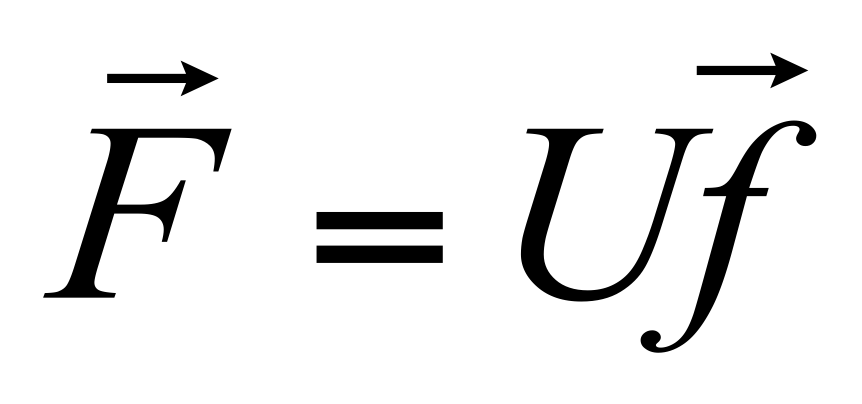 Transformed image
Vectorized image
Fourier transform, or
  Wavelet transform, or
Steerable pyramid transform
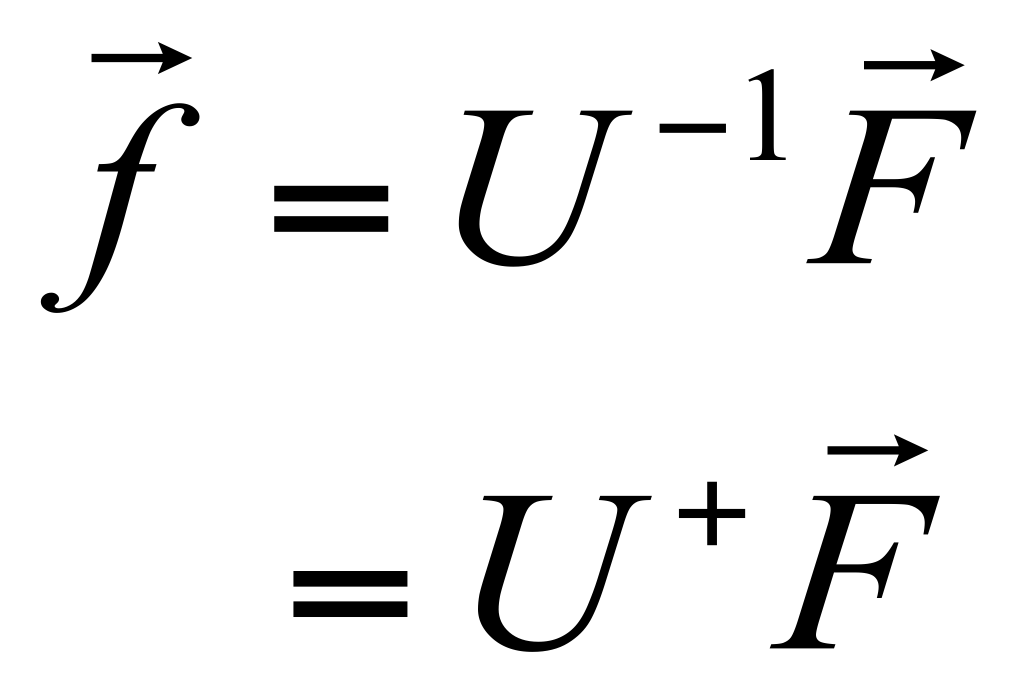 =
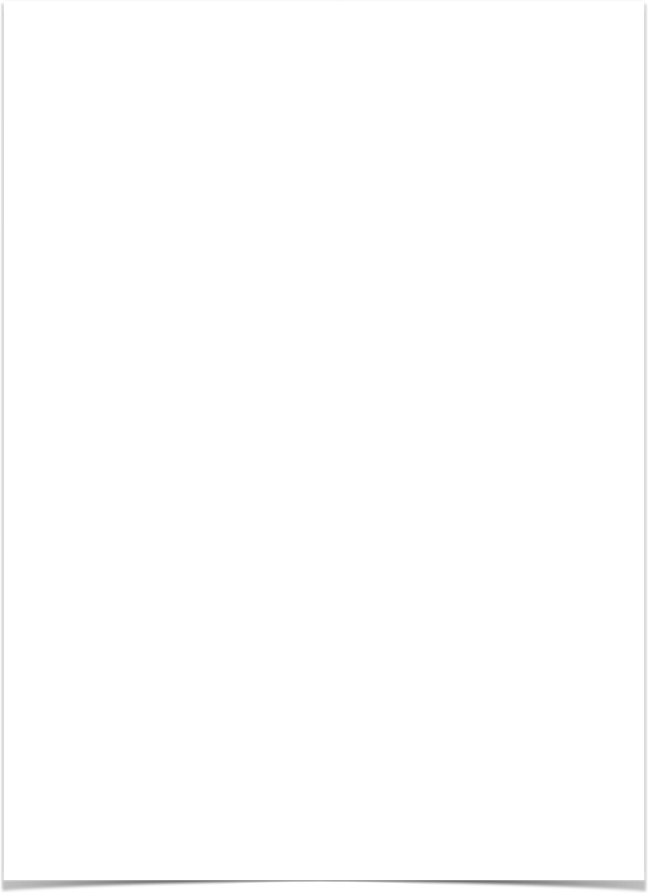 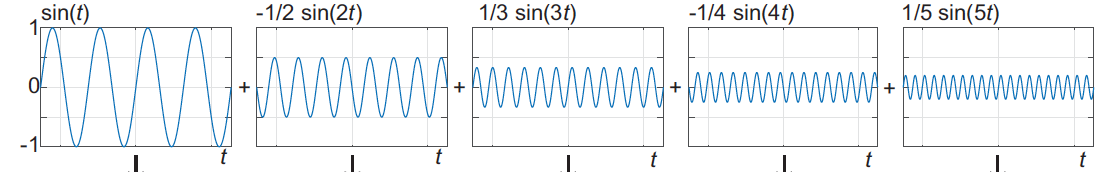 Fourier series
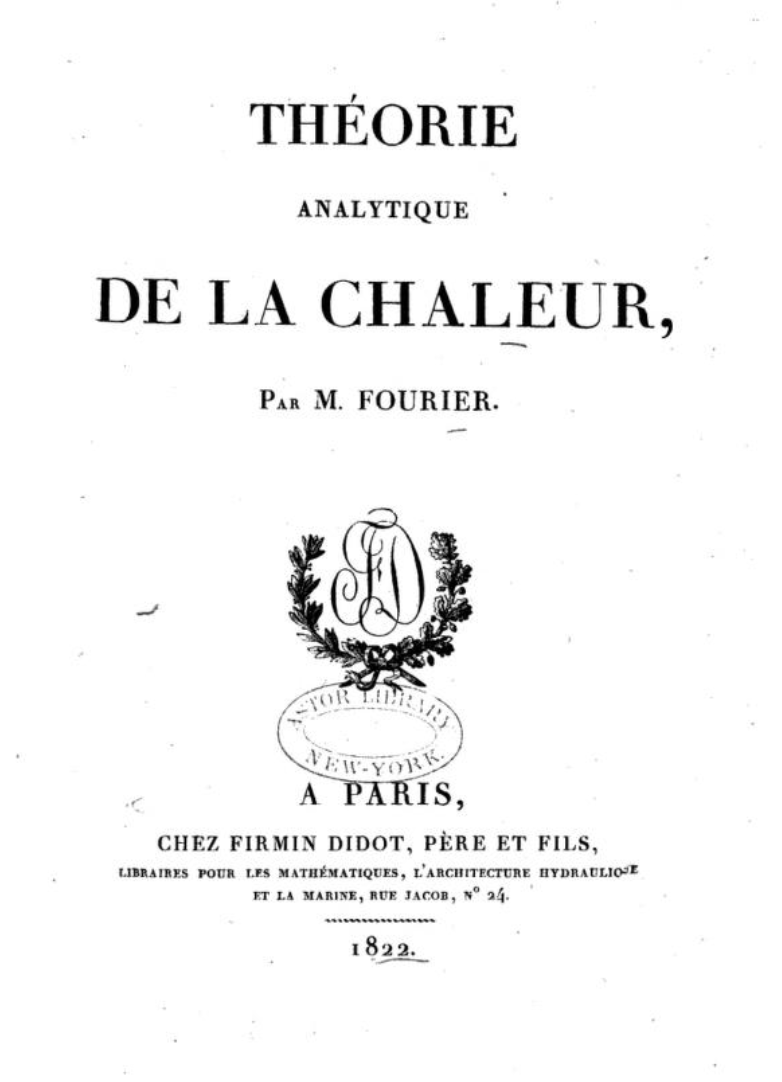 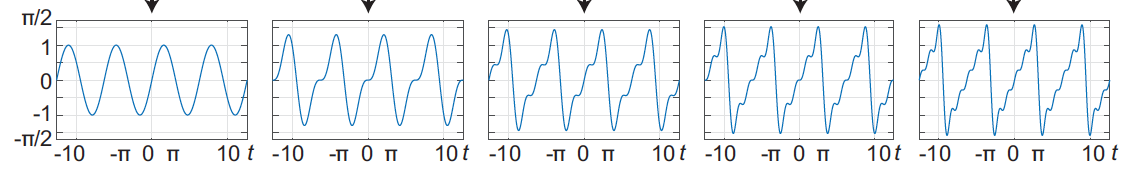 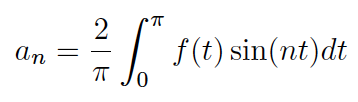 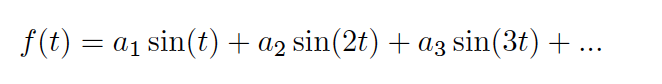 With
One of Fourier’s original examples of sine series is the expansion of the ramp signal:
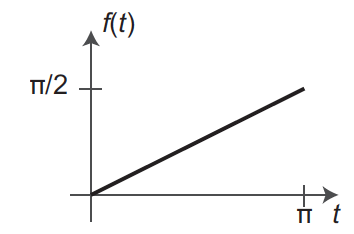 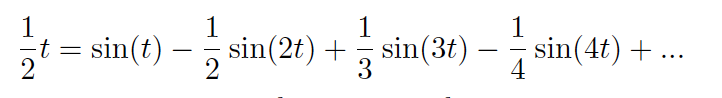 The result of this series approximates the ramp with increasing accuracy as we add more terms.
Fourier series as change of representation
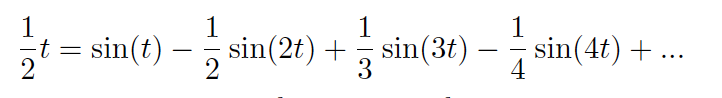 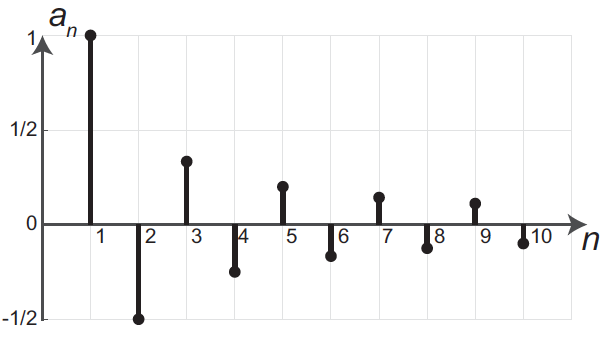 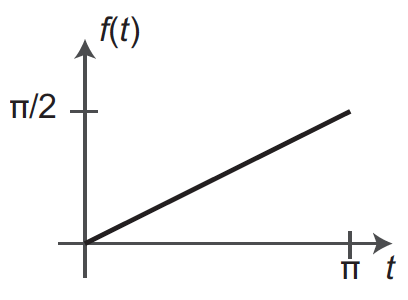 It is useful to think of the Fourier series of a signal as a change of representation. Instead of representing the signal by the sequence of values speciﬁed by the original function f(t), the same function can be represented by the inﬁnite sequence of coeﬃcients (a_n).
Self-inverting transforms
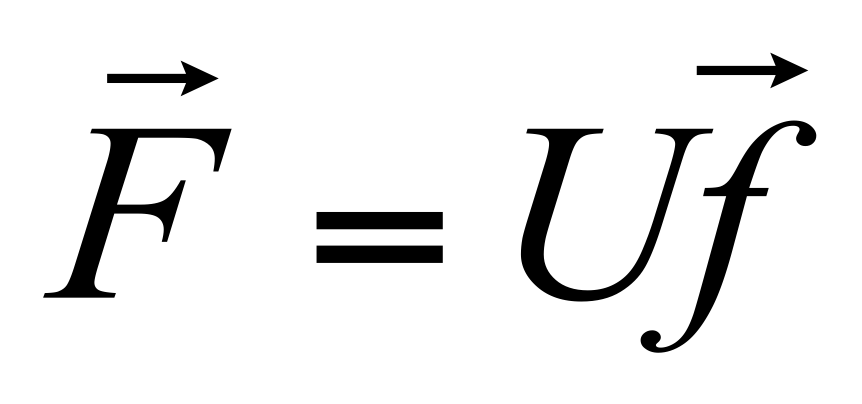 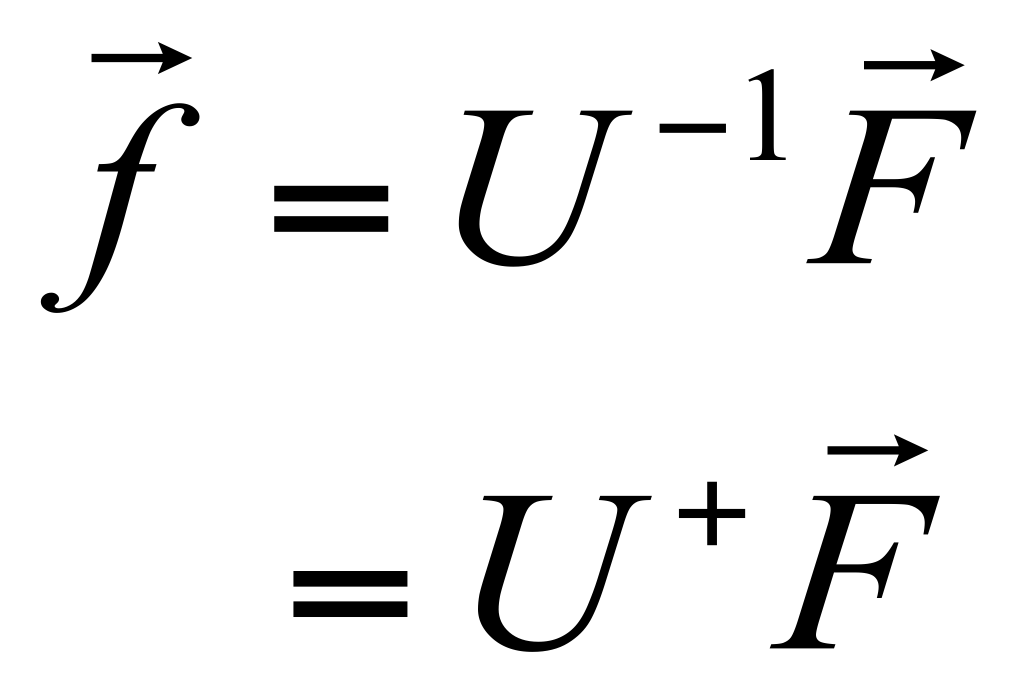 Same basis functions are used for the inverse transform
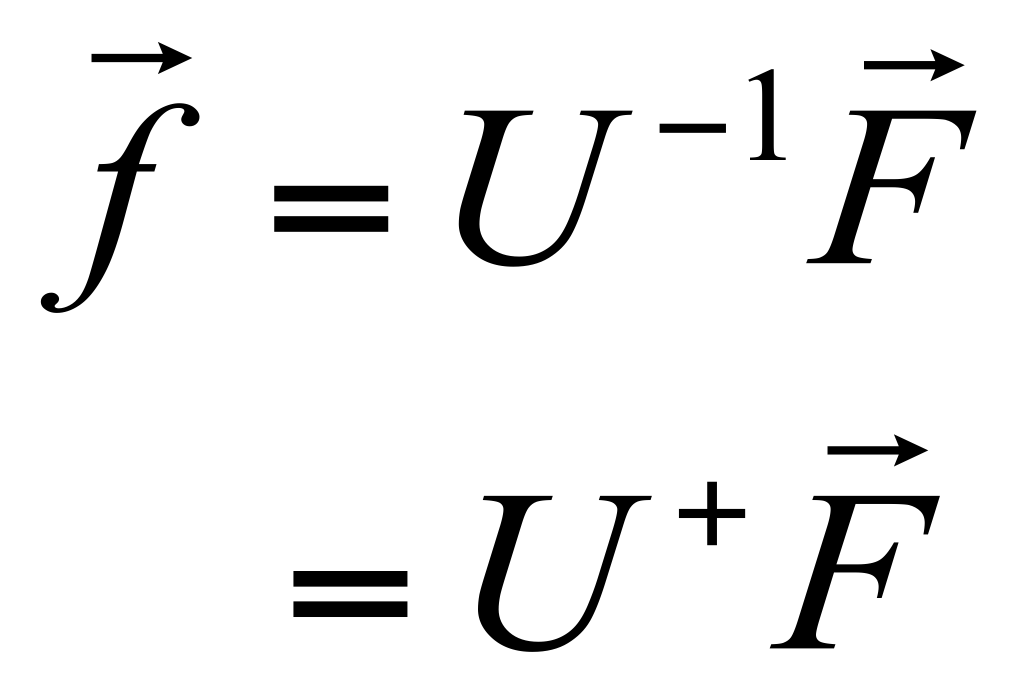 U transpose and complex conjugate
Important signals
Cosine and sine waves
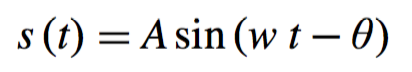 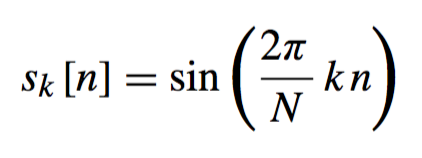 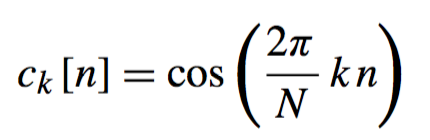 k ∈ [1, N /2] denotes the number of wave cycles that will occur within the region of support
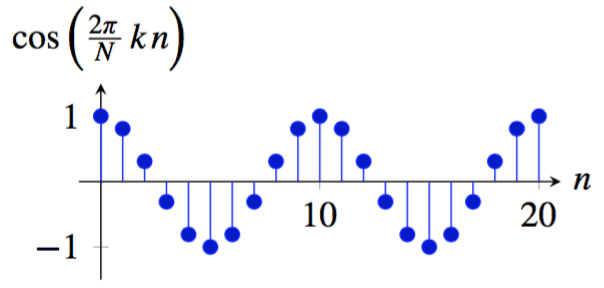 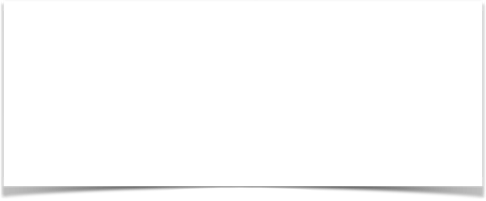 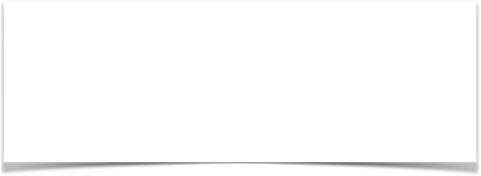 k=3
Cosine and sine waves
k=2
k=3
k=2
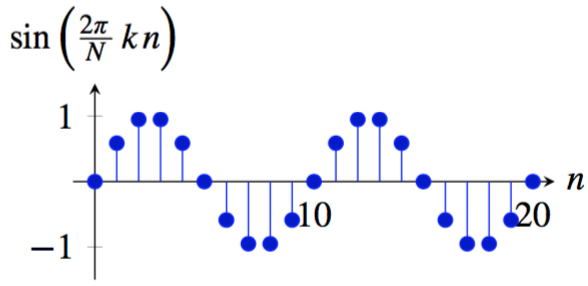 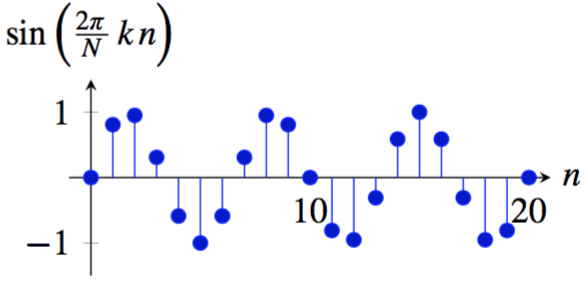 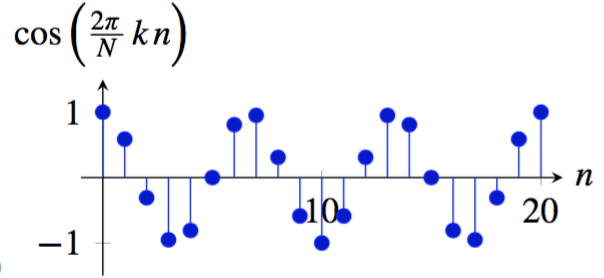 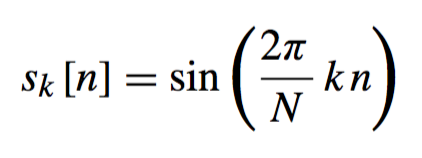 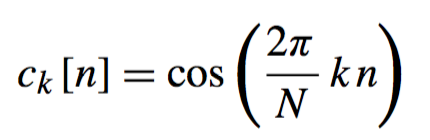 k ∈ [1, N /2] denotes the number of wave cycles that will occur within the region of support
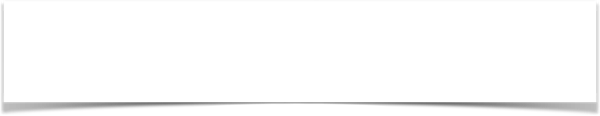 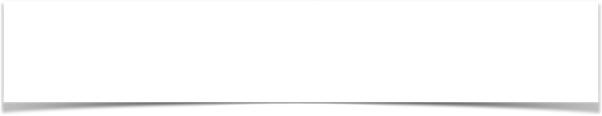 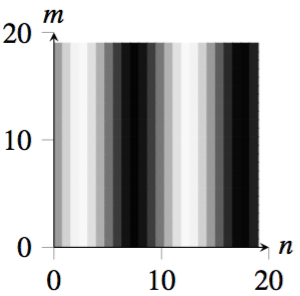 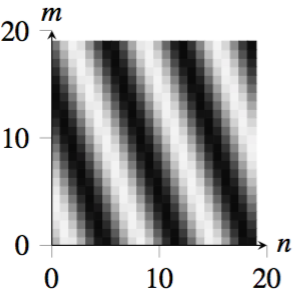 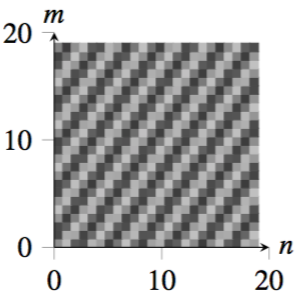 Cosine and sine waves
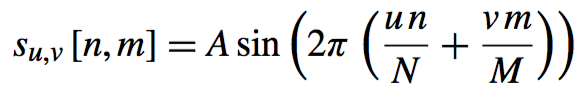 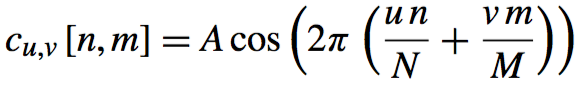 u = 3, v = 1
u = 7, v = −5
u = 2, v = 0
The Discrete Fourier transform
Discrete Fourier Transform (DFT) transforms a signal f [n] into F [u] as:
The inverse of the DFT is:
The signal f [n] is a weighted linear combination of complex exponentials with weights F [u]
The Discrete Fourier transform
n
f
F
u
Discrete Fourier Transform (DFT) transforms a signal f [n] into F [u] as:
=
Discrete Fourier Transform (DFT) is a linear operator. Therefore, we can write:
NxN array
Lets visualize the transform coefficients
n=0
12
Imag
Visualizing the Fourier transform
n=1
n=2
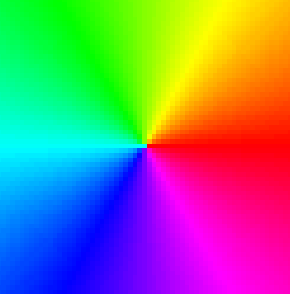 11
13
10
14
15
9
8
Real
For:   u=1   N=16
7
6
n=3
5
n=4
exp (a j) = cos(a) + j sin(a)
n=0…15
Visualizing the transform coefficients
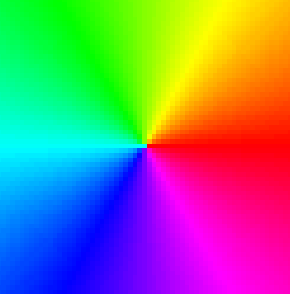 n=0
1
2
…
n=15
For  N=16
u=0
f
F
u=1
u=2
Imag
=
Real
u=15
16x16 array
Visualizing the transform coefficients
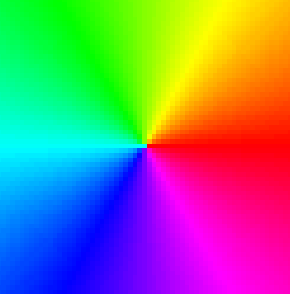 n=0
1
2
…
n=15
For  N=16
u=0
f
F
u=1
u=2
Imag
=
Real
u=15
16x16 array
Visualizing the transform coefficients
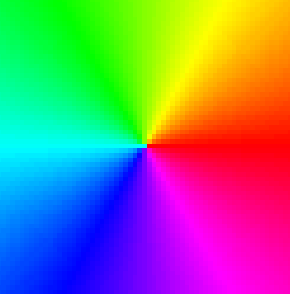 n=0
1
2
…
n=15
For  N=16
u=0
f
F
u=1
u=2
12
Imag
11
13
10
14
=
15
9
n=0
8
Real
7
n=1
u=15
n=2
16x16 array
6
n=3
5
n=4
Visualizing the transform coefficients
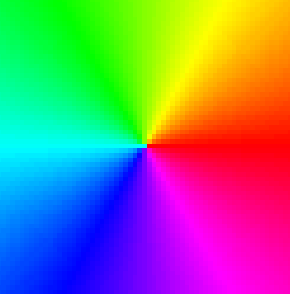 n=0
1
2
…
n=15
For  N=16
u=0
f
F
u=1
u=2
12
Imag
11
13
10
14
=
15
9
n=0
8
Real
7
n=1
u=15
n=2
16x16 array
6
n=3
5
n=4
Visualizing the transform coefficients
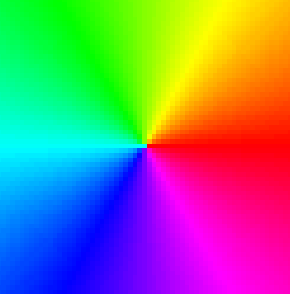 n=0
1
2
…
n=15
For  N=16
u=0
f
F
u=1
u=2
Imag
=
Real
u=15
16x16 array
n=0
6
14
Visualizing the transform coefficients
n=1
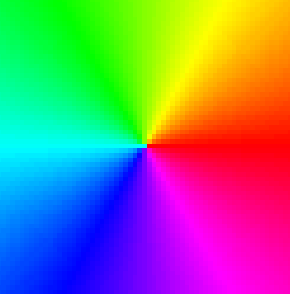 5
7
15
13
n=0
1
2
…
n=15
For  N=16
4
u=0
f
F
u=1
12
u=2
Imag
3
=
11
n=2
10
8
Real
u=15
16x16 array
9
Visualizing the transform coefficients
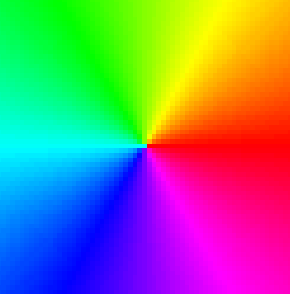 n=0
1
2
…
n=15
For  N=16
u=0
f
F
u=1
14
u=2
6
Imag
15
13
5
7
=
n=0
8
4
12
Real
u=15
n=1
16x16 array
3
9
11
n=2
10
Visualizing the transform coefficients
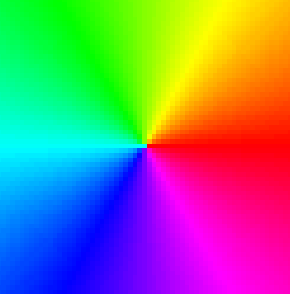 n=0
1
2
…
n=15
For  N=16
u=0
f
F
u=1
u=2
Imag
=
Real
u=15
16x16 array
The inverse of the Discrete Fourier transform
n=0
1
2
…
n=15
u=0
F
f
u=1
u=2
Discrete Fourier Transform (DFT):
Its inverse:
=
n=0
1
2
…
n=15
u=0
f
F
u=1
u=15
u=2
NxN array
=
u=15
NxN array
For images, the 2D DFT
2D Discrete Fourier Transform (DFT) transforms an image f [n,m] into F [u,v] as:
1D Discrete Fourier Transform (DFT) transforms a signal f [n] into F [u] as:
Visualizing the 2D DFT coefficients
n=0
…
n=255
u=0
f
F
For N=M=16
=
u=255
256x256 array
DFT for different signal lengths:
A remarkable property of Fourier transform
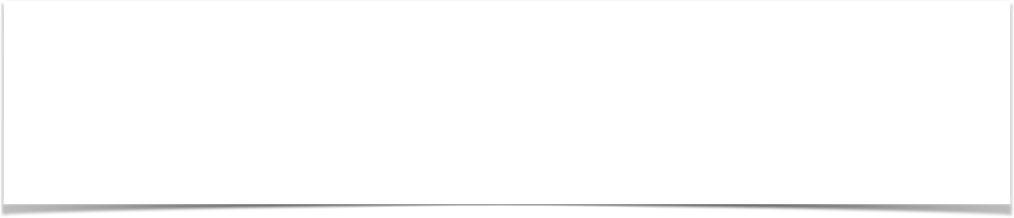 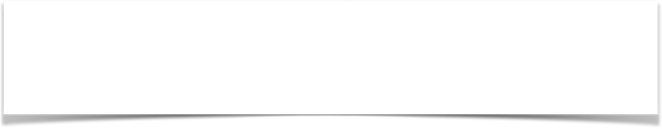 Terminology:
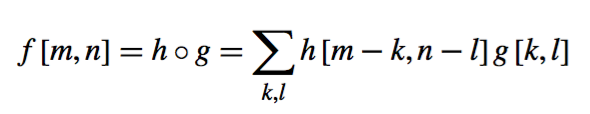 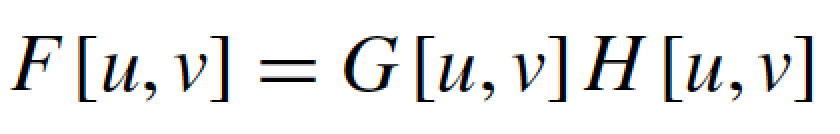 Impulse response:
h [m,n]
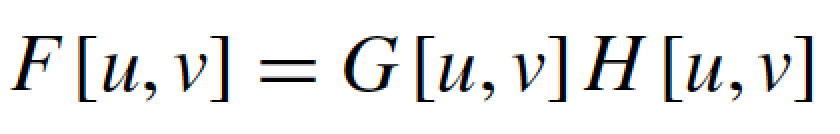 Transfer function:
g [m,n]
f [m,n]
h [m,n]
In the spatial domain, the output of f is the convolution:
In the frequency domain:
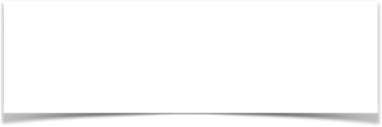 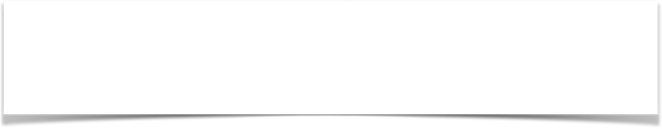 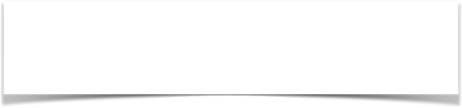 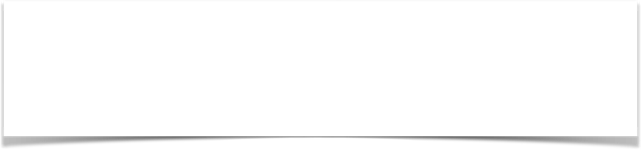 Dual convolution property
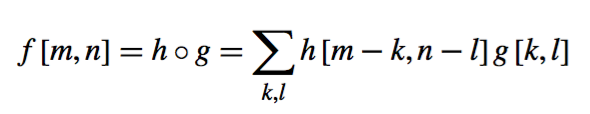 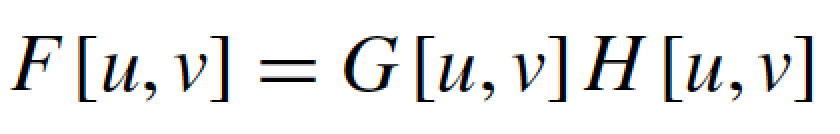 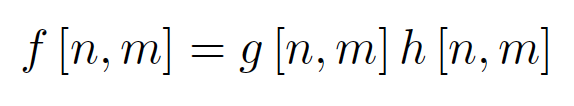 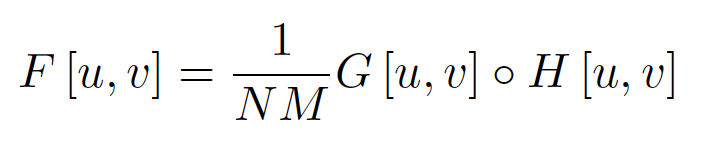 The Fourier transform of the convolution is the product of Fourier transforms
The Fourier transform of the product is the convolution of Fourier transforms
Visualizing the image Fourier transform
Amplitude
Phase
The values of F [u,v] are complex.
Using the real and imaginary components:
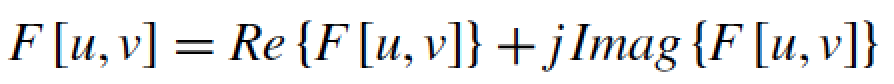 Or using a polar decomposition:
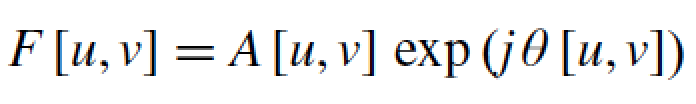 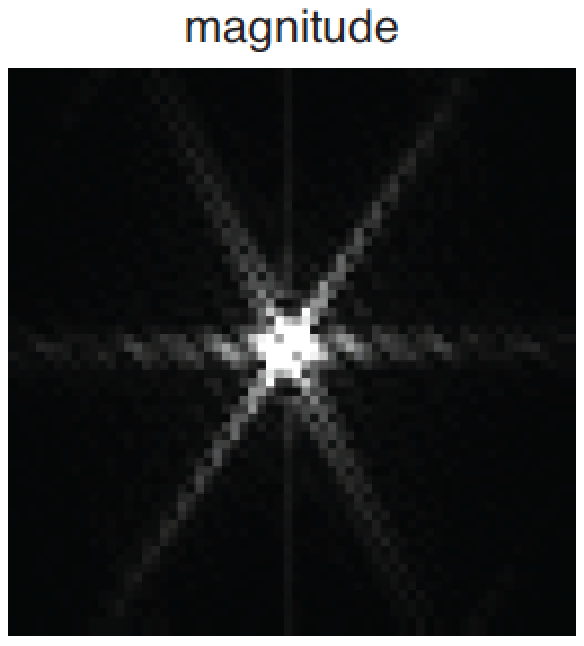 Visualizing the image Fourier transform
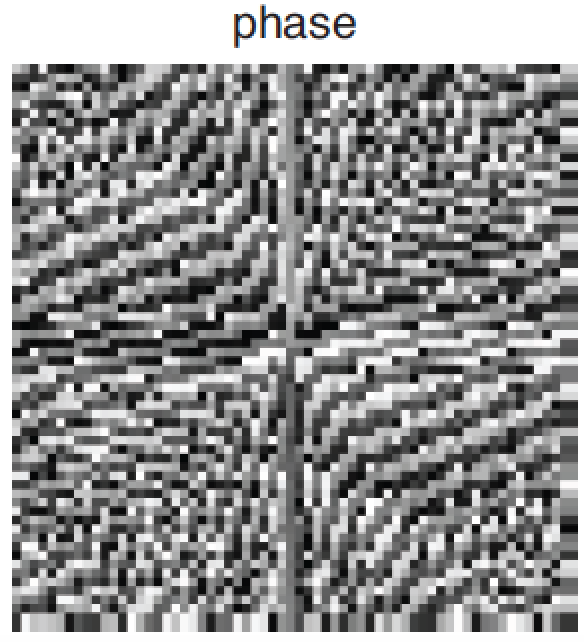 v
v
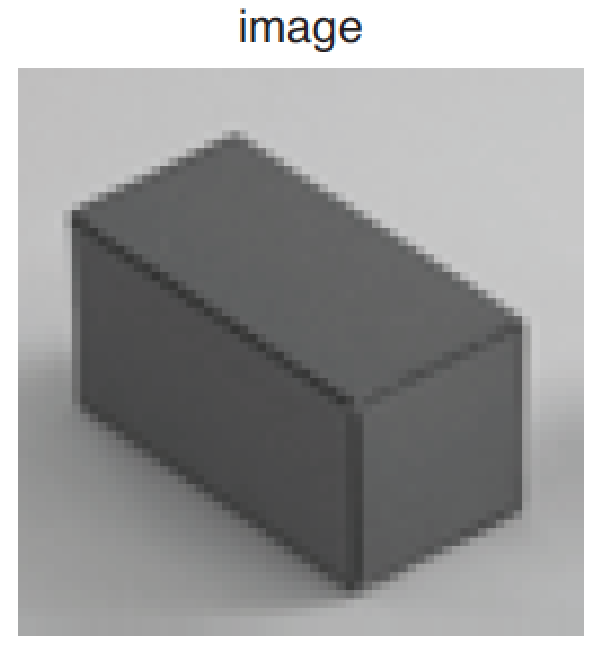 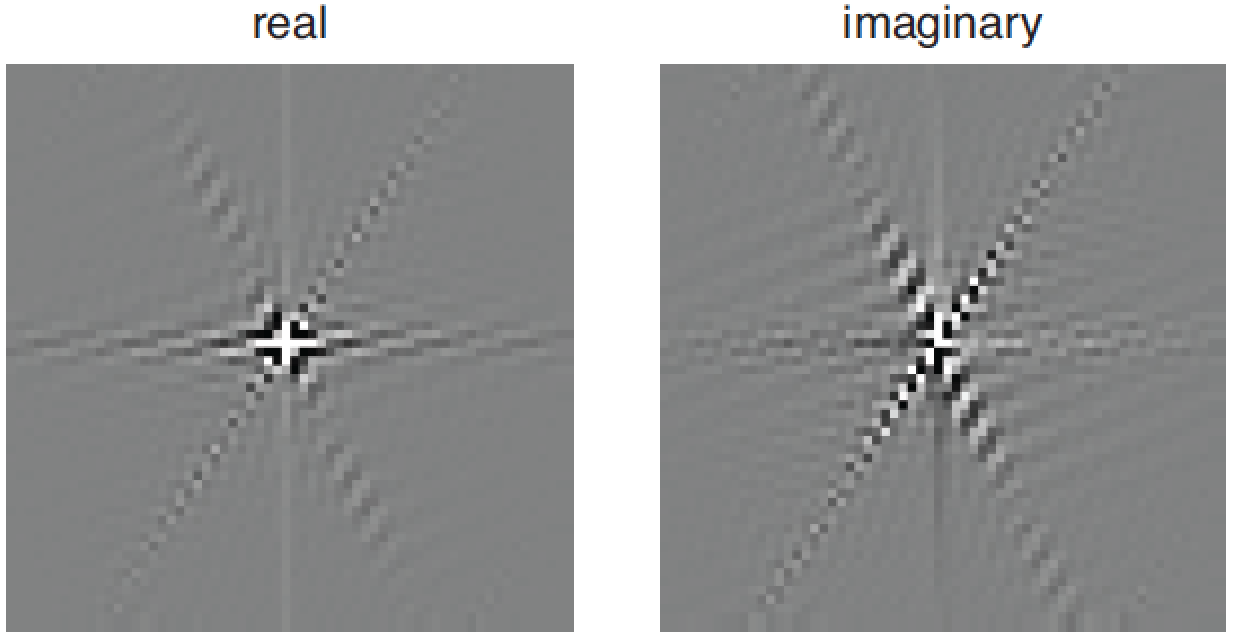 v
v
m
u
u
u
u
n
Simple Fourier transforms
DFT (amplitude)
Image
m
v
v0
-u0
n
u
u0
-v0
64x64 pixels
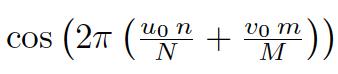 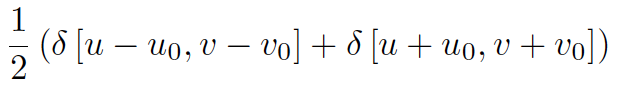 Simple Fourier transforms
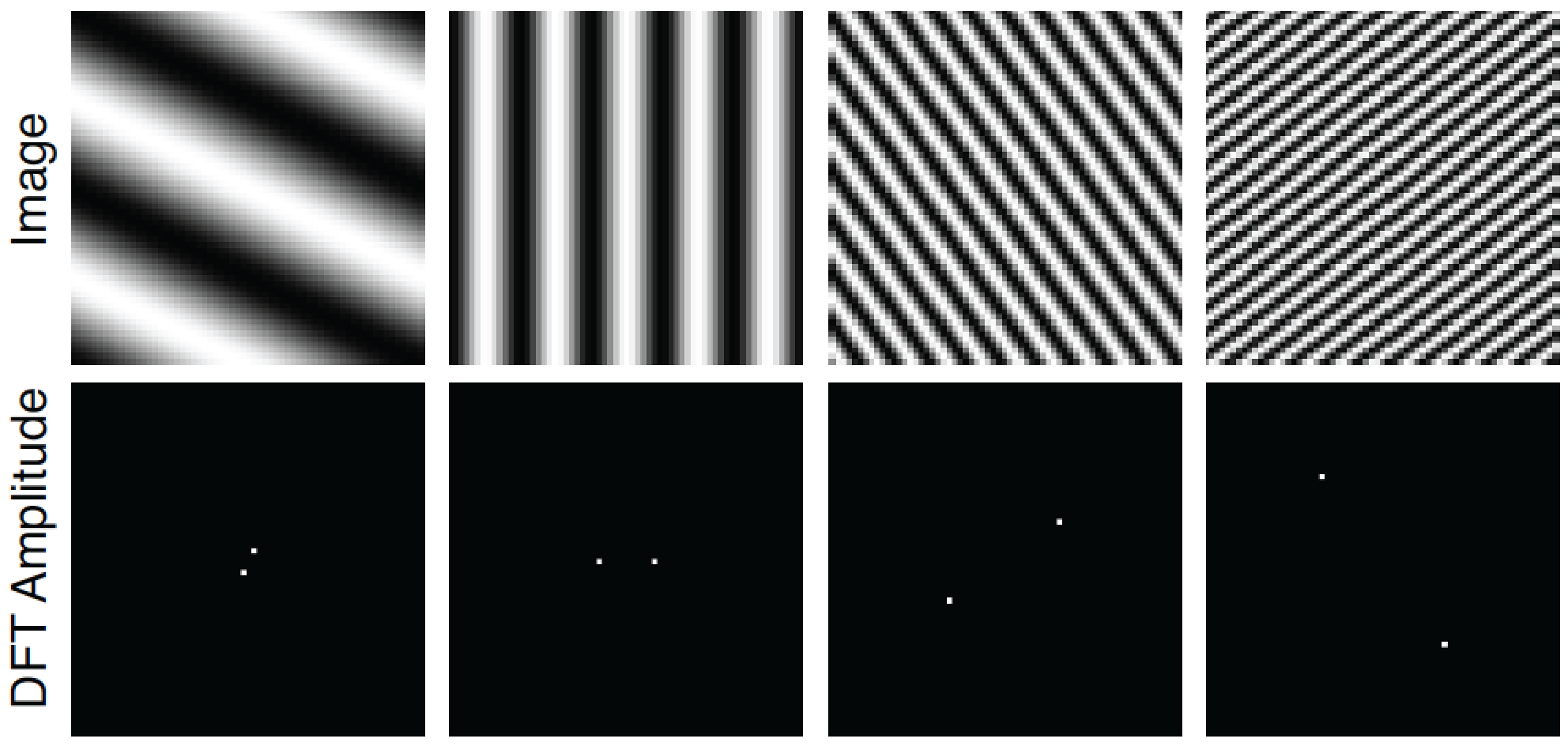 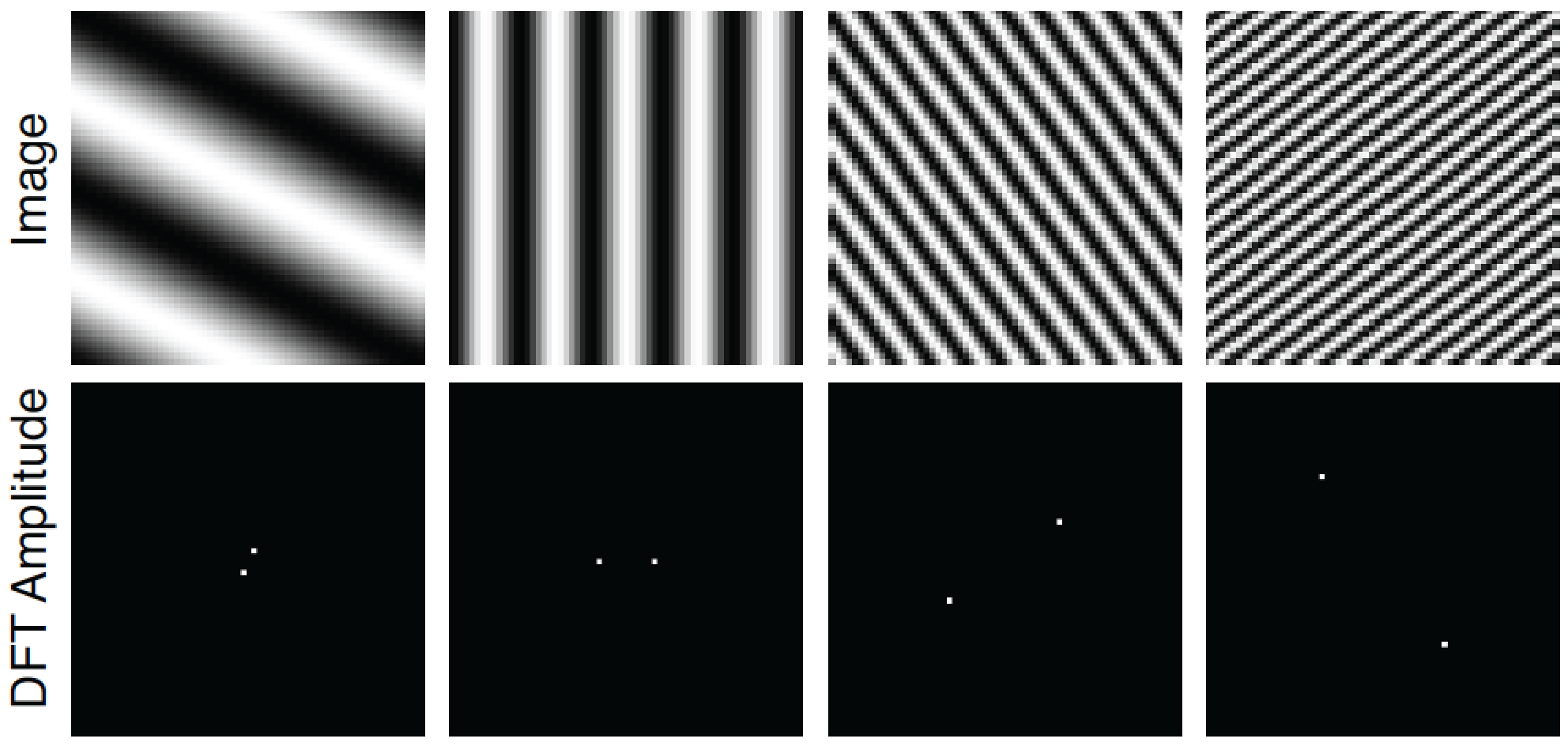 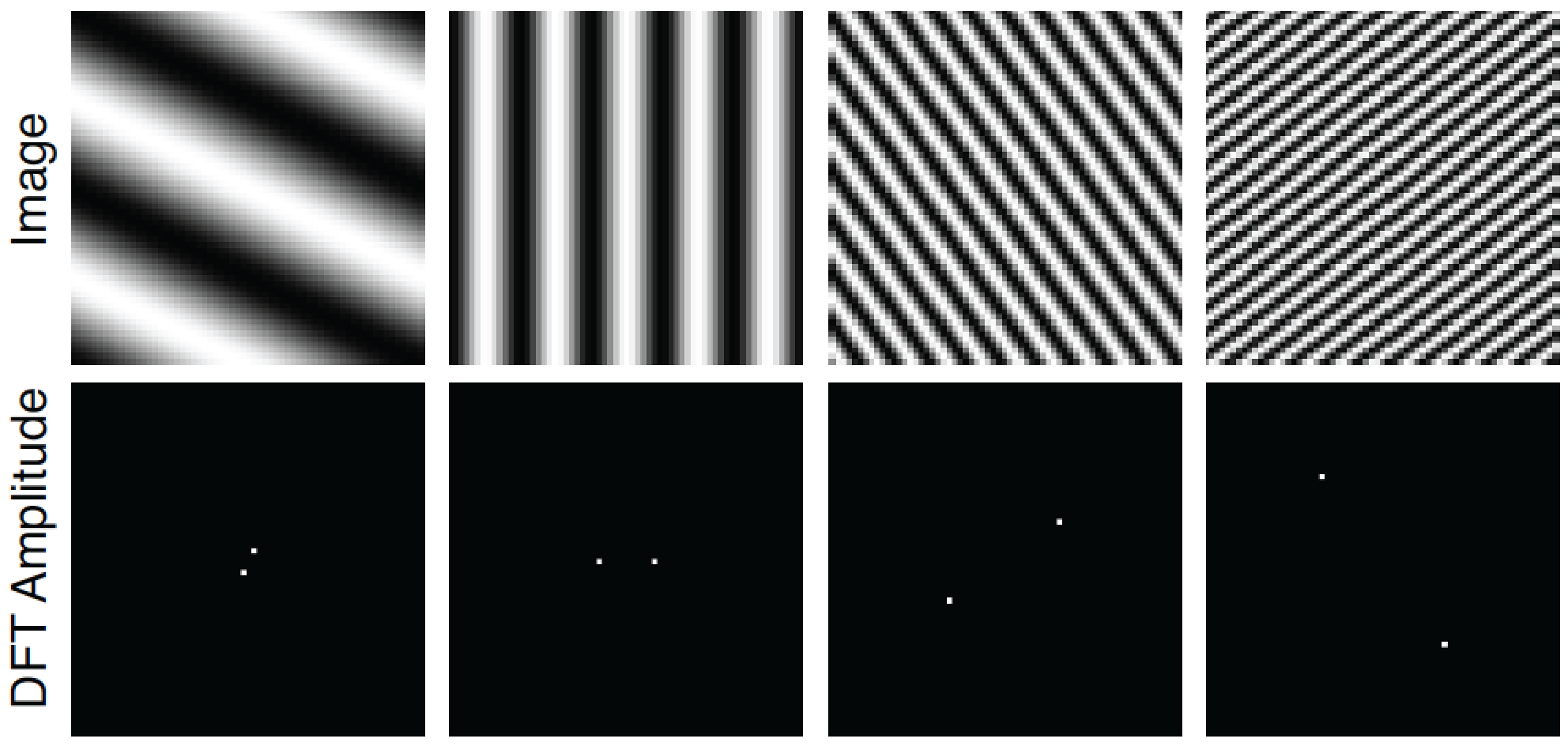 Images are 64x64 pixels. The wave is a cosine, therefore DFT phase is zero.
Magnitude DFT
Some important Fourier transforms
Phase DFT
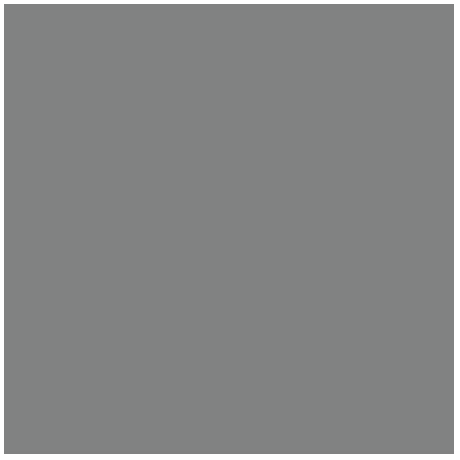 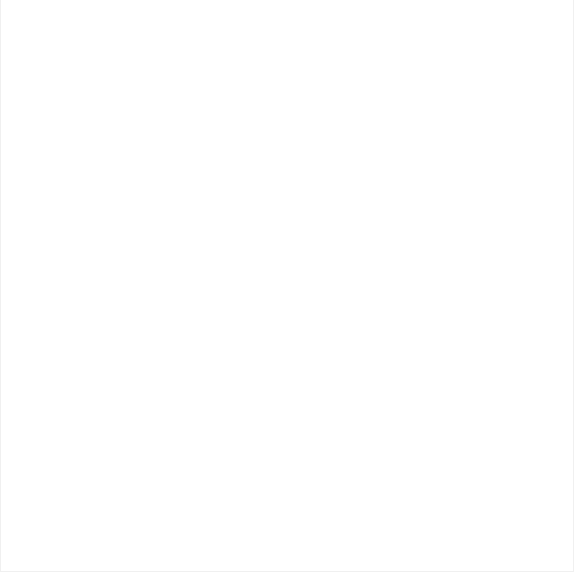 Image
m
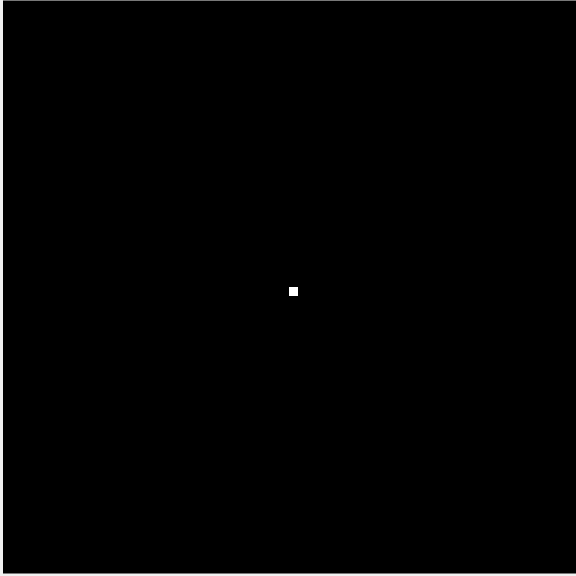 n
64x64 pixels
Magnitude DFT
Some important Fourier transforms
Phase DFT
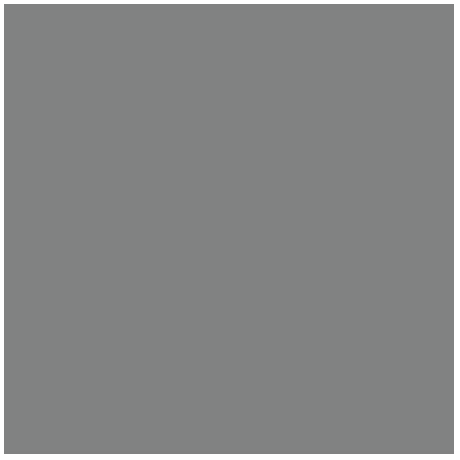 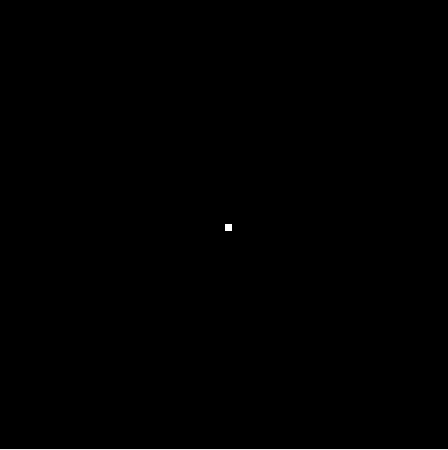 Image
m
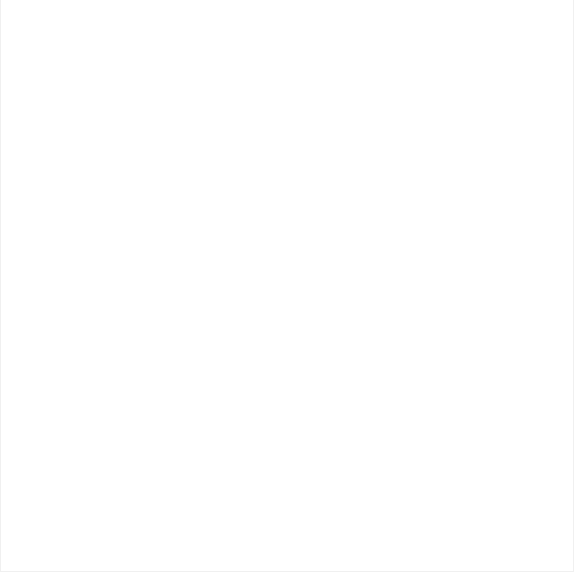 n
64x64 pixels
Magnitude DFT
Some important Fourier transforms
Phase DFT
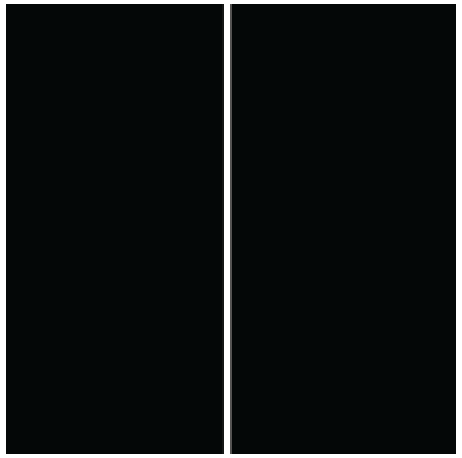 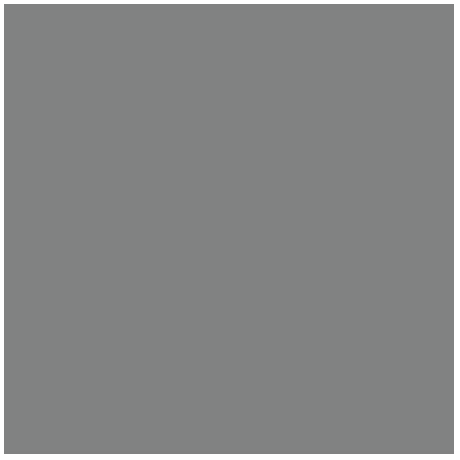 Image
m
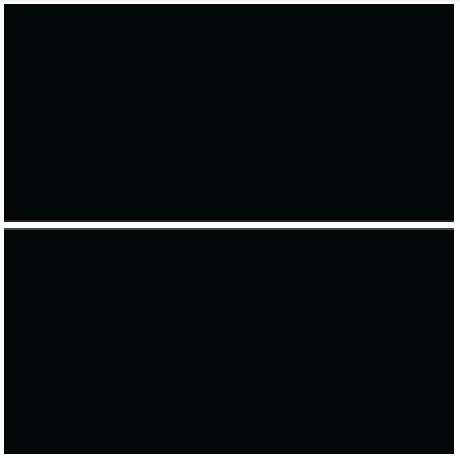 n
64x64 pixels
Magnitude DFT
Some important Fourier transforms
Phase DFT
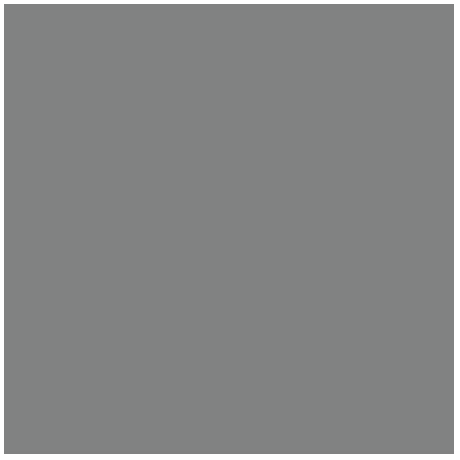 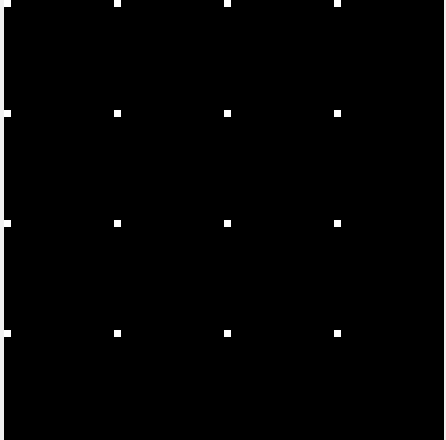 Image
m
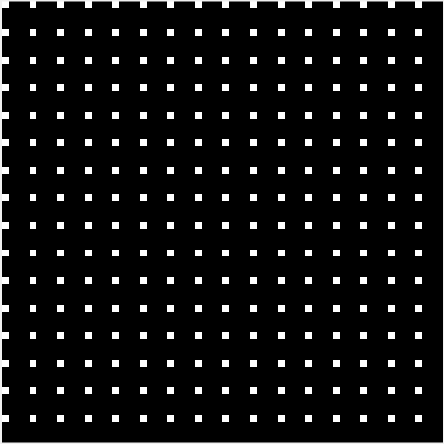 n
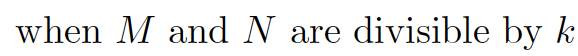 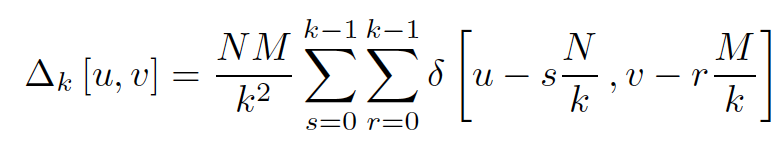 64x64 pixels
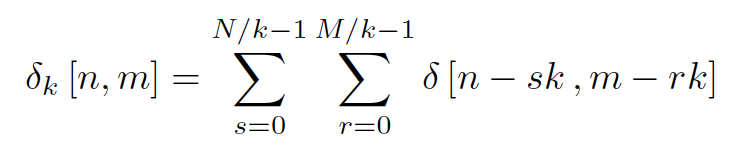 delta train, delta comb, impulse train
Translation
Magnitude DFT
Some important Fourier transforms
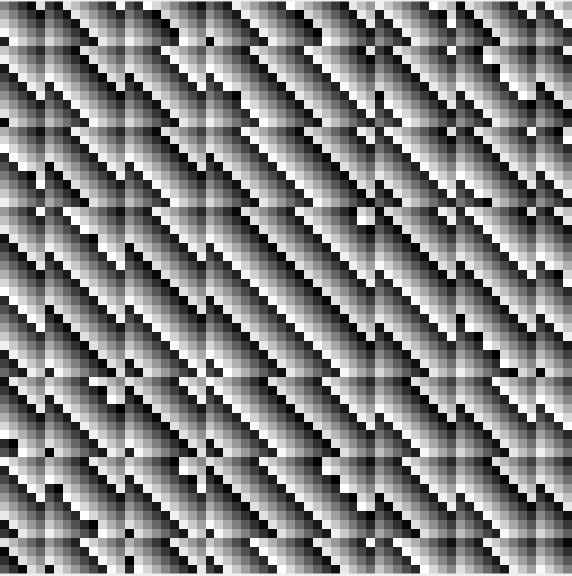 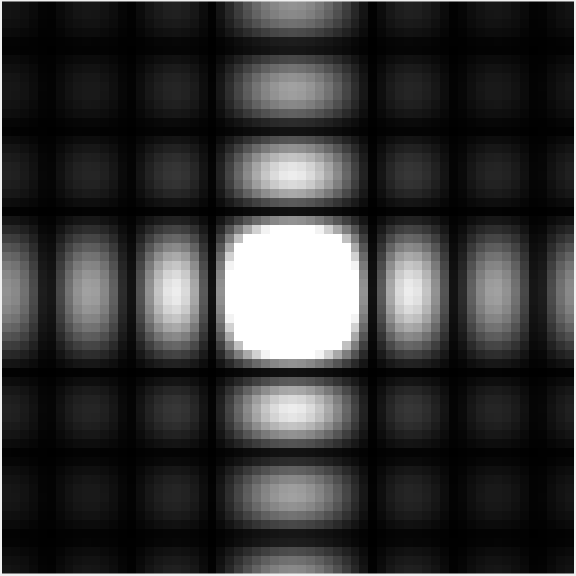 Phase DFT
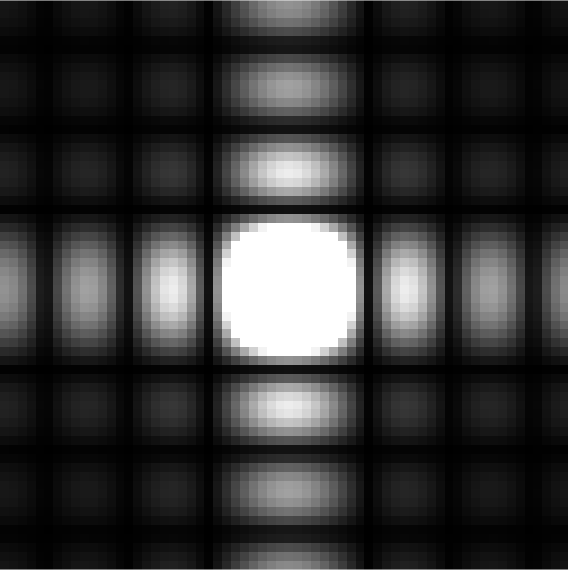 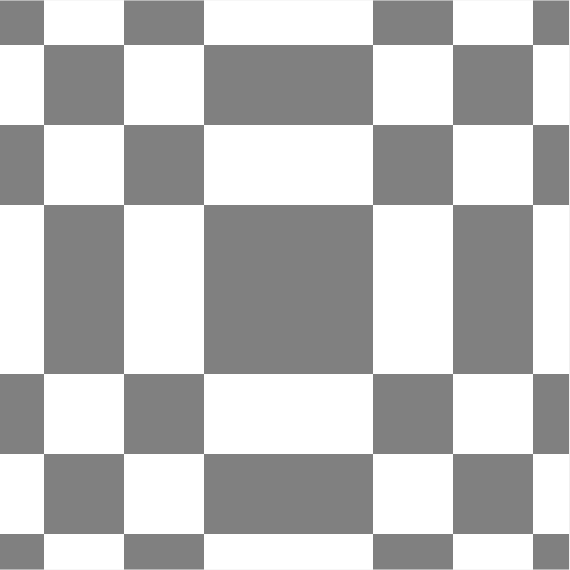 Shifts of an image only produce changes on the phase of the DFT.
Image
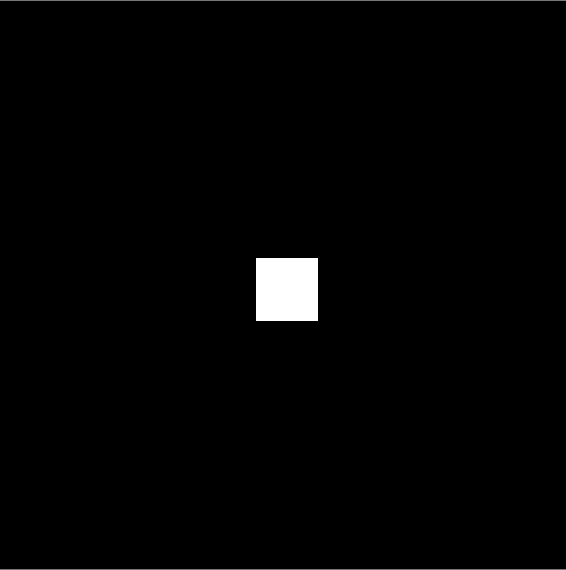 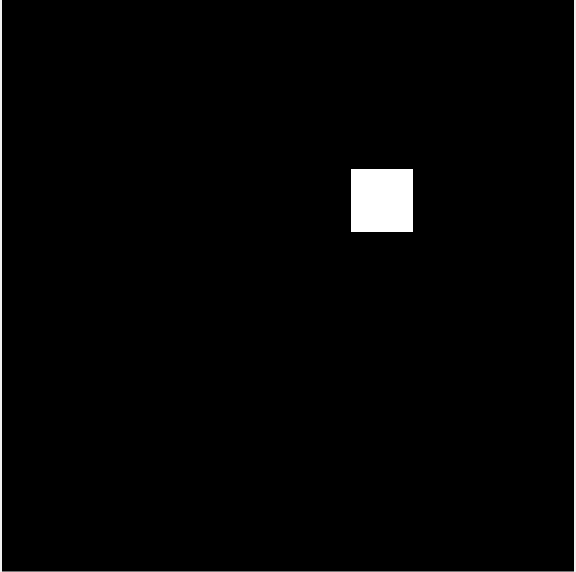 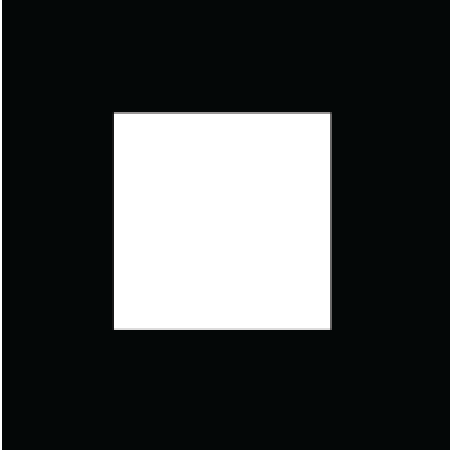 Scale
Magnitude DFT
Phase DFT
Some important Fourier transforms
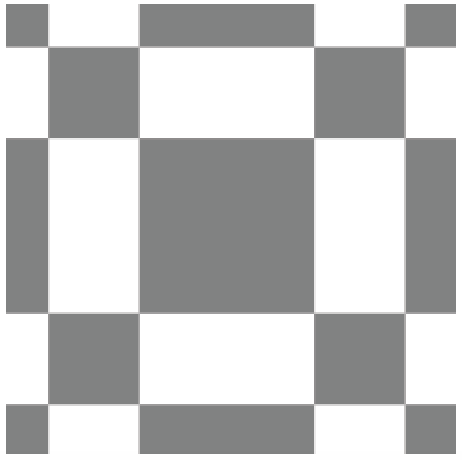 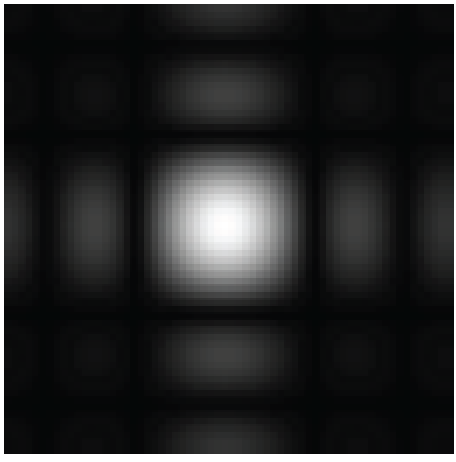 Small image details produce content in high spatial frequencies
Image
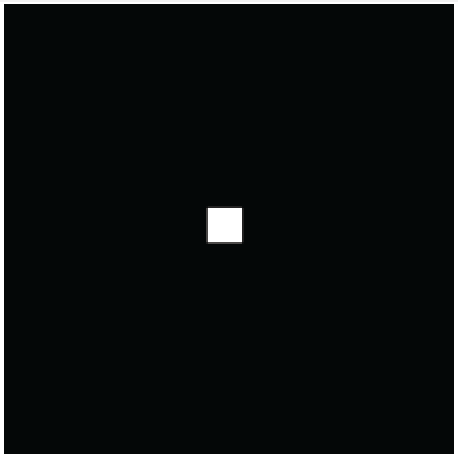 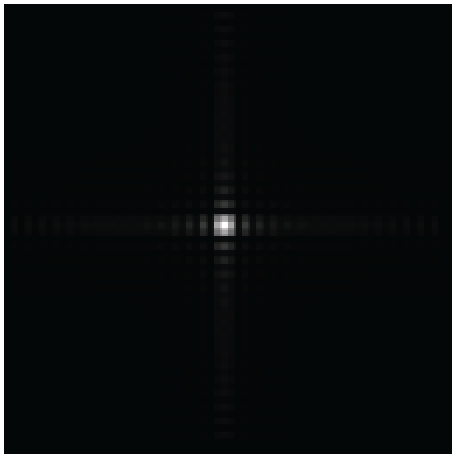 Phase DFT
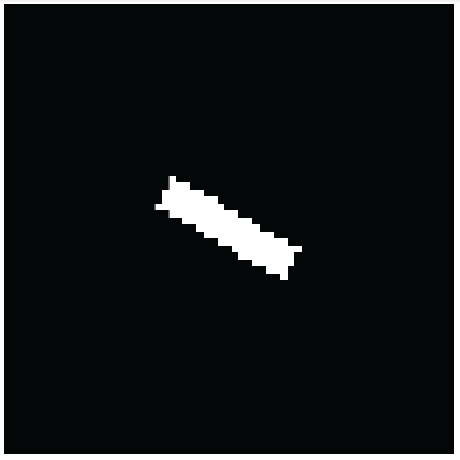 Orientation
Magnitude DFT
Some important Fourier transforms
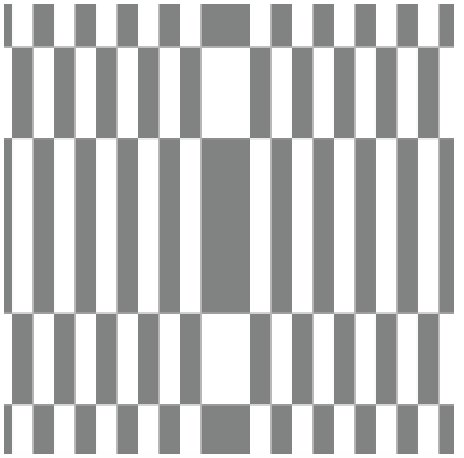 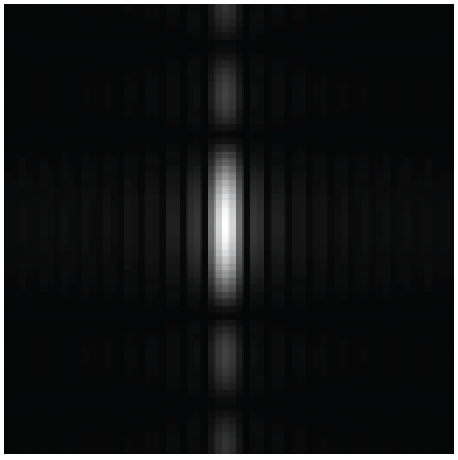 A line transforms to a line oriented perpendicularly to the first.
Image
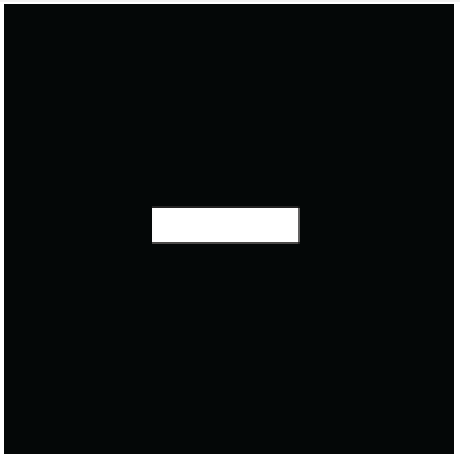 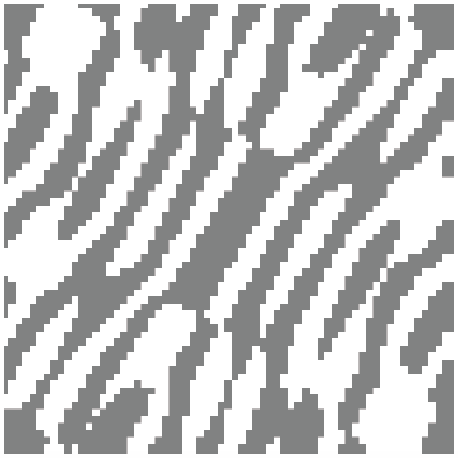 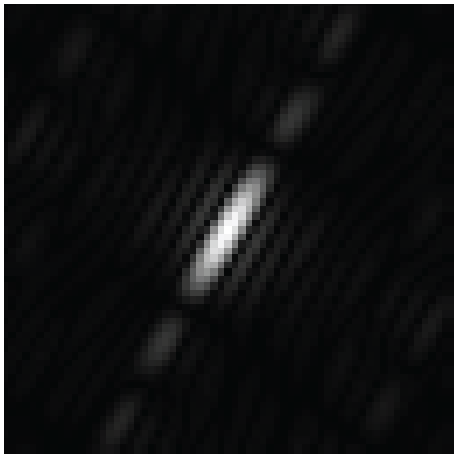 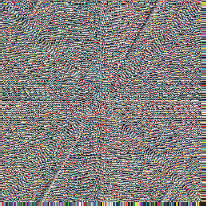 Phase and Magnitude
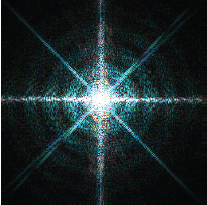 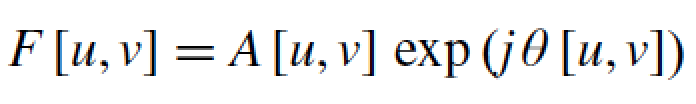 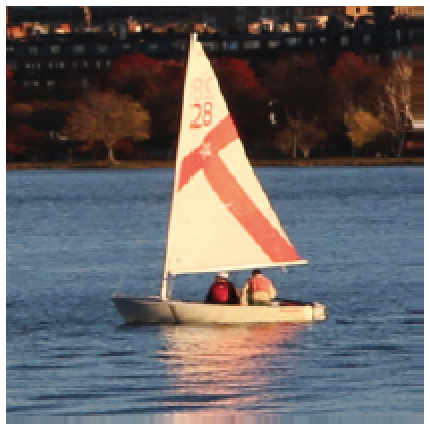 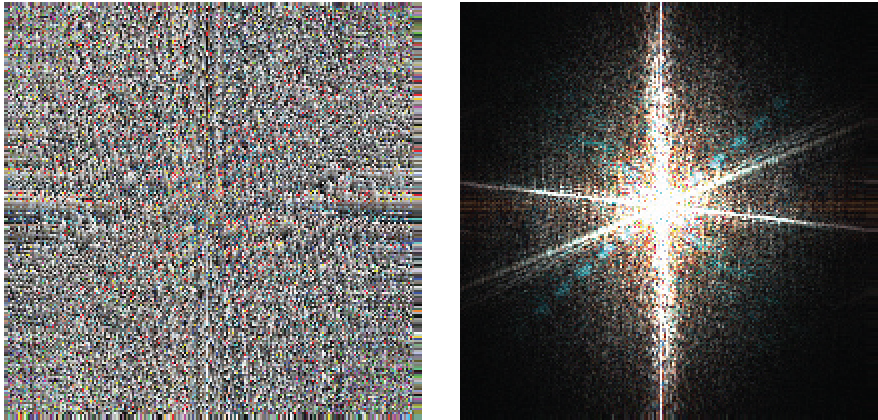 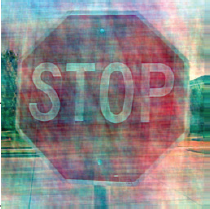 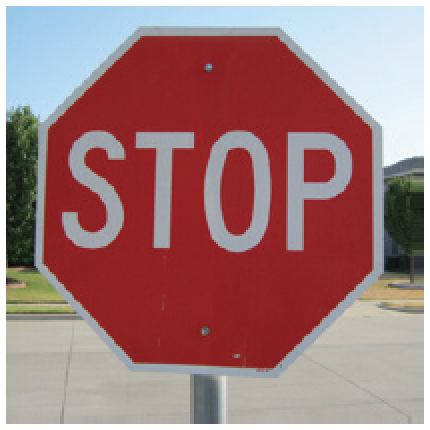 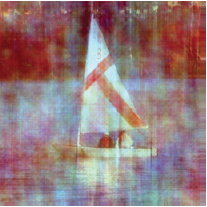 Each color channel is processed in the same way.
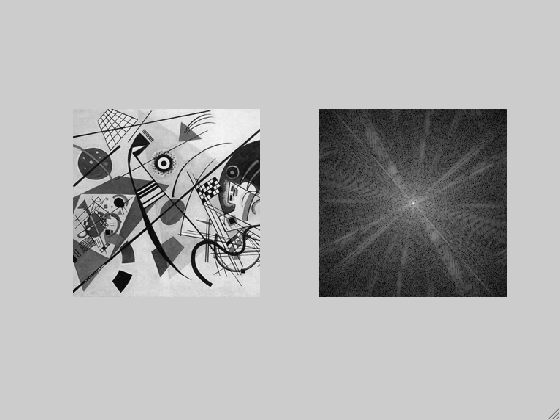 The Fourier Transform of some important images
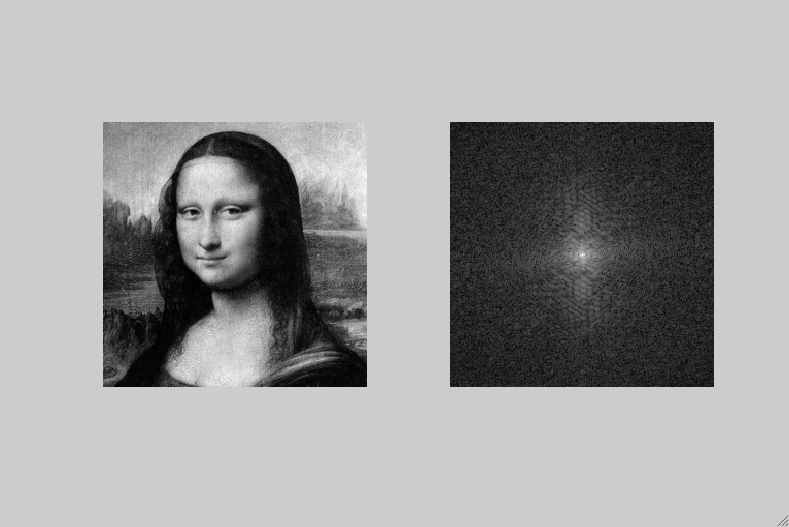 Image
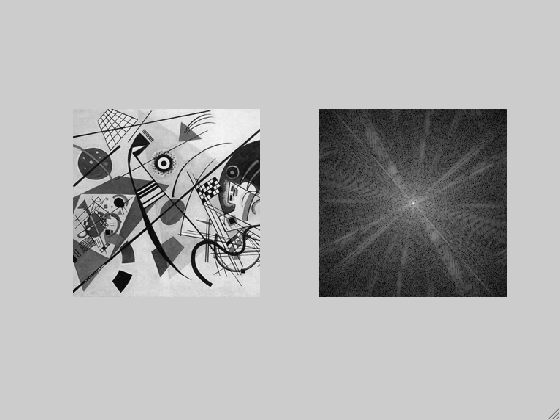 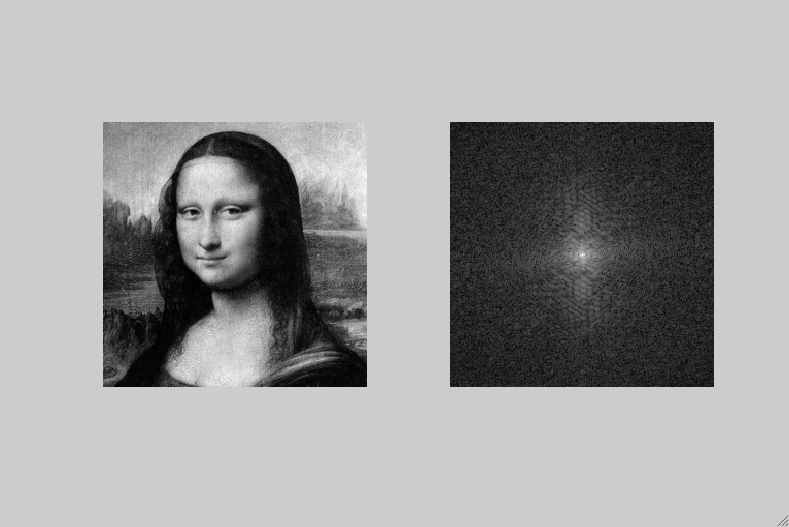 Log(1+Magnitude FT)
The DFT Game: find the right pairs
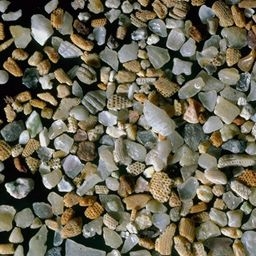 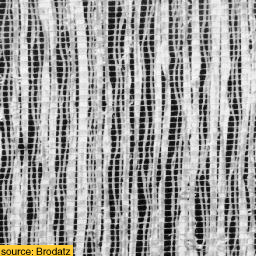 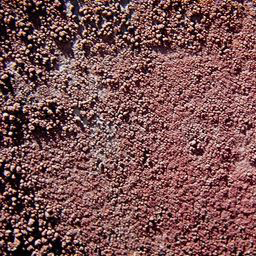 Images
C
A
B
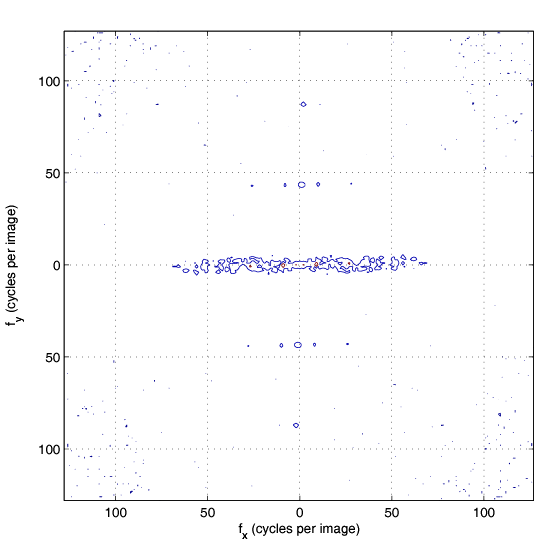 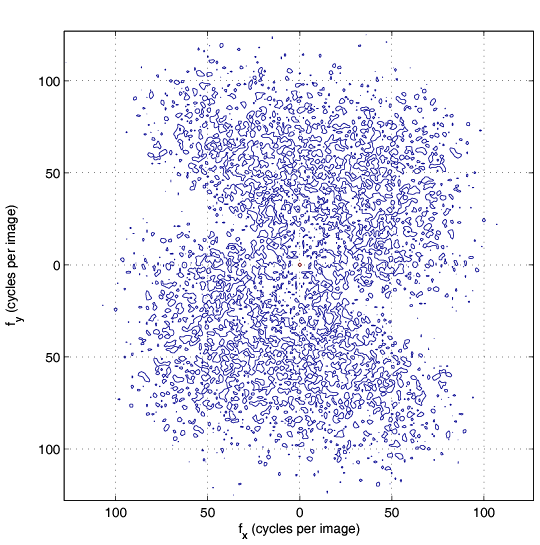 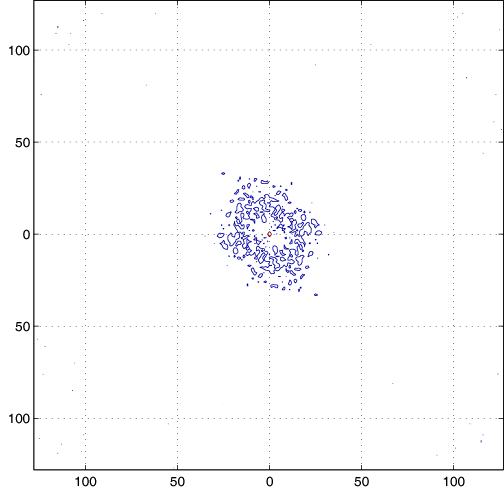 DFTmagnitude
1
2
3
fx(cycles/image pixel size)
fx(cycles/image pixel size)
fx(cycles/image pixel size)
The DFT Game: find the right pairs
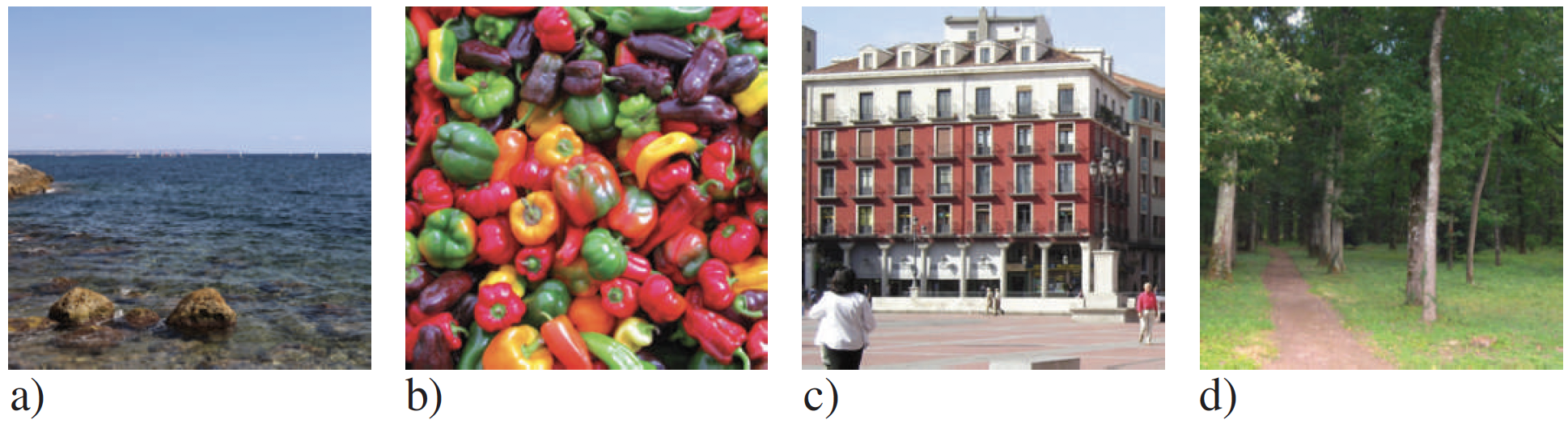 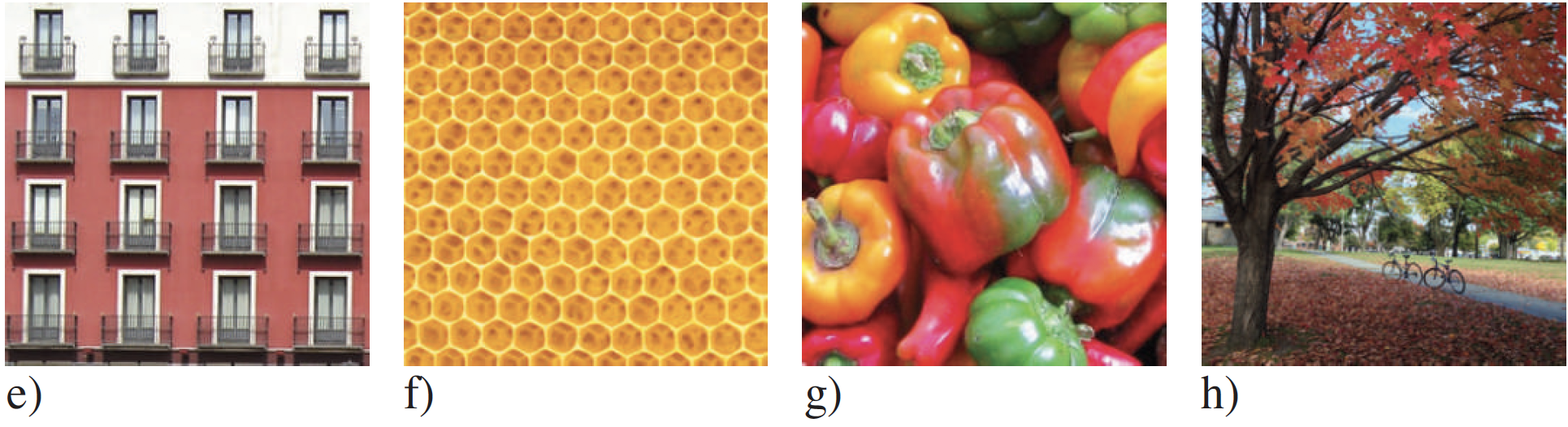 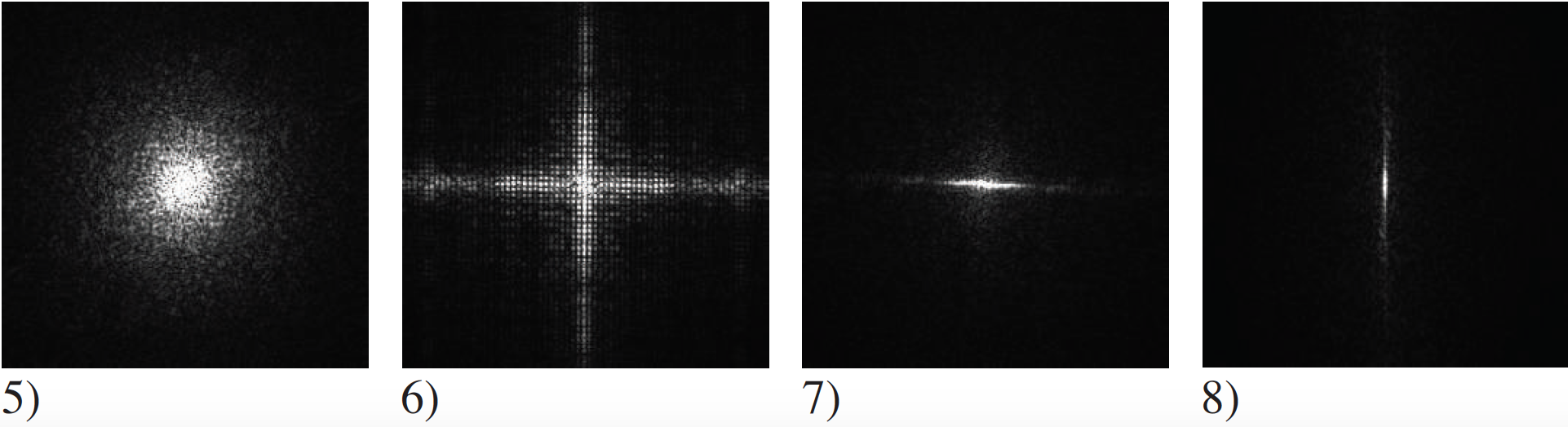 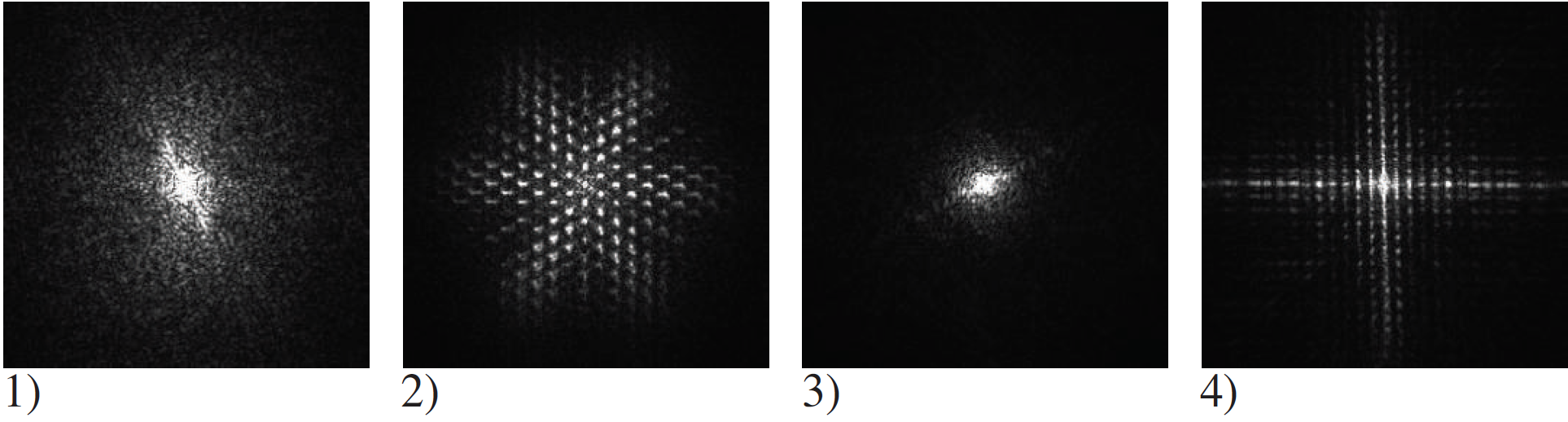 (Solution in the class notes)
The inverse of the 2D DFT is:
The inverse Discrete Fourier transform
2D Discrete Fourier Transform (DFT) transforms an image f [n,m] into F [u,v] as:
How does summing waves ends up giving back a picture?
2
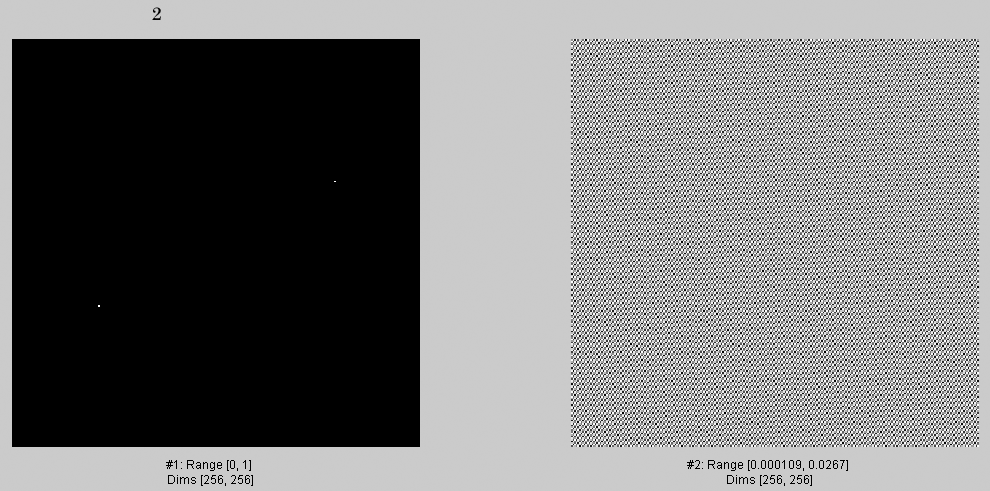 6
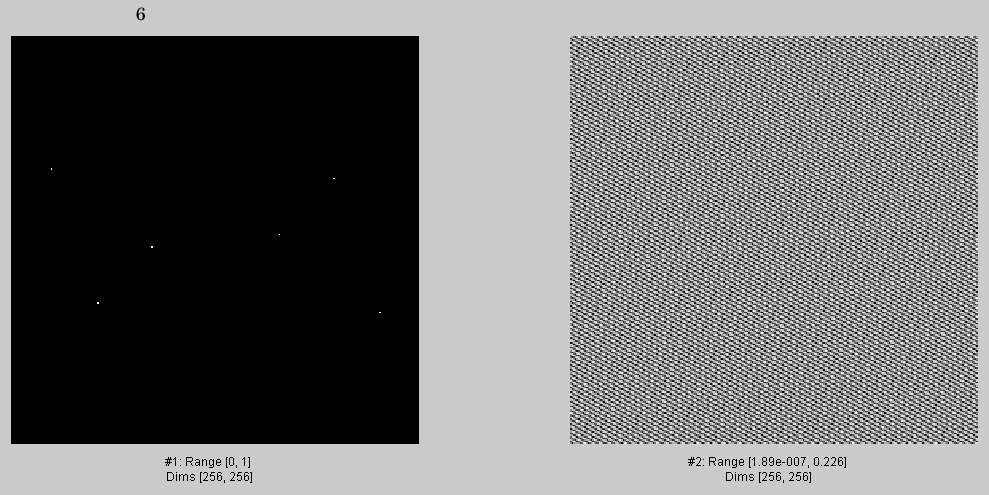 18
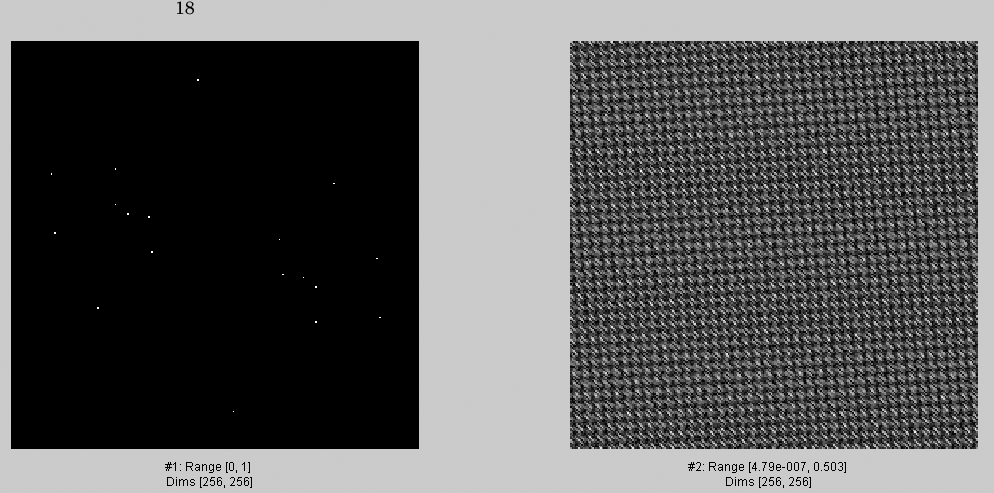 50
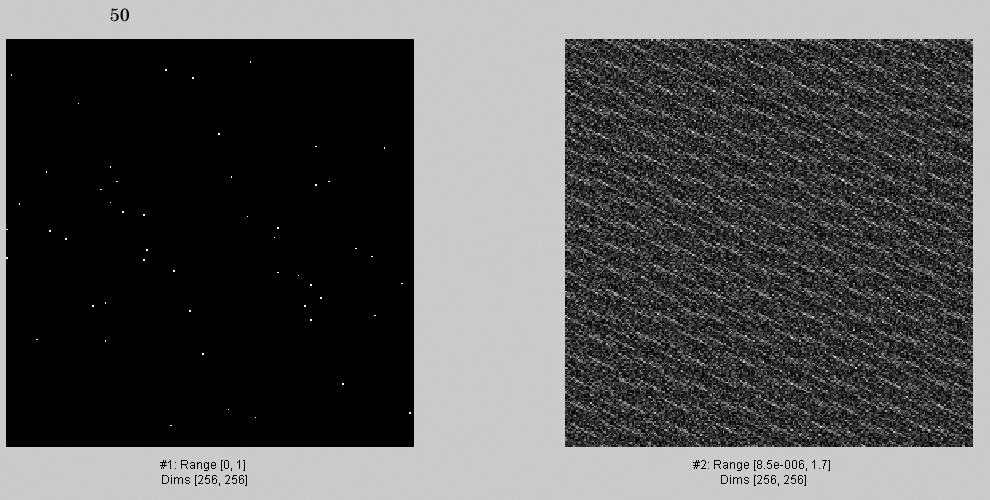 82
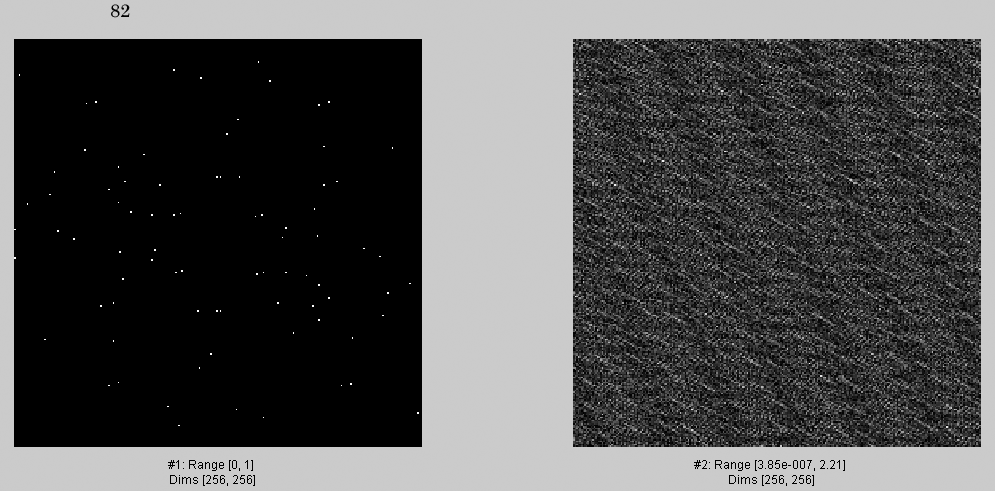 136
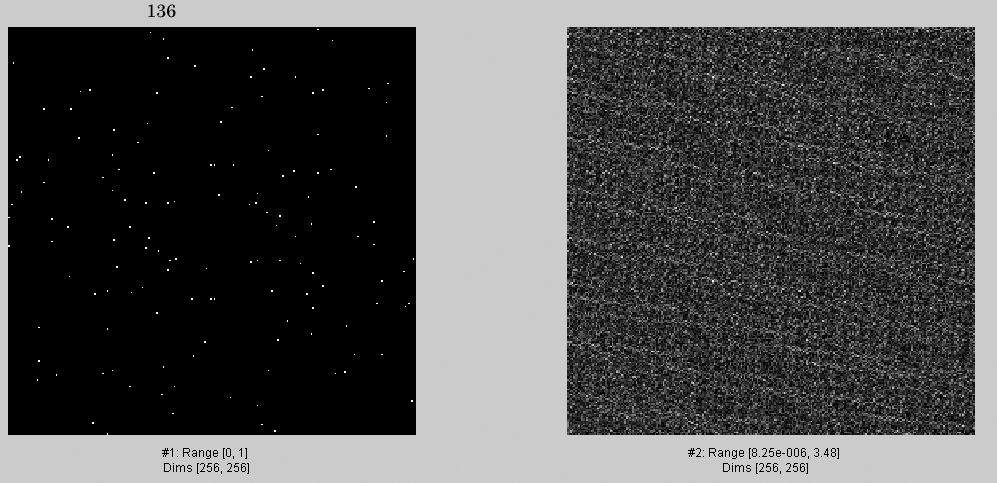 282
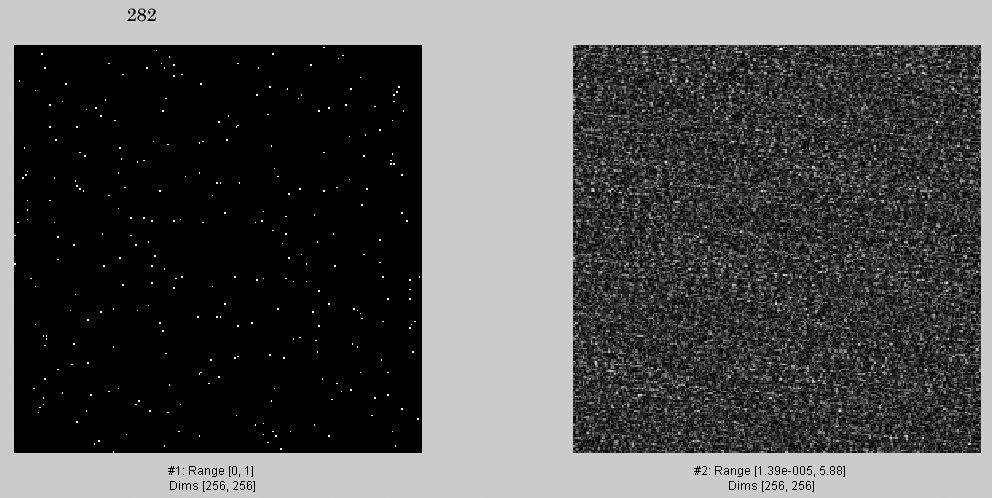 538
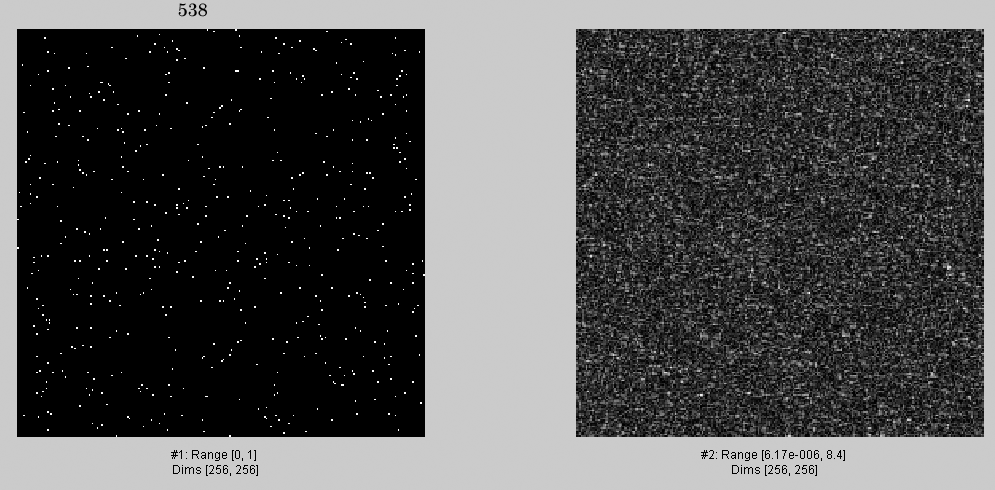 1088
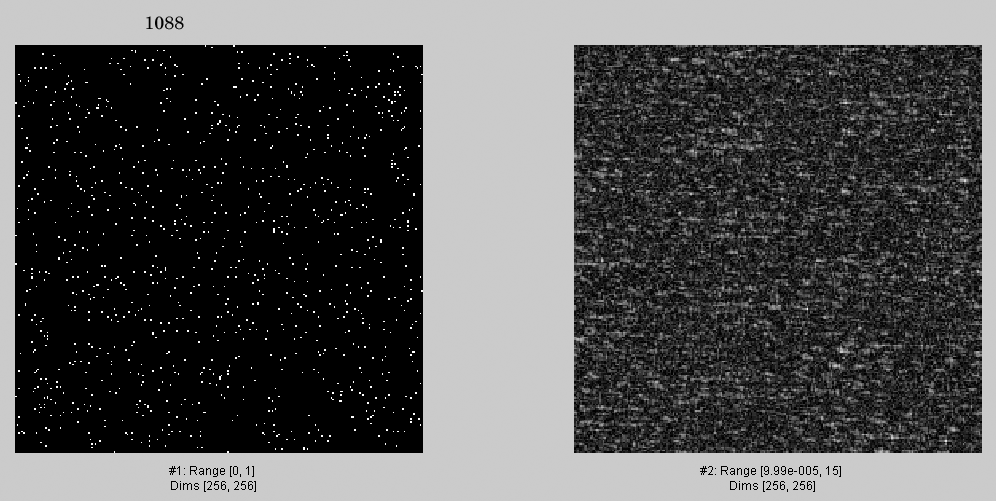 2094
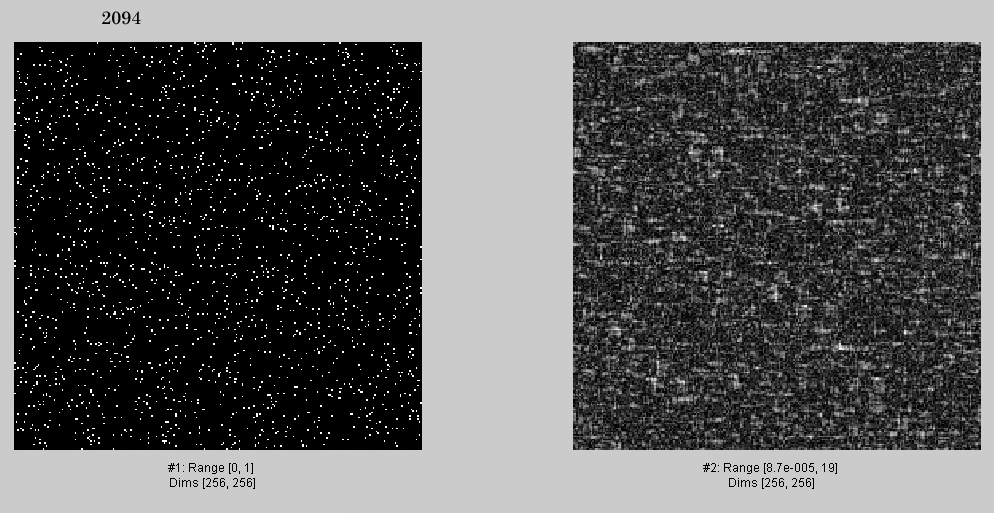 4052.
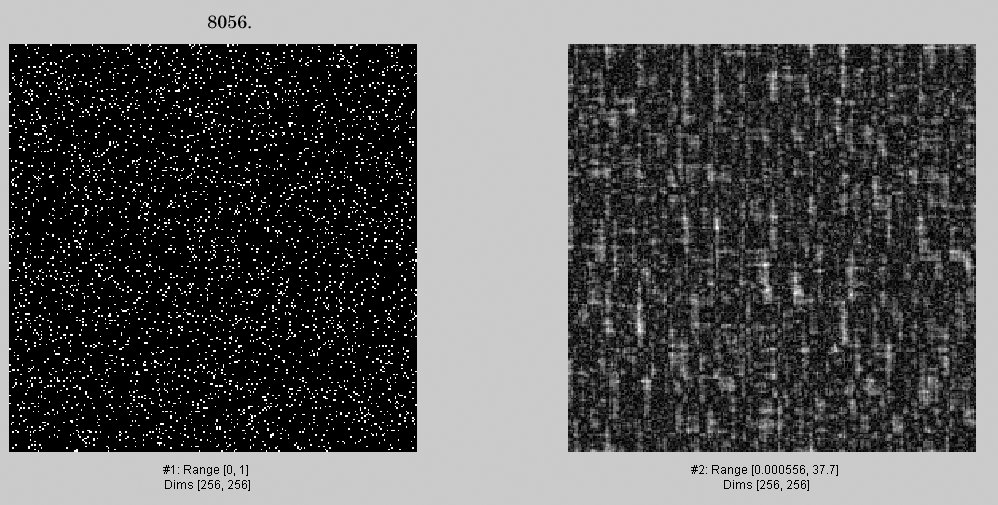 4052
8056.
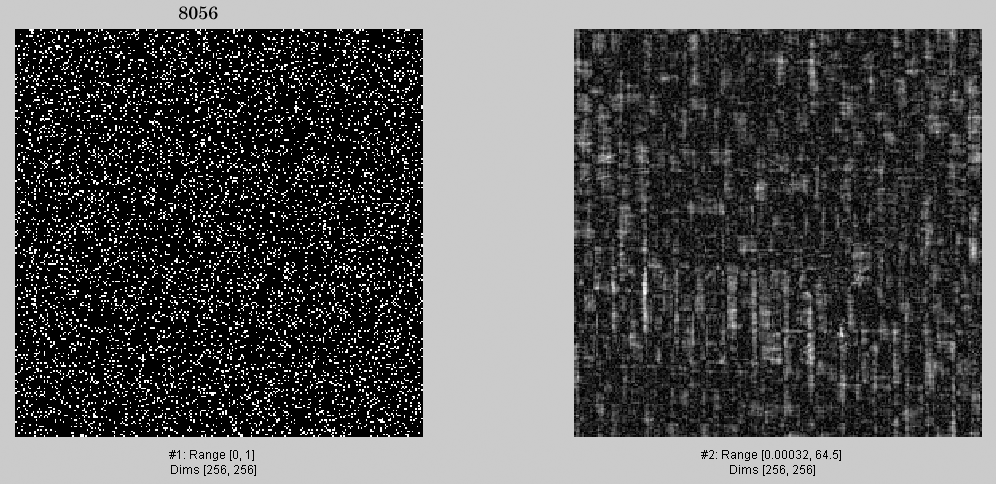 15366
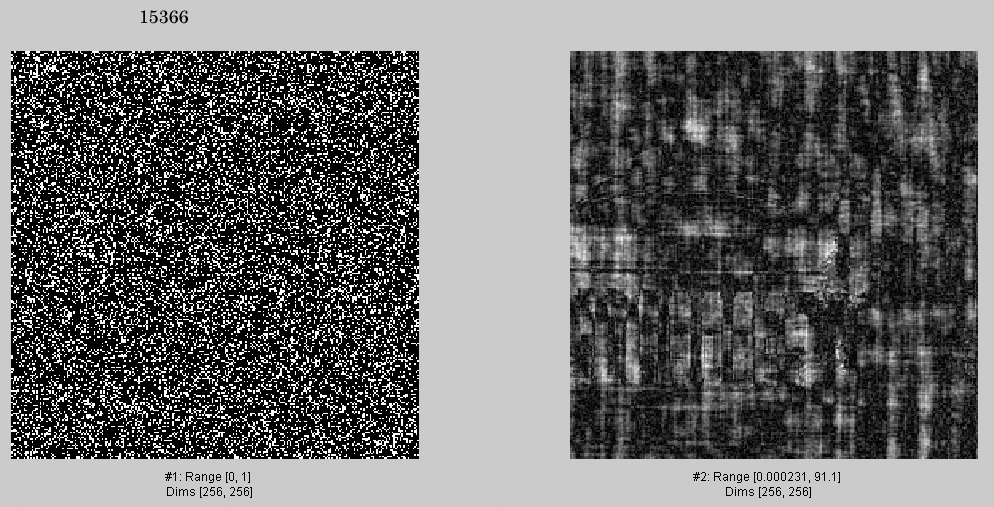 28743
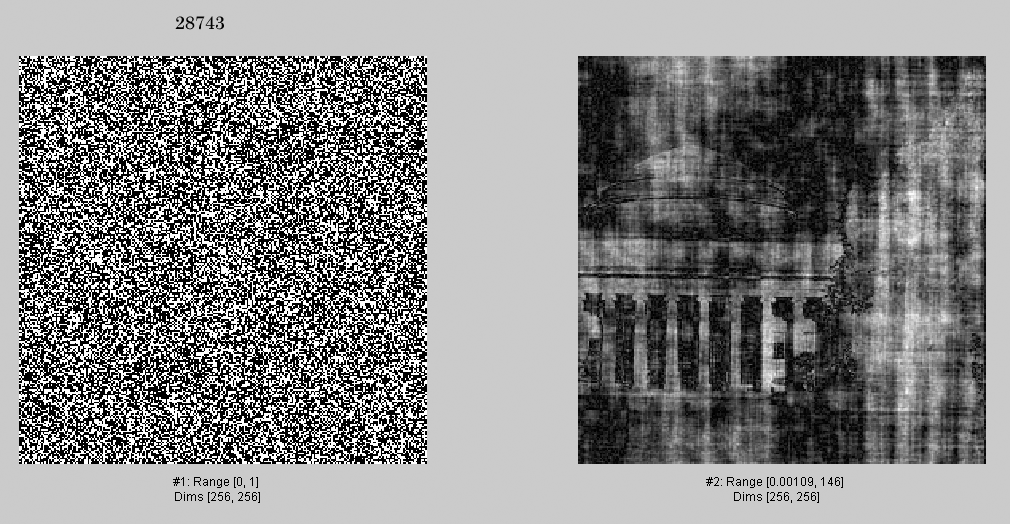 49190.
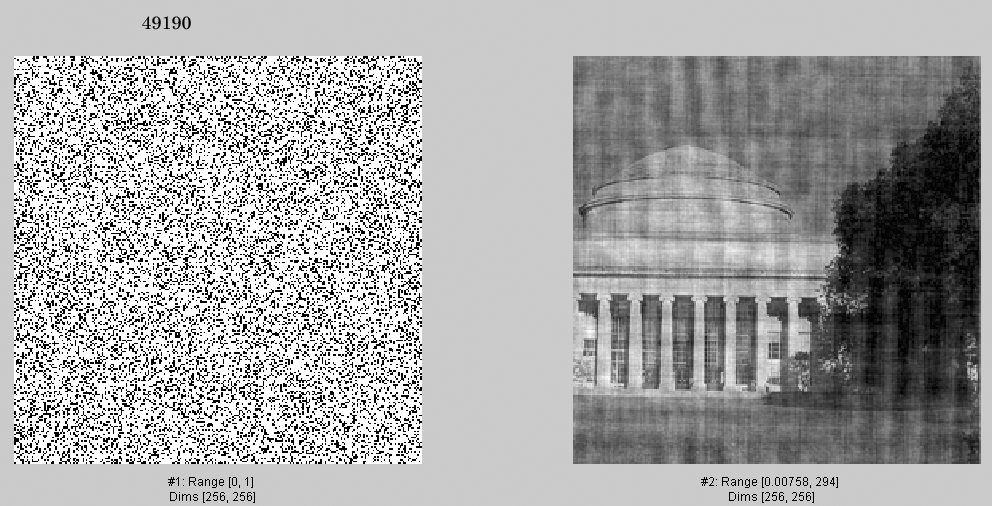 65536.
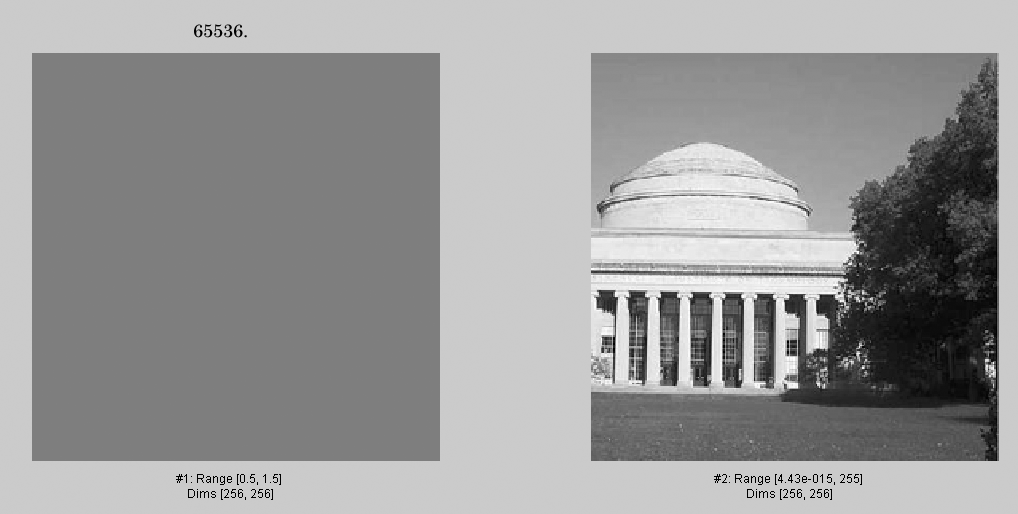 3
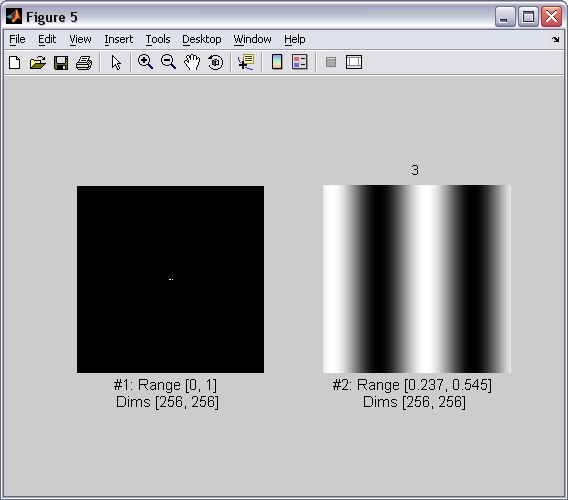 Now, an analogous sequence of images, but selecting Fourier components in descending order of magnitude.
5
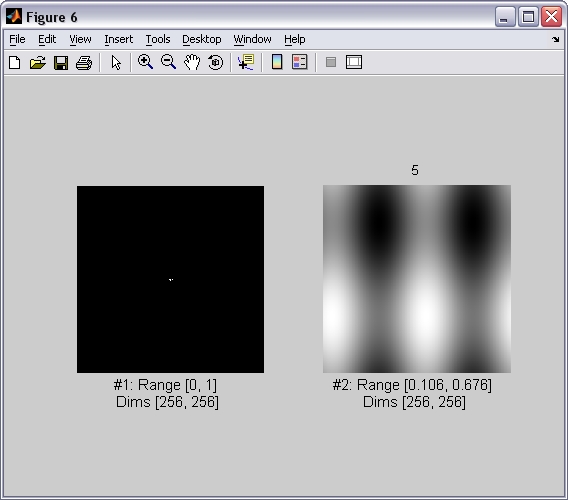 9
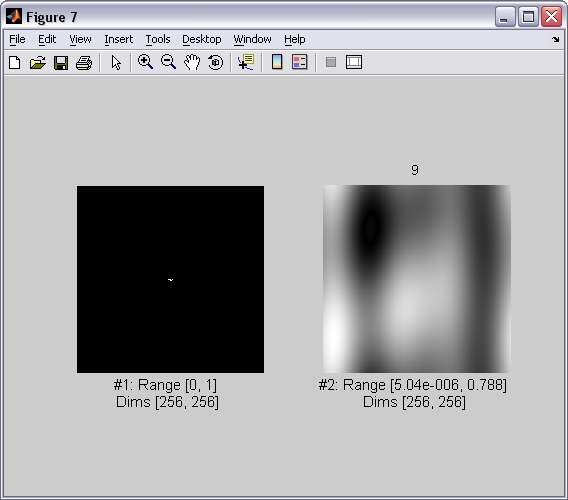 17
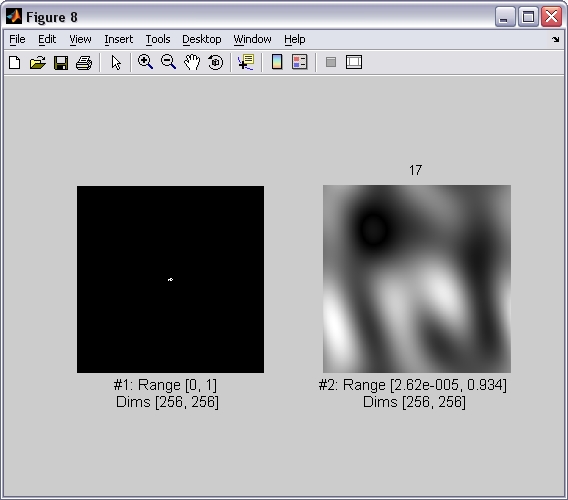 33
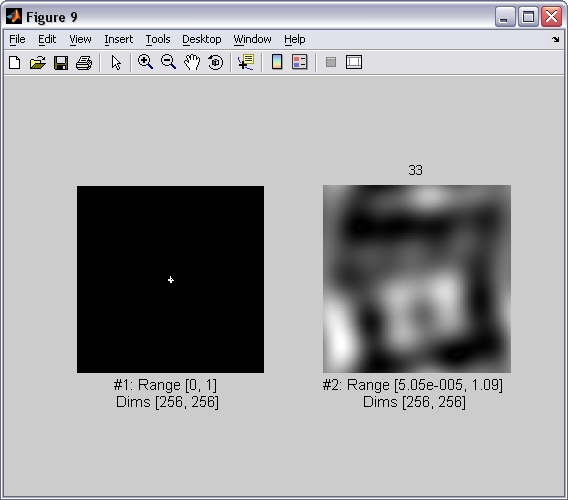 65
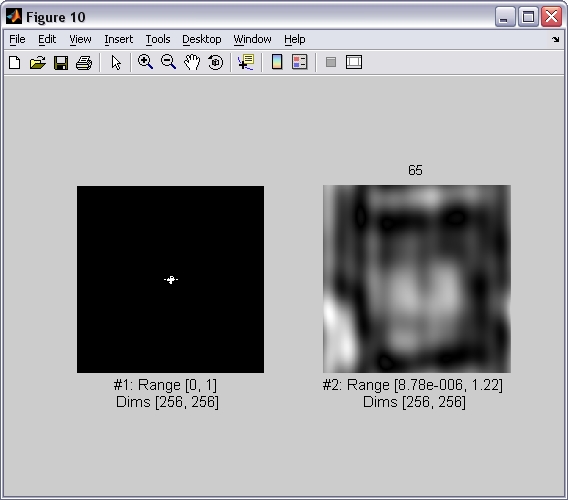 129
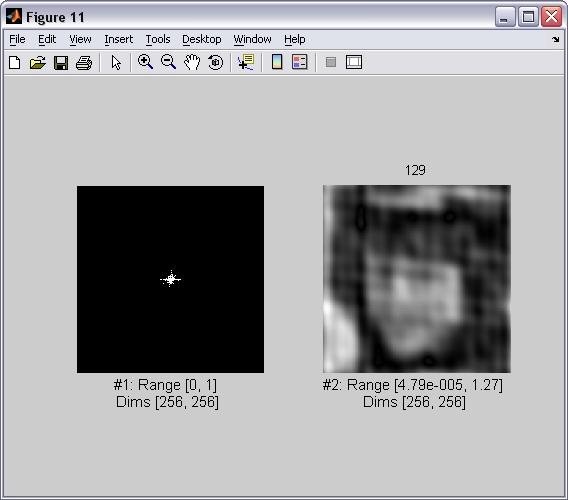 257
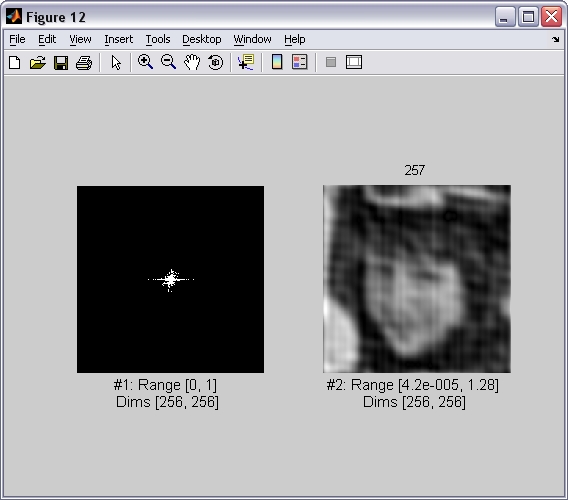 513
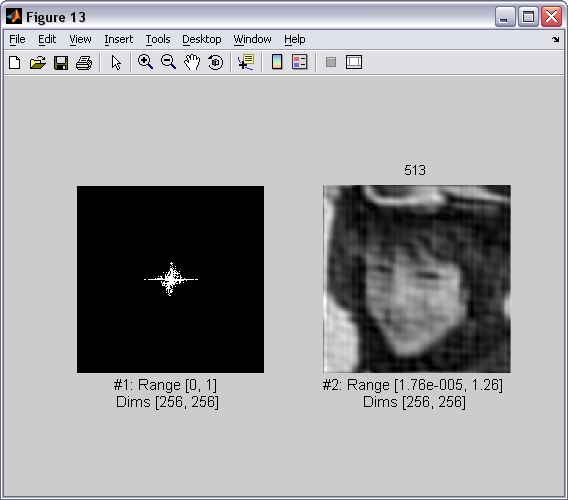 1025
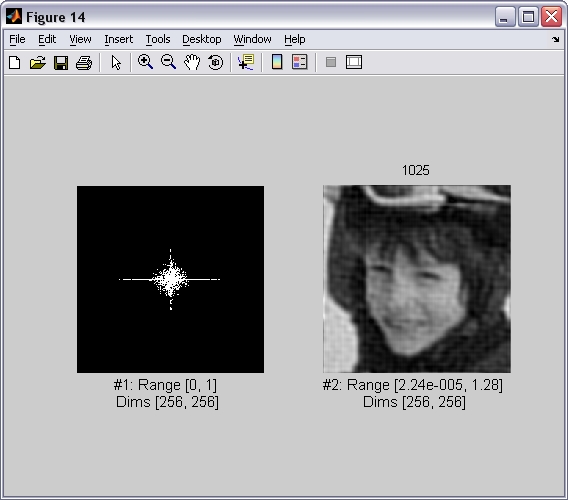 2049
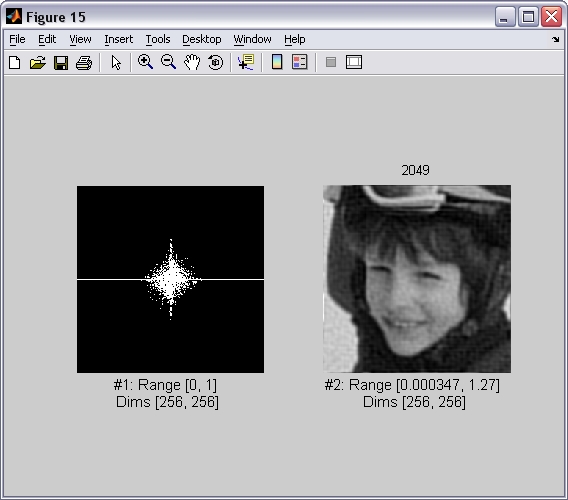 4097
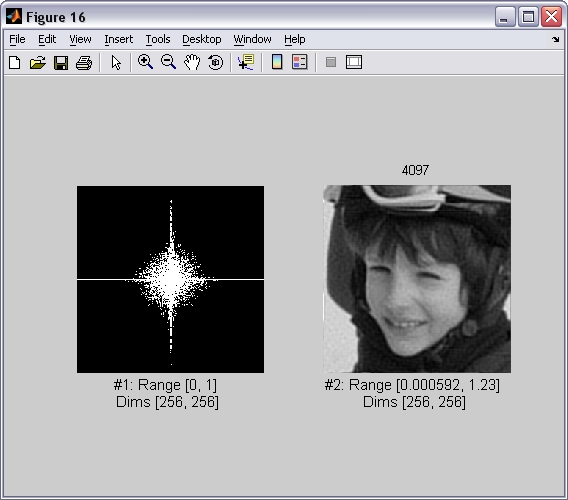 8193
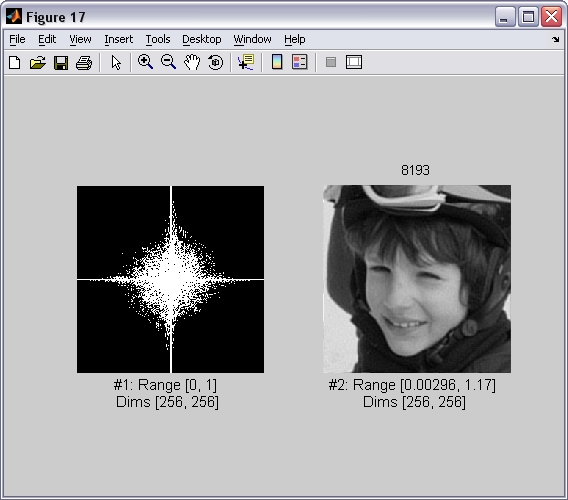 16385
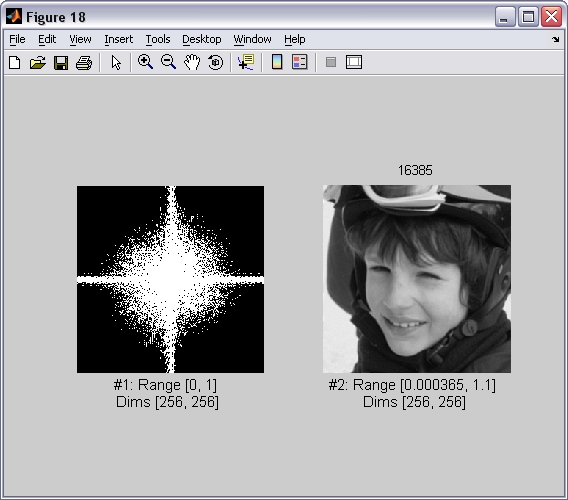 32769
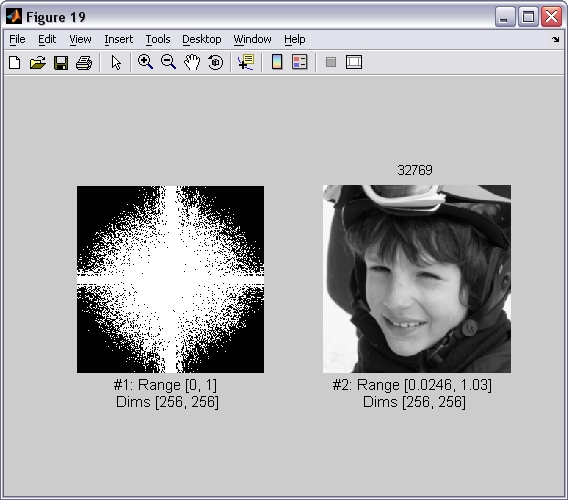 65536
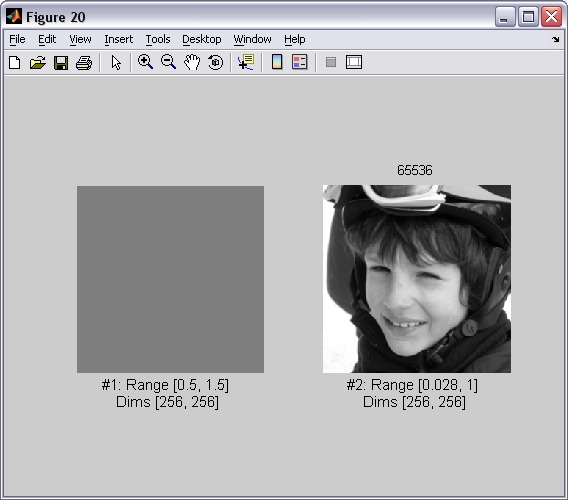 -1
DFT
DFT
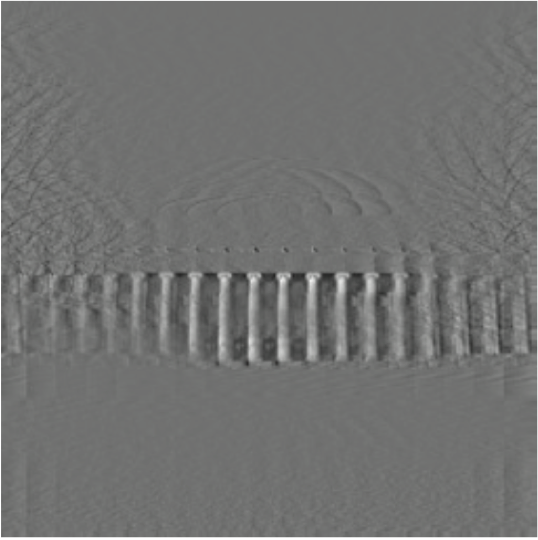 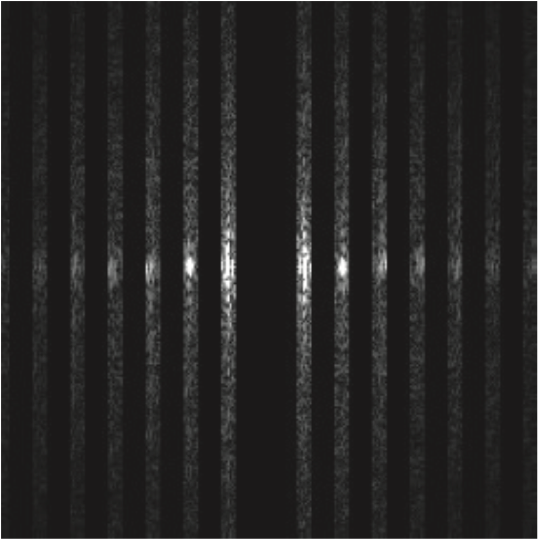 -1
DFT
DFT
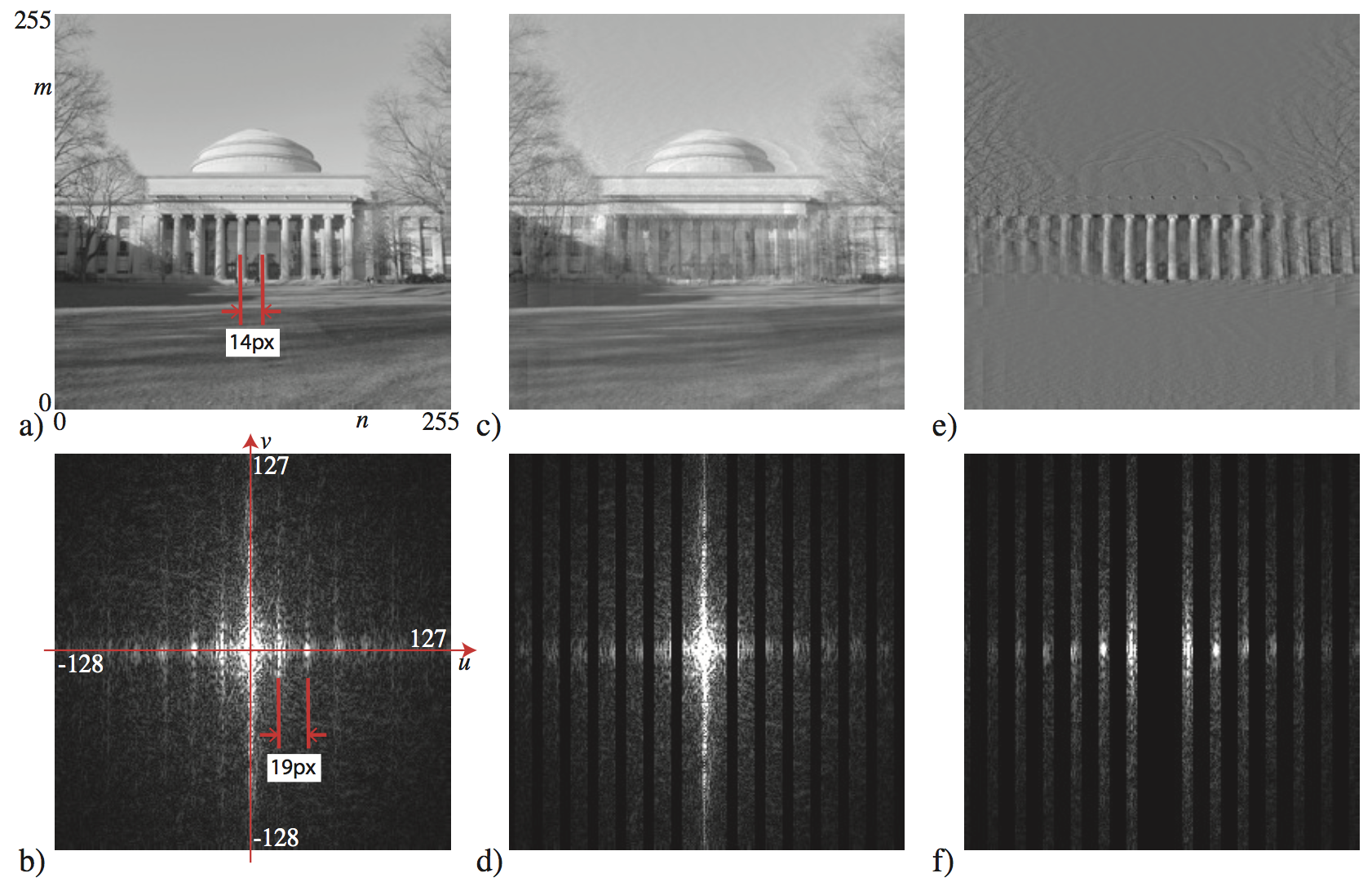 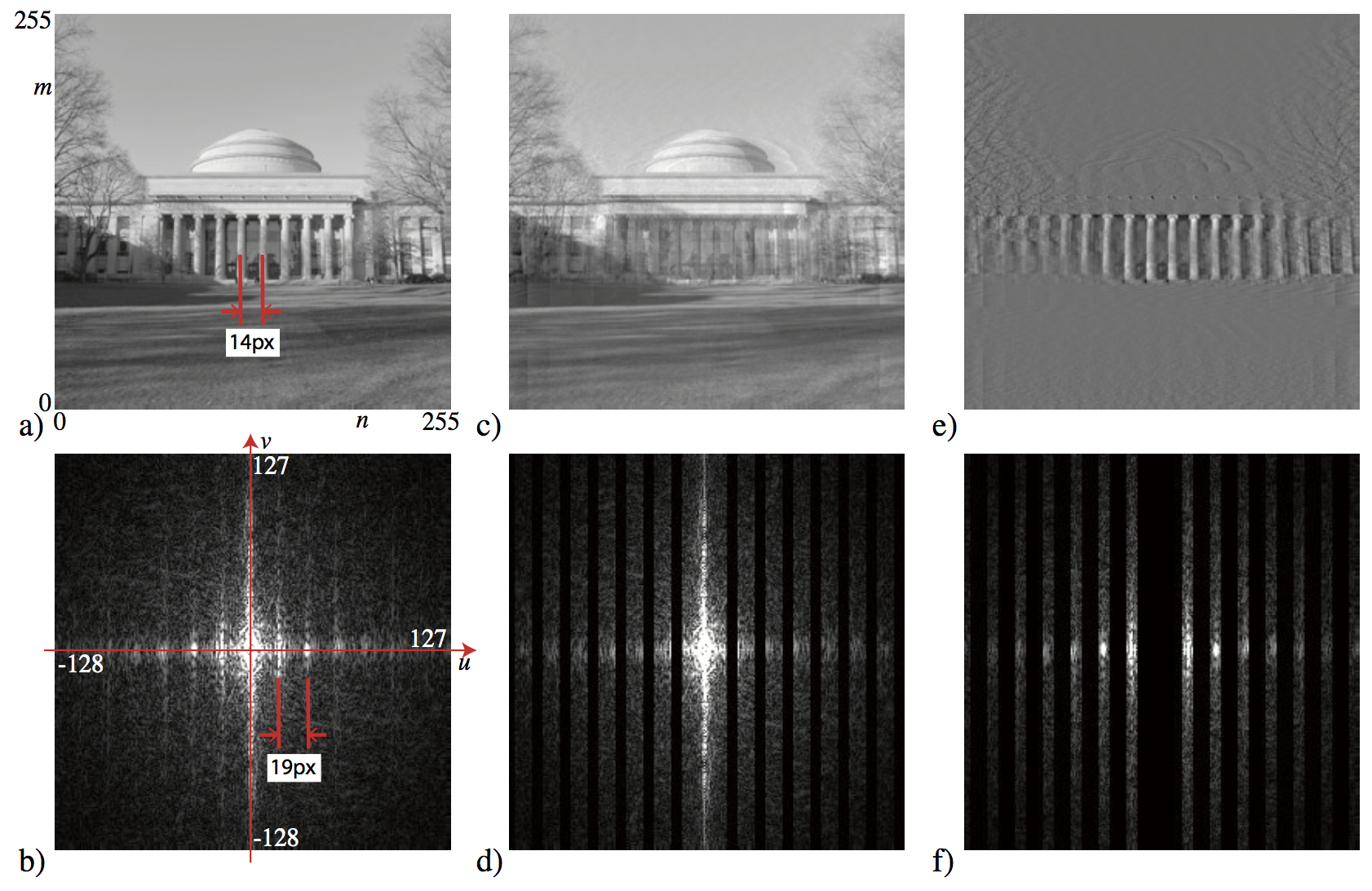 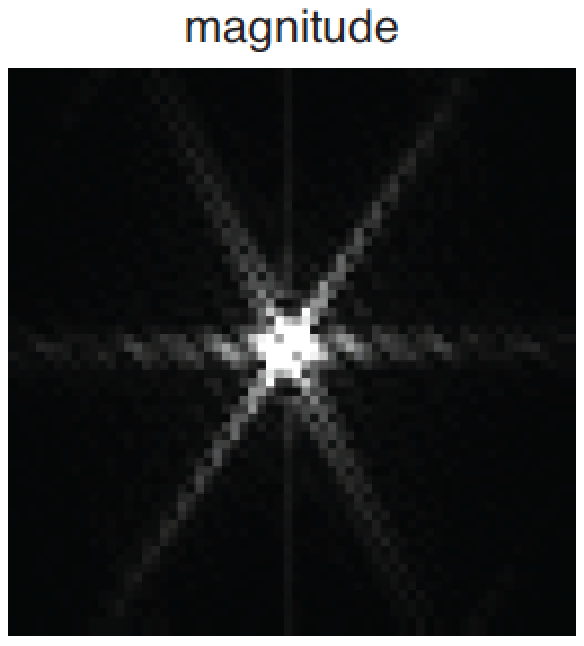 Visualizing the image Fourier transform
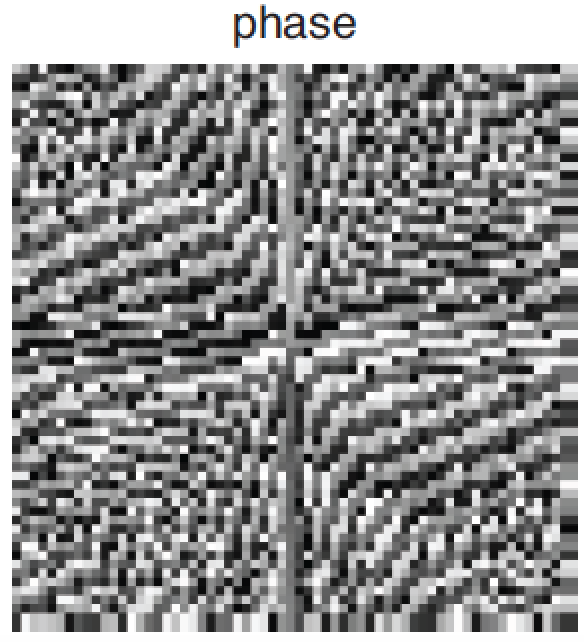 v
v
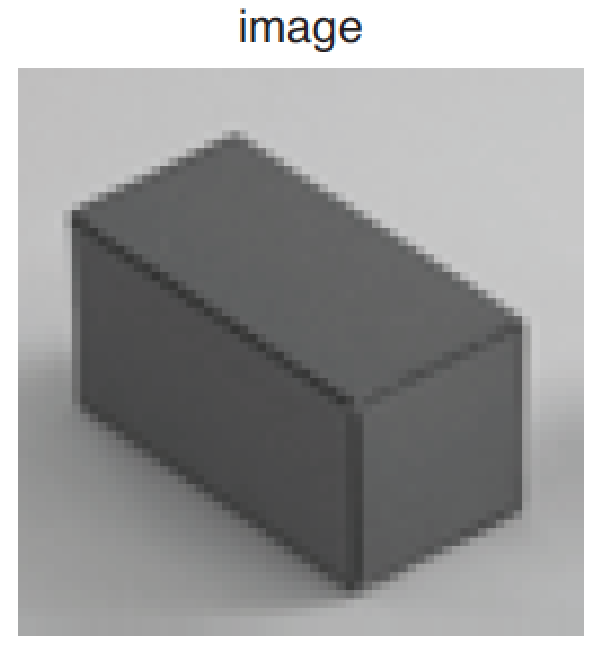 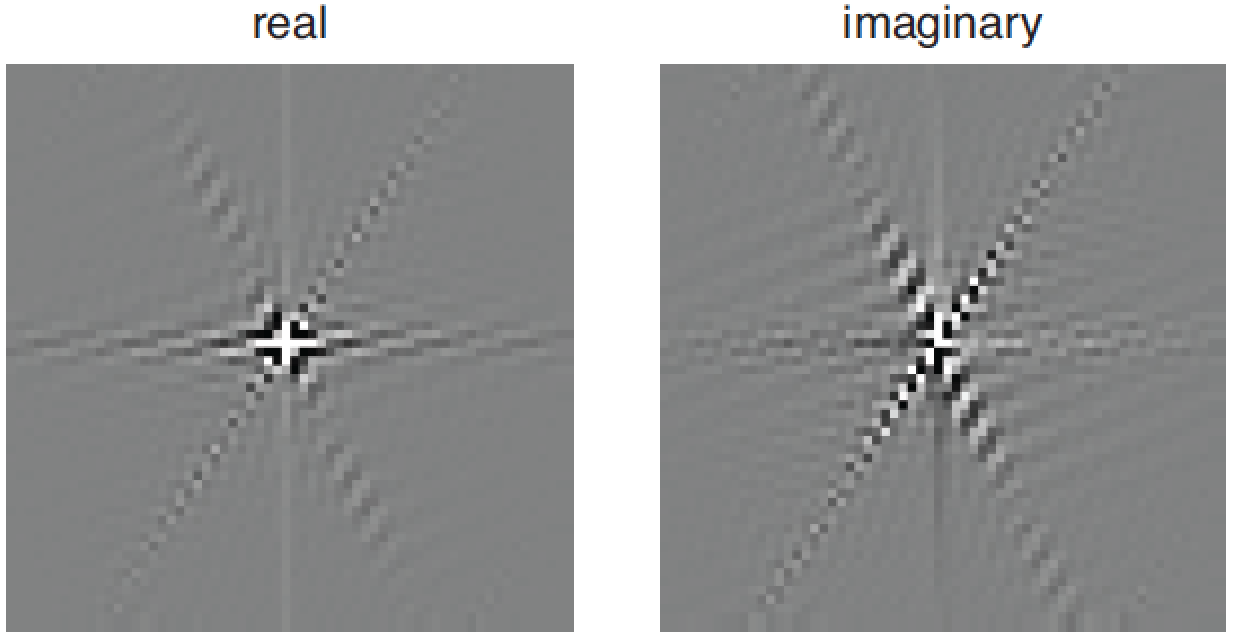 v
v
m
u
u
u
u
n
Phase and Magnitude
Curious fact
all natural images have about the same magnitude transform
hence, phase seems to matter, but magnitude largely doesn’t
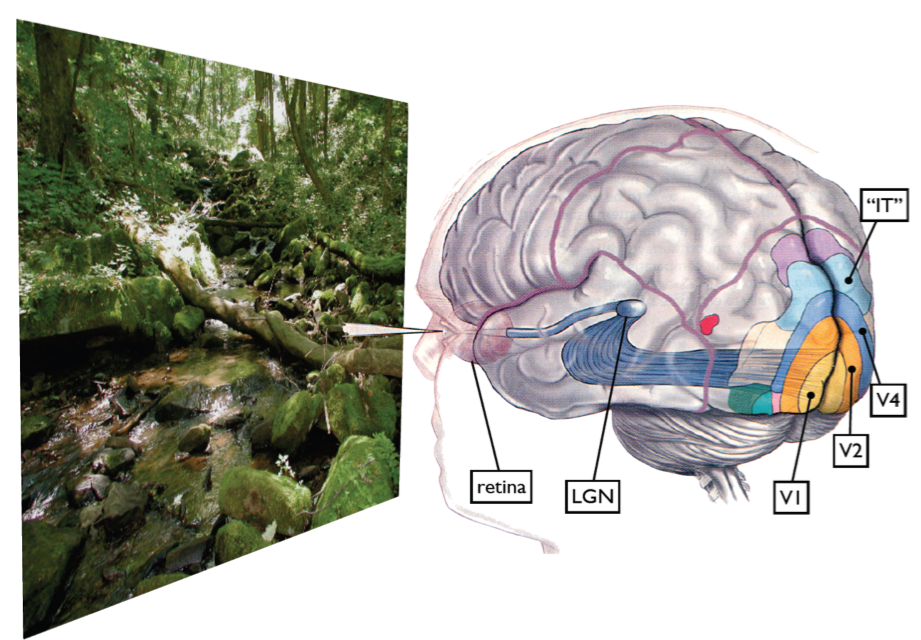 Some visual areas…
From M. Lewicky
[Speaker Notes: Slides from lewicki]
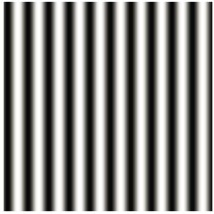 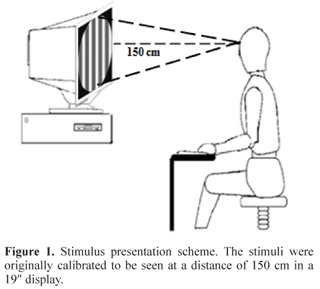 Campbell & Robson chart
Let’s define the following image:
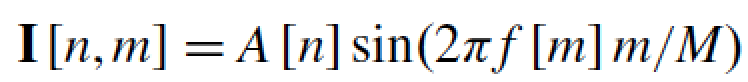 With:
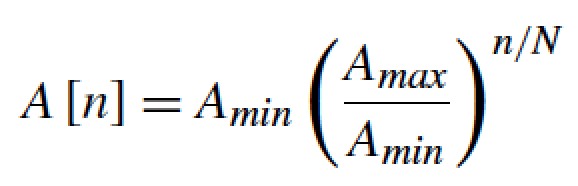 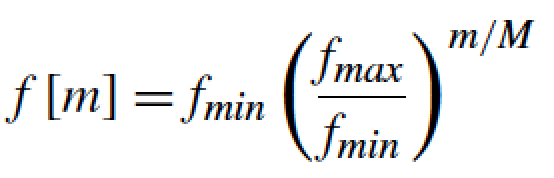 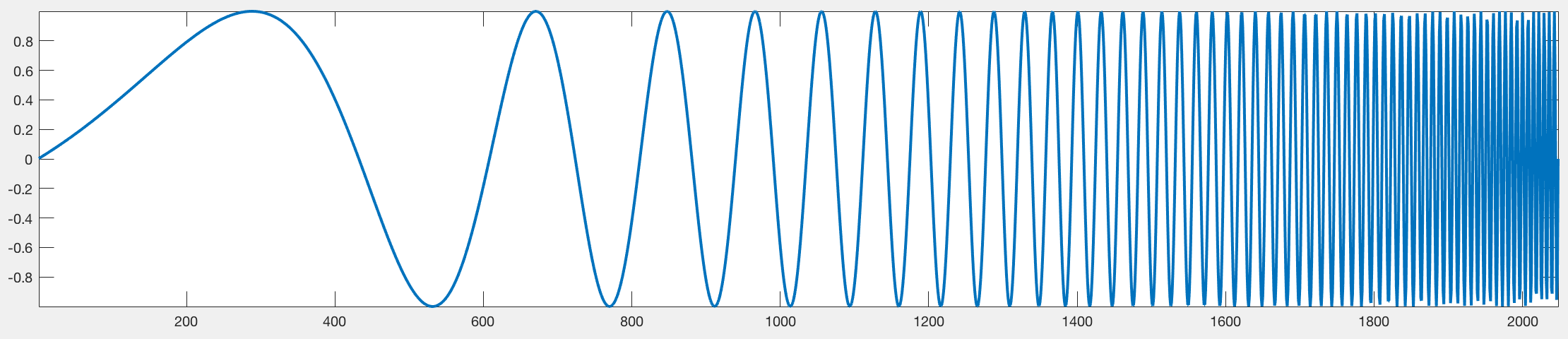 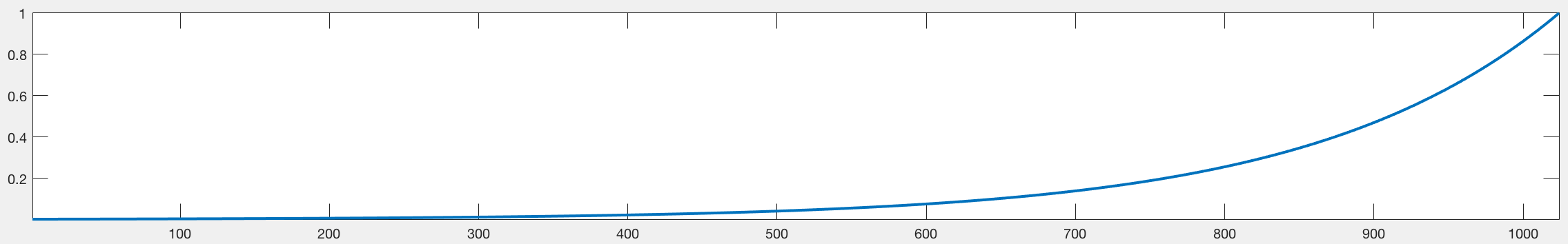 What do you think you should see when looking at this image?
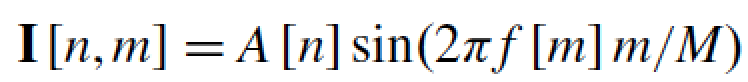 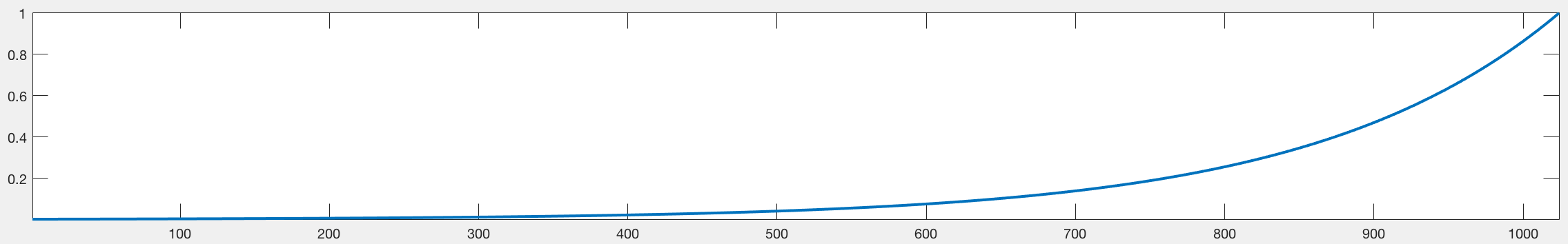 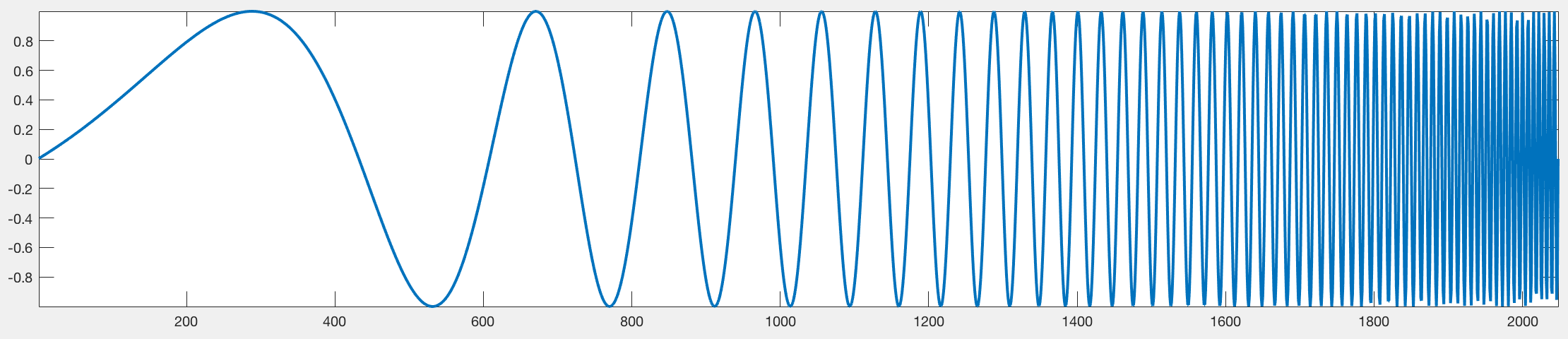 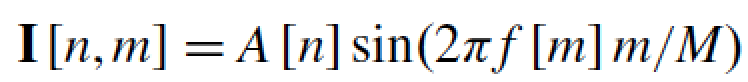 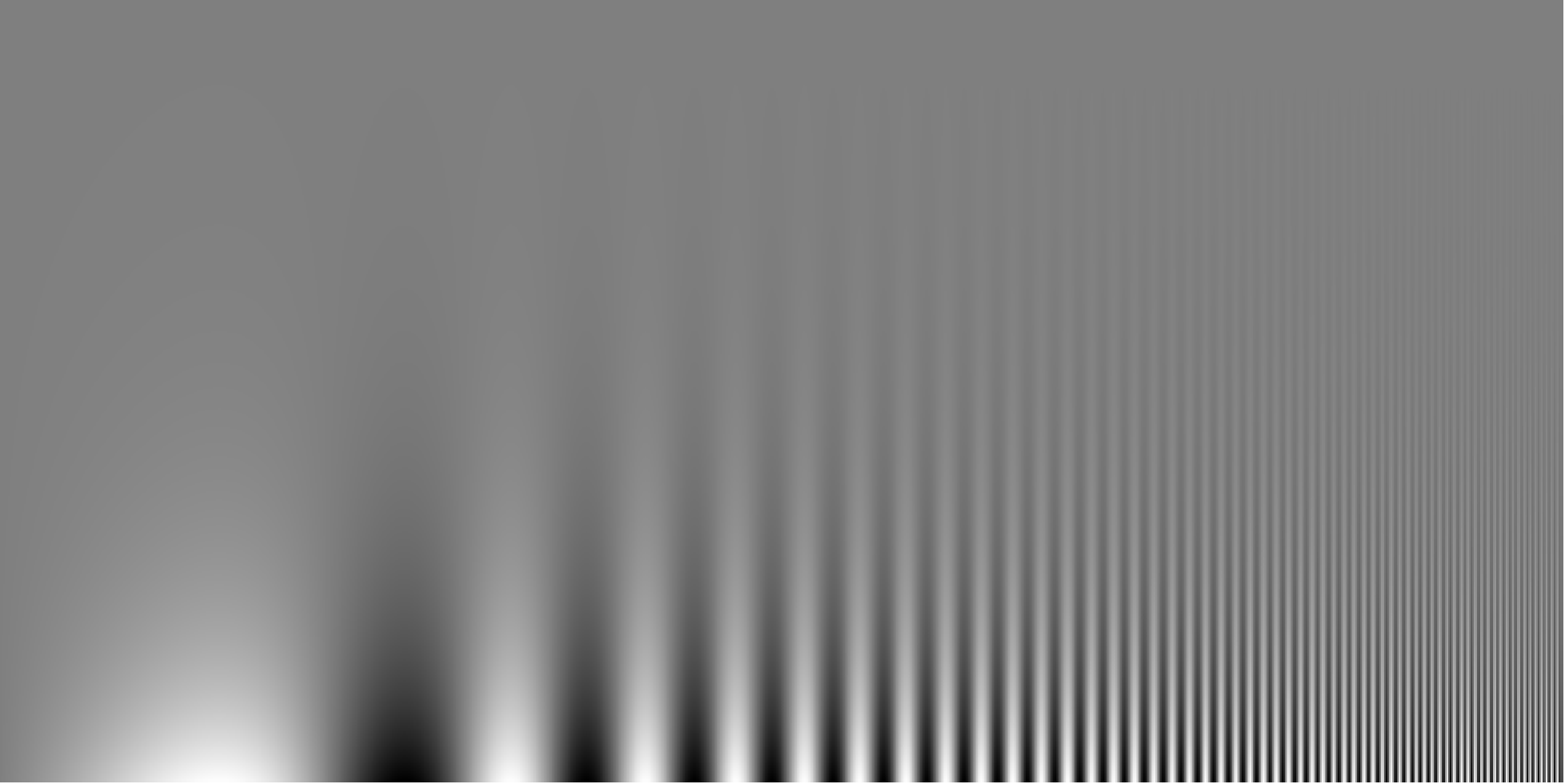 Contrast Sensitivity Function
Blackmore & Campbell (1969)
Maximum sensitivity
~ 6 cycles / degree of visual angle
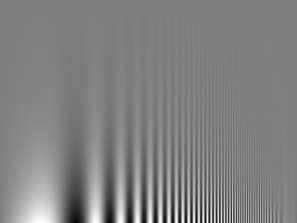 Invisible
visible
Contrast sensitivity
0.1
1
10
100
High
Low
Spatial frequency (cycles/degree)
Things that are very closeand/or large are hard to see
Things far awayare hard to see
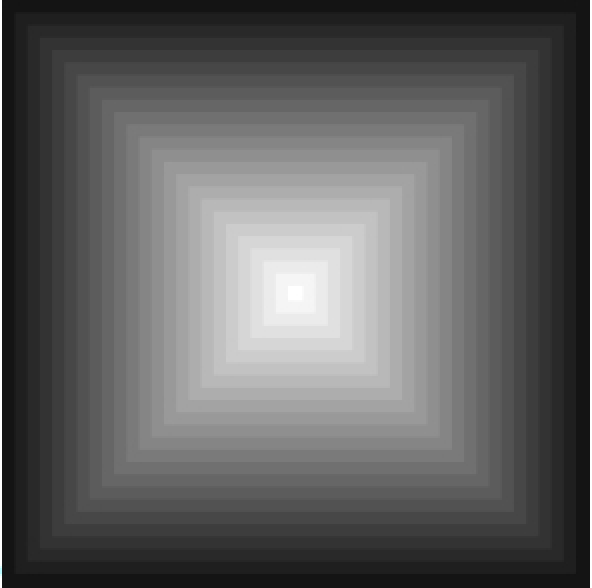 Vasarely visual illusion
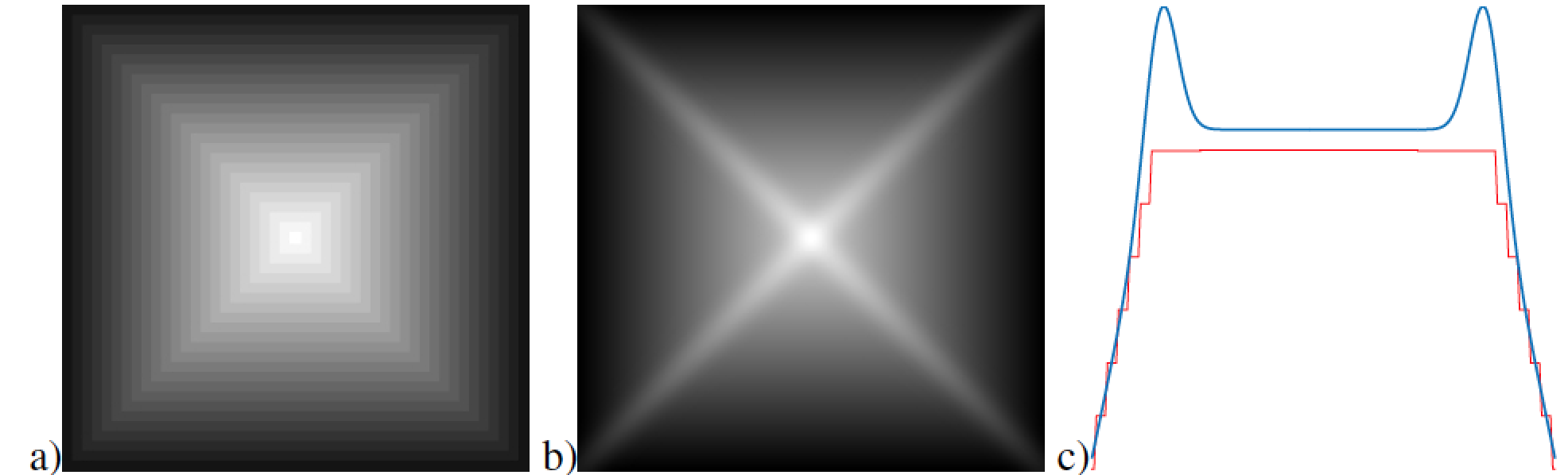 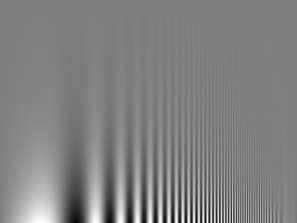 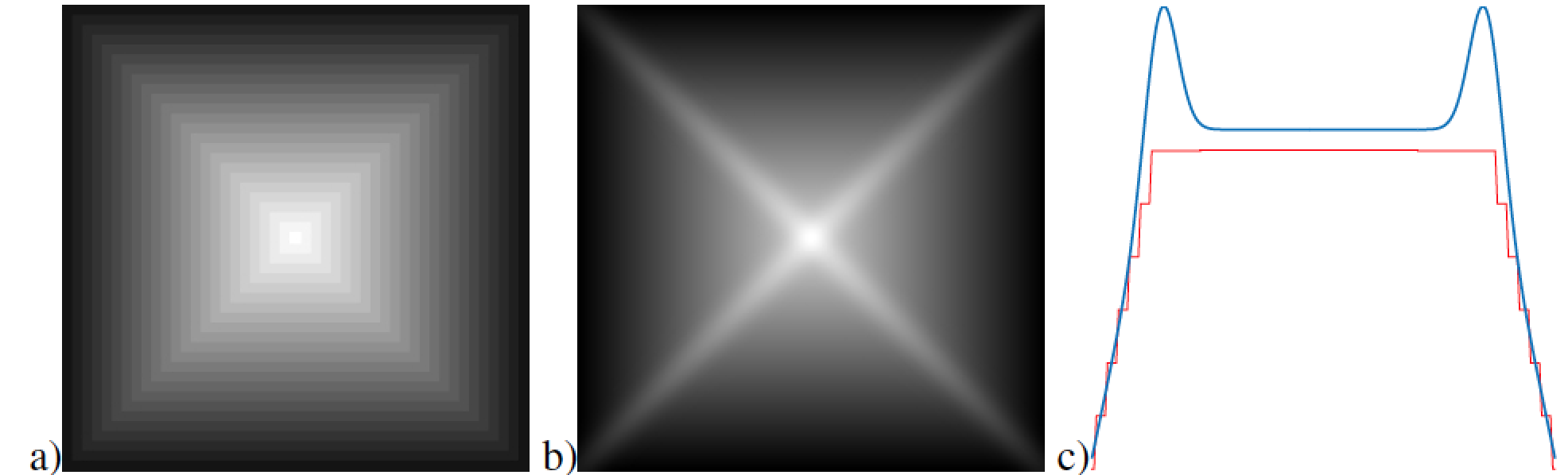 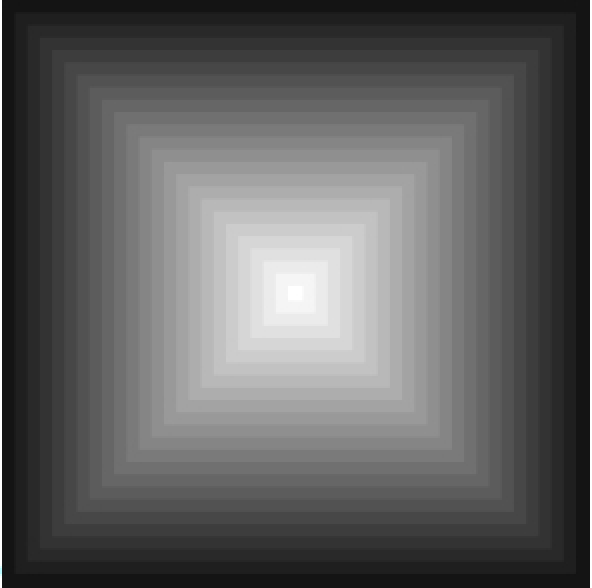 Horizontal section